CHÀO MỪNG CÁC THẦY 
CÔ GIÁO ĐẾN THĂM LỚP 5A2
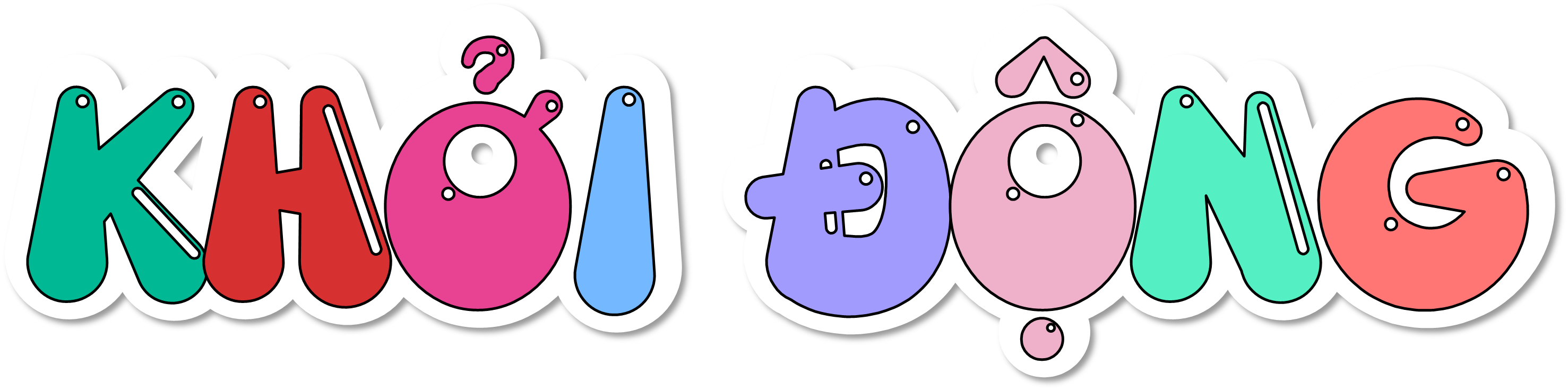 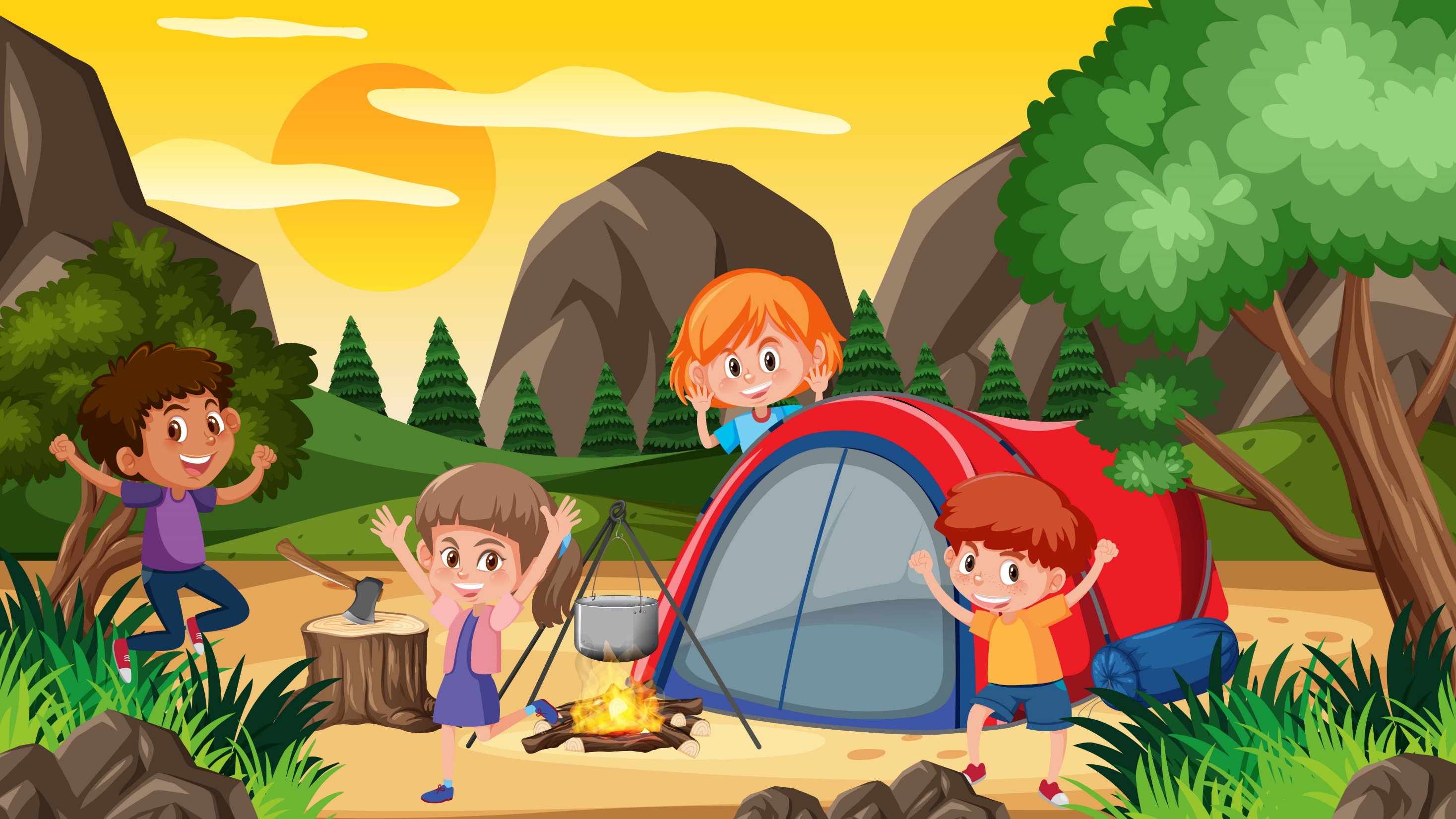 Trò chơi: Ai giỏi nhất?
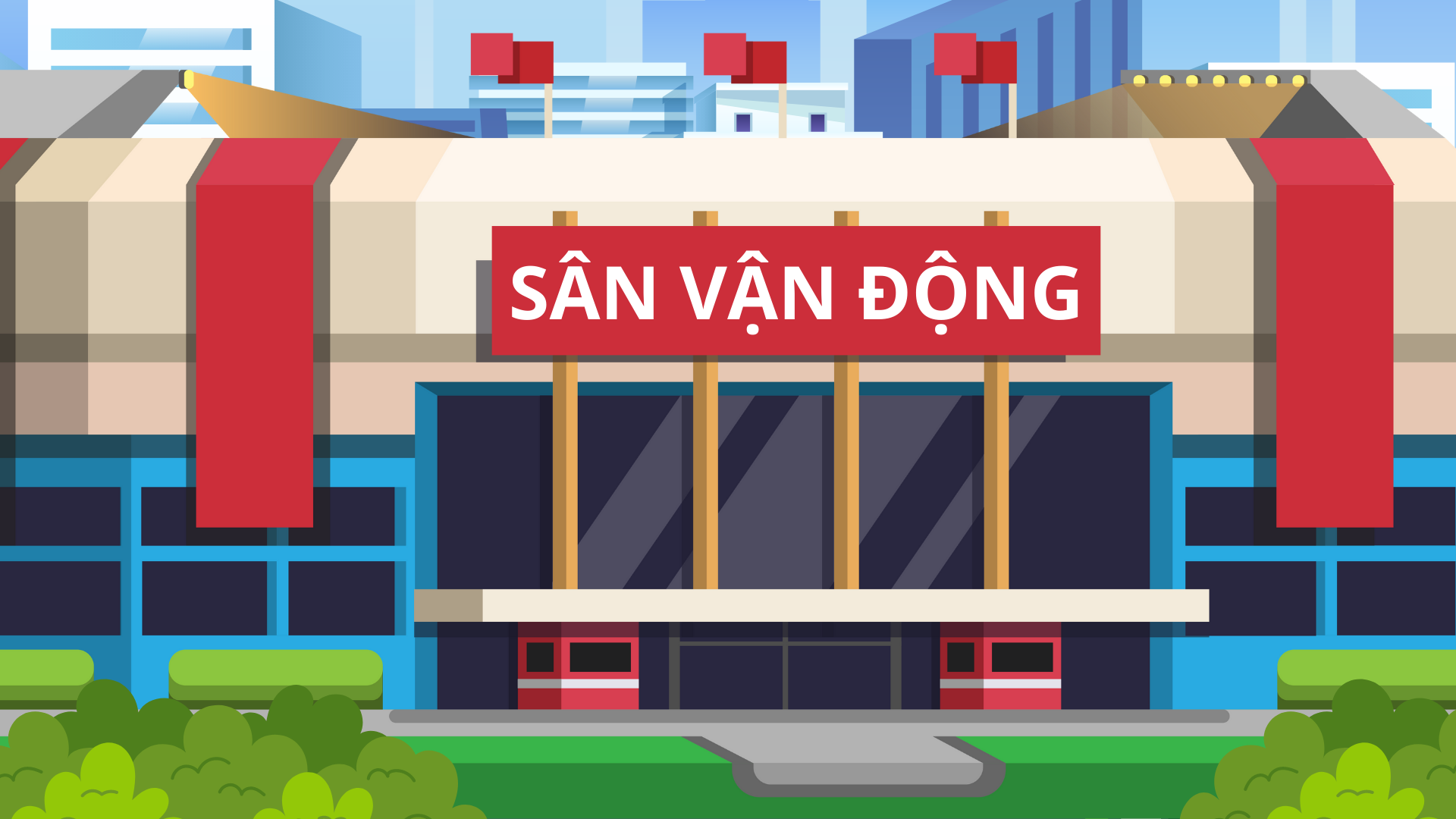 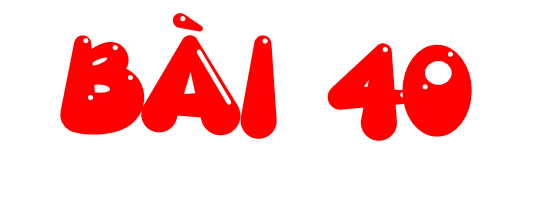 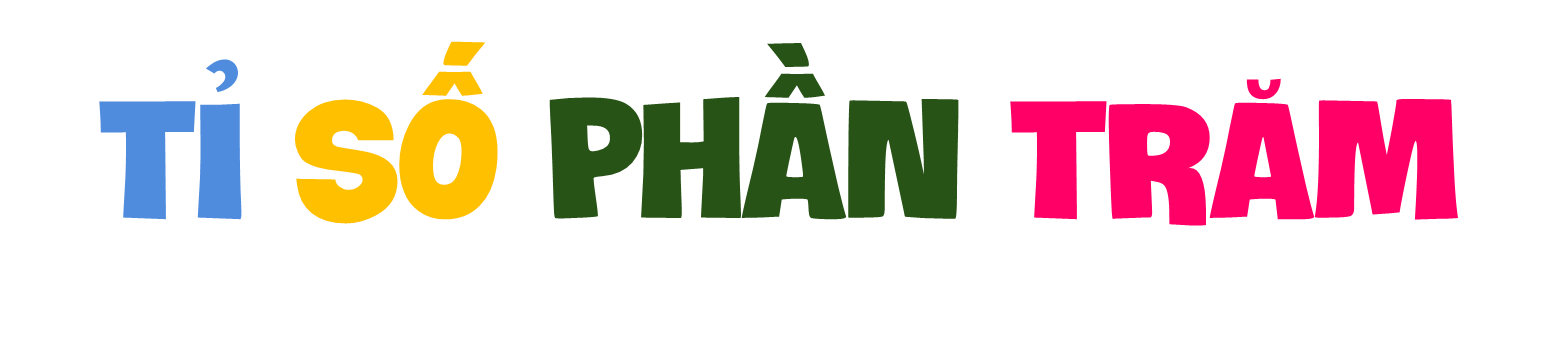 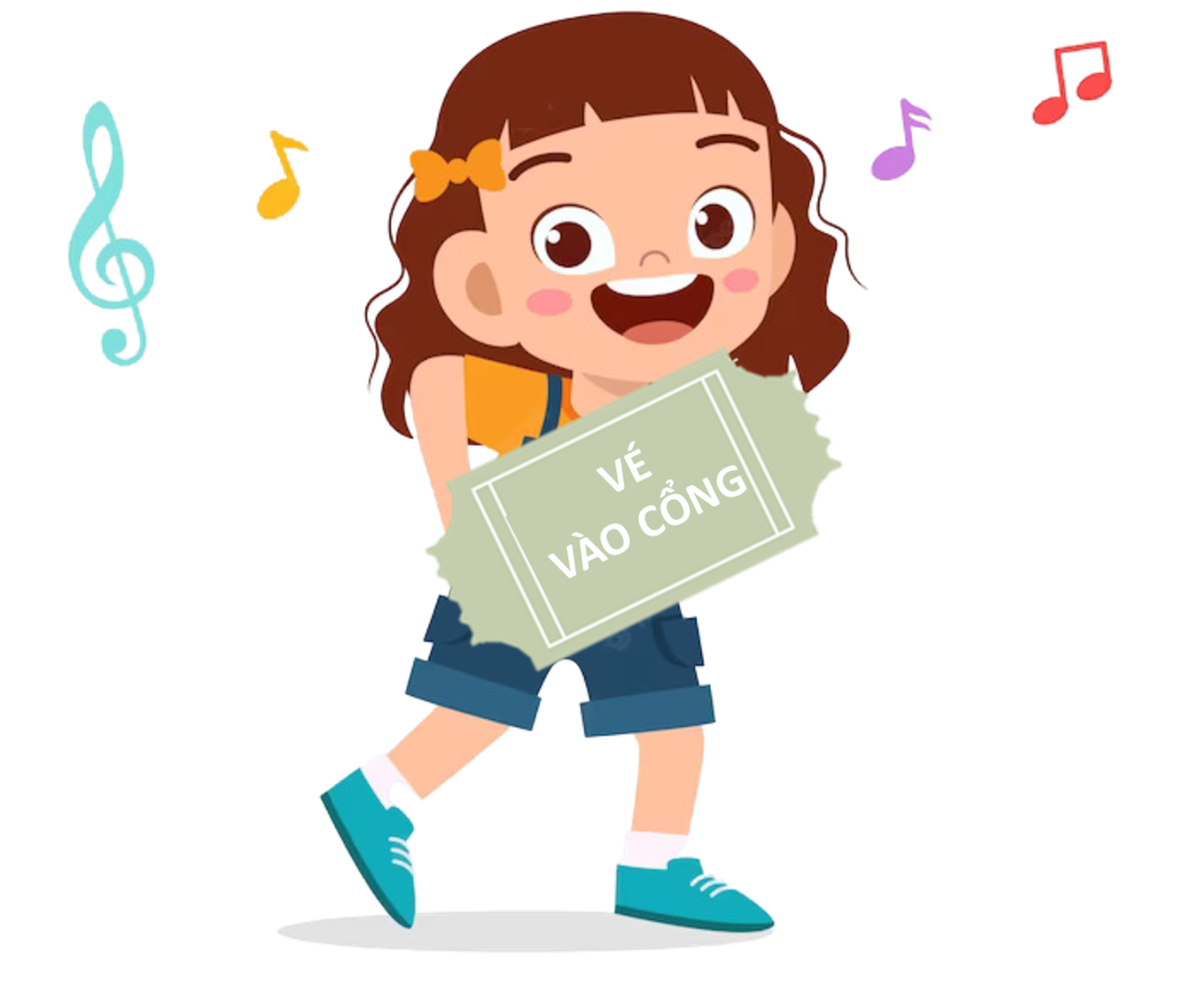 (Tiết 1)
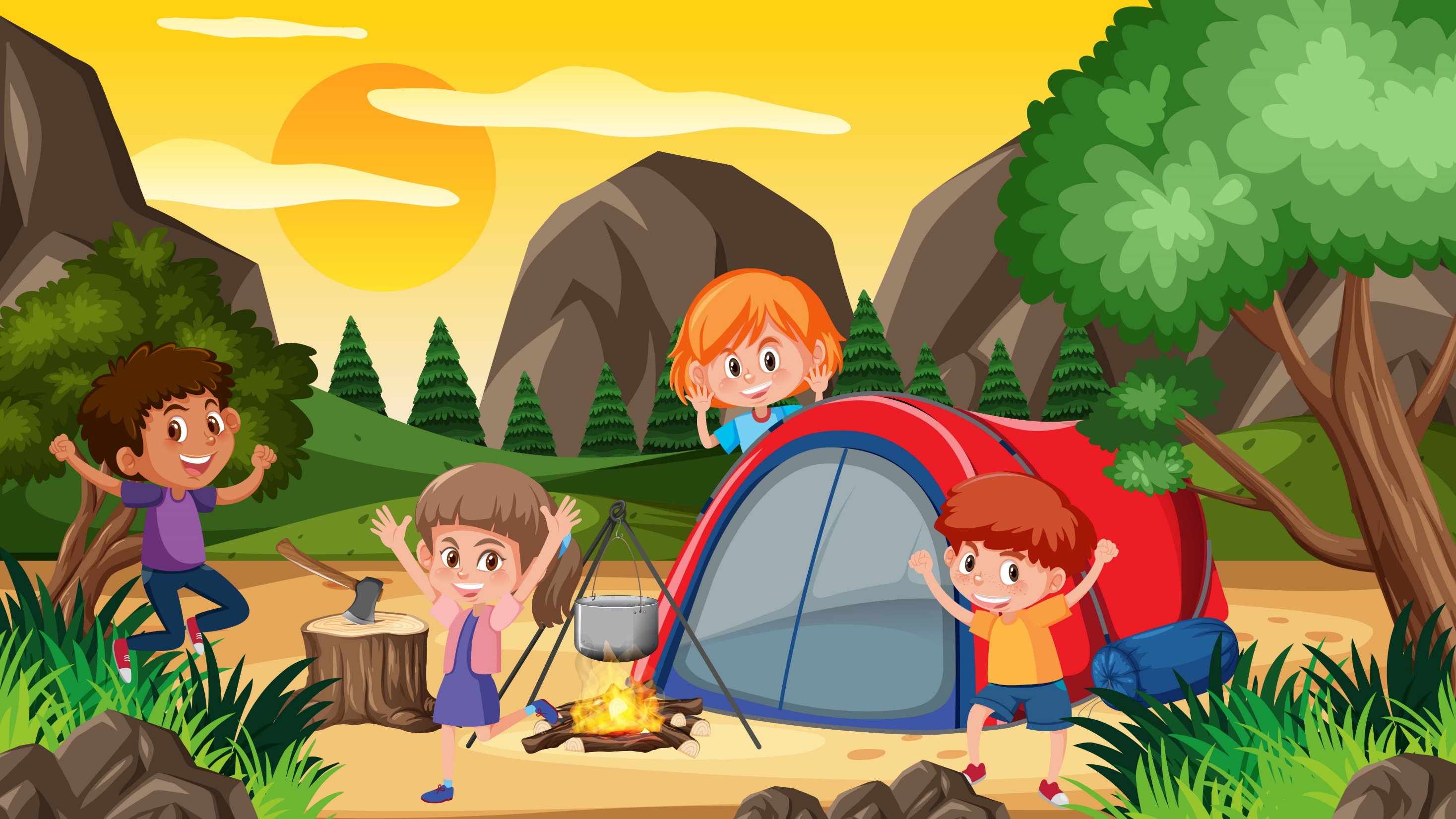 NHIỆM VỤ HỌC TẬP
Việc 1: Xem tình huống qua video
Việc 2: Giải quyết tình huống thông qua việc thảo luận nhóm 2, hoàn thiện phiếu học tập.
Việc 3. Chia sẻ trước lớp
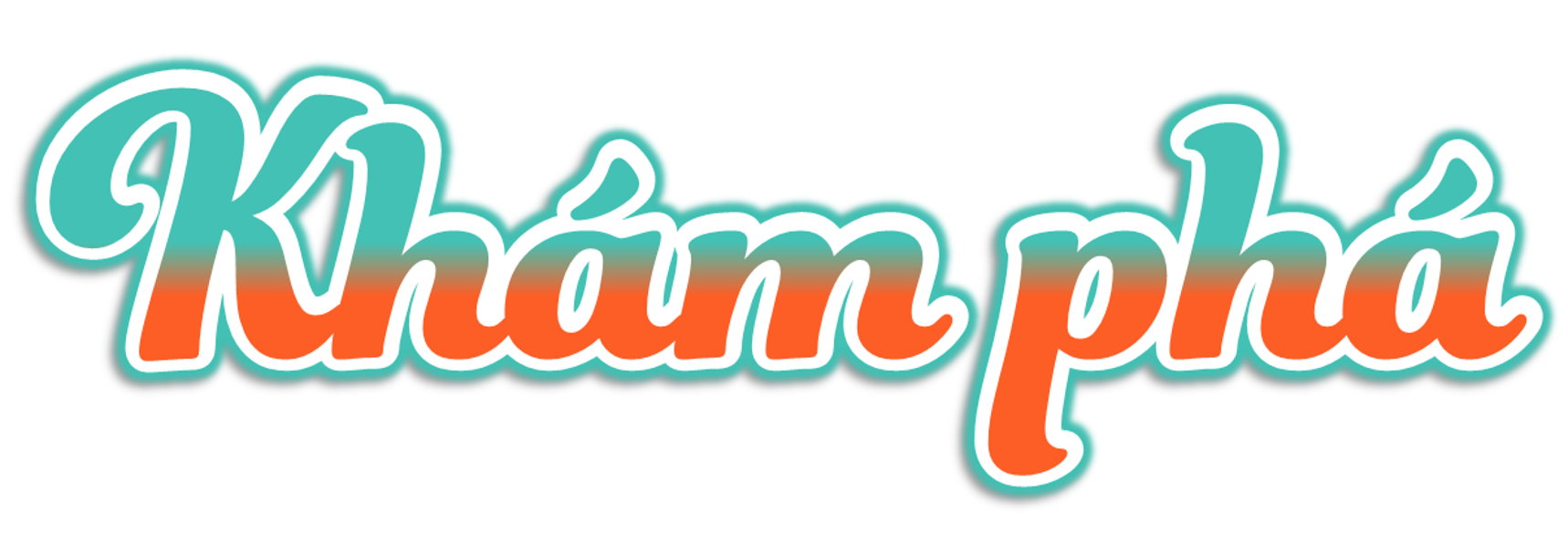 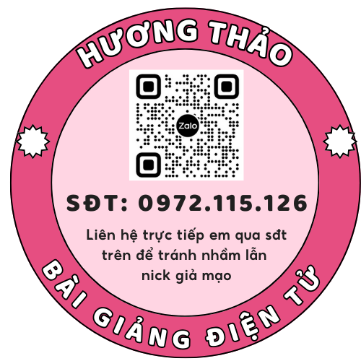 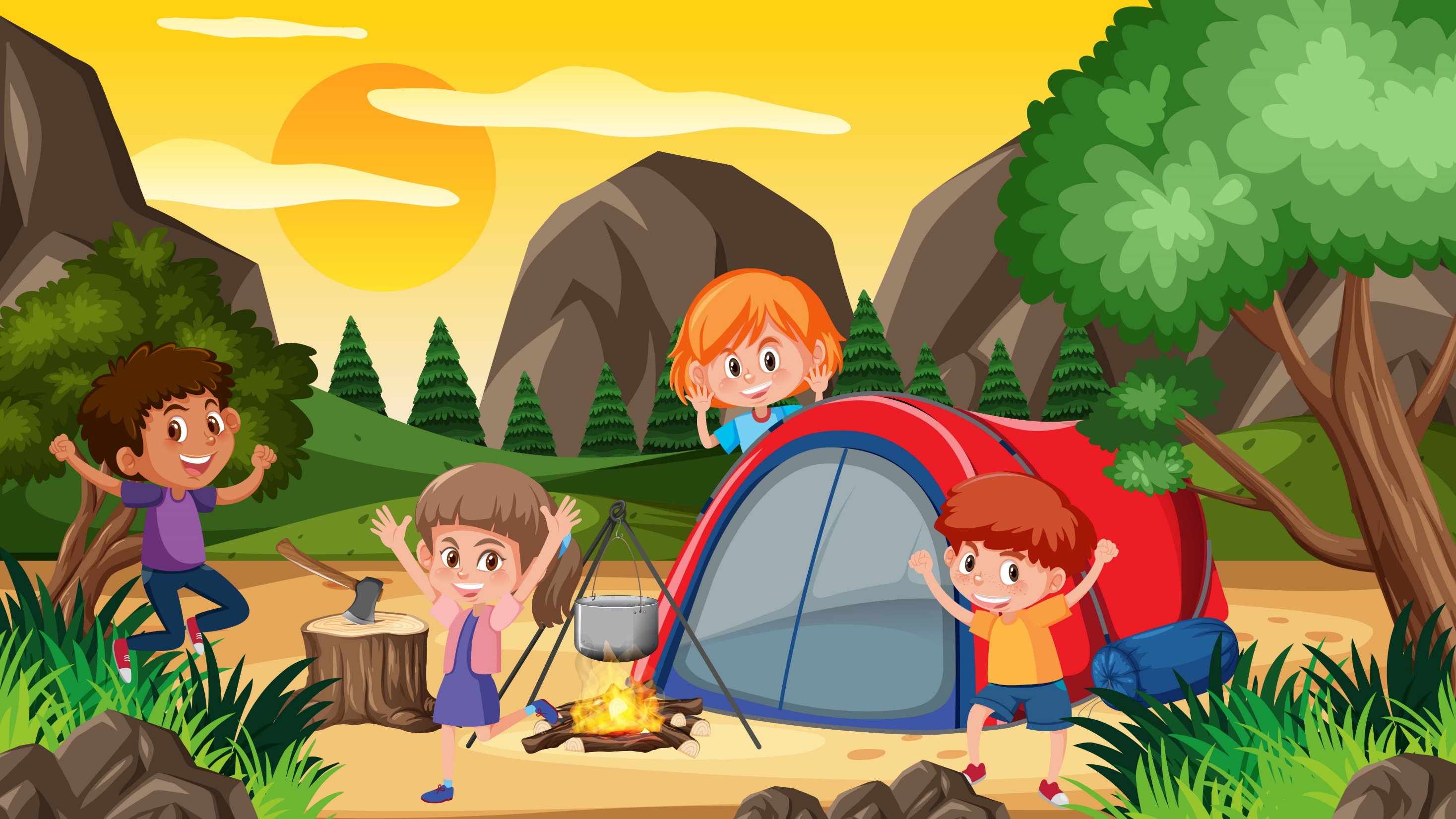 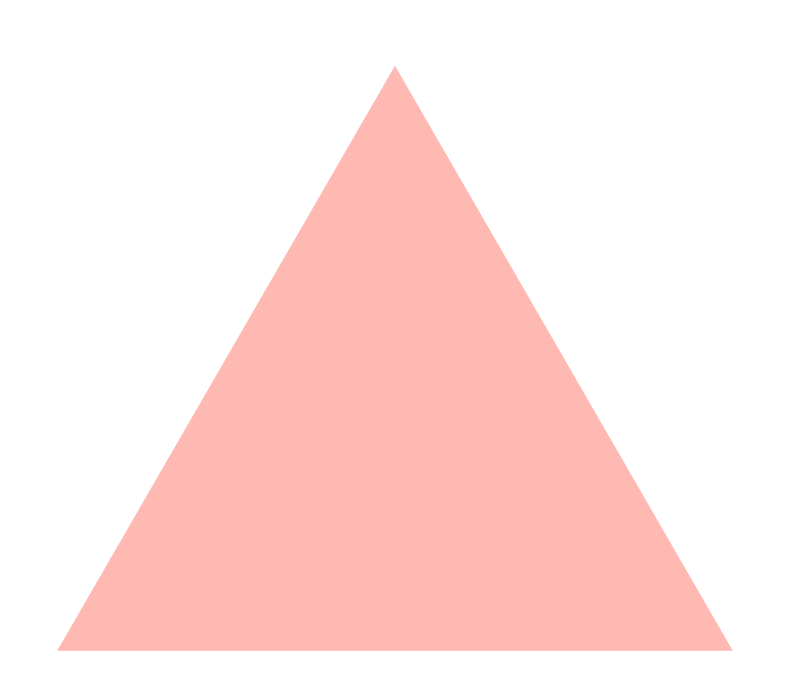 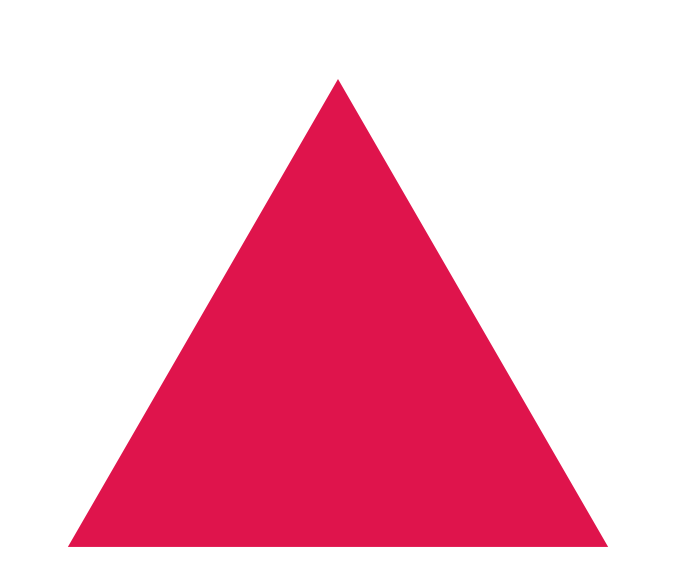 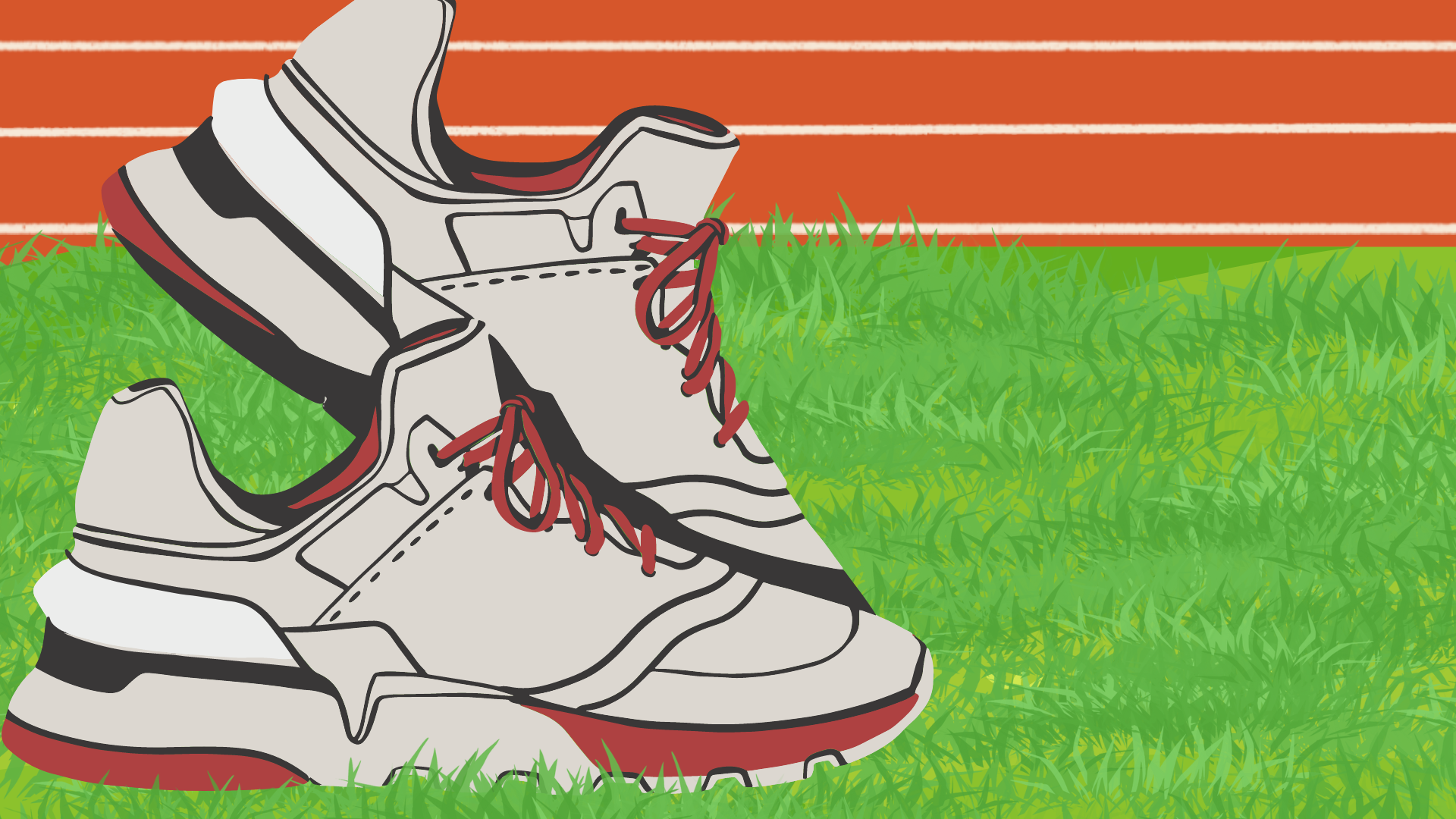 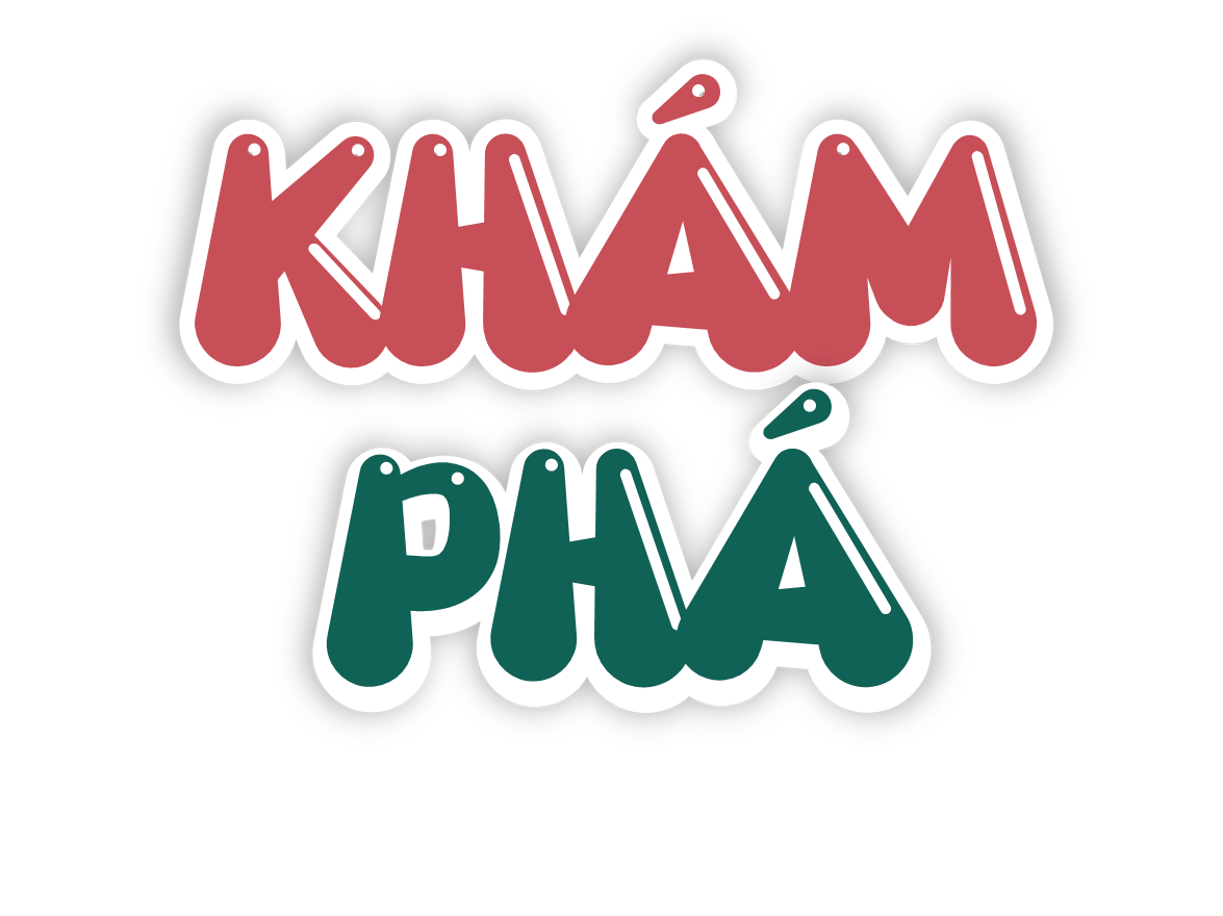 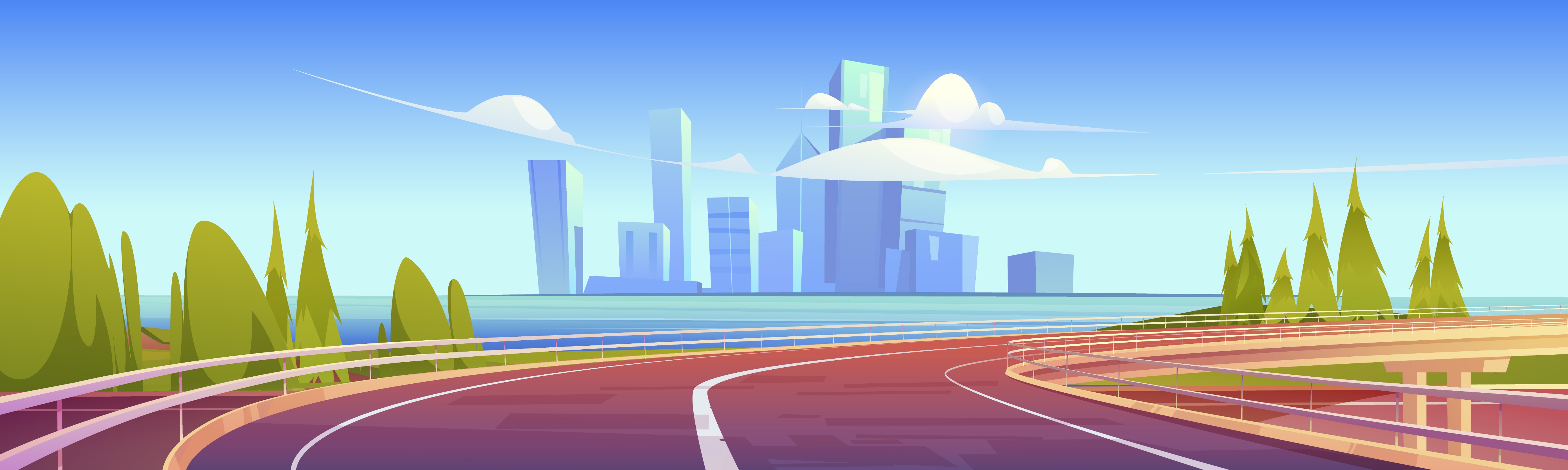 Ta nói: Hai mươi lăm phần trăm hình vuông đã được tô màu.
Ta còn có thể nói: Tỉ số phần trăm của phần hình vuông đã được tổ màu và toàn thể hình vuông đó là 25%.
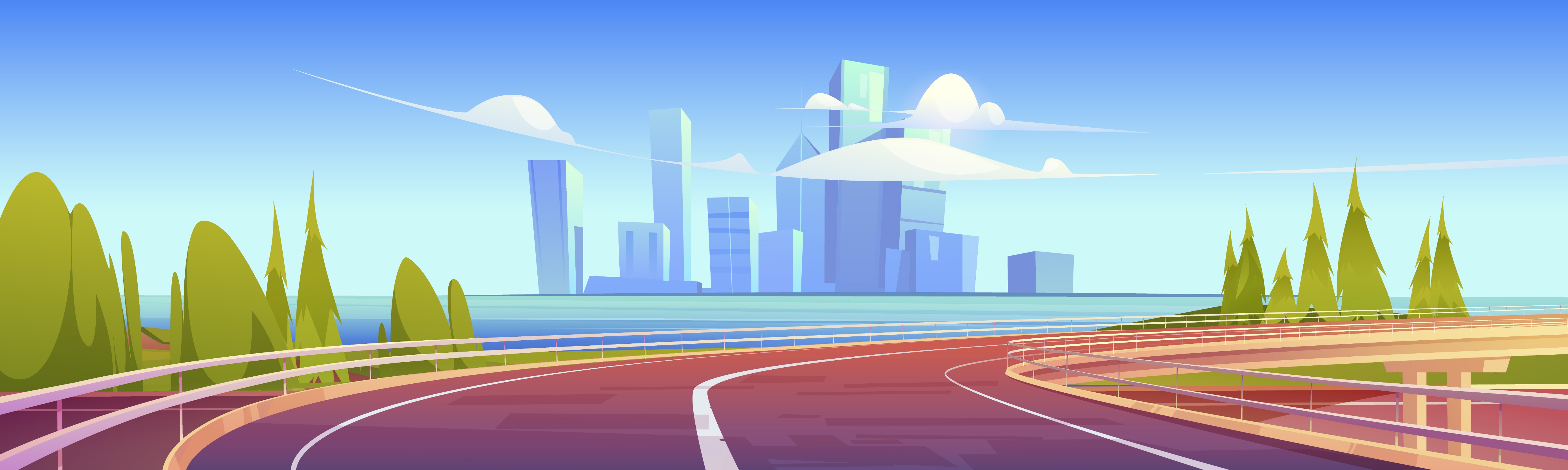 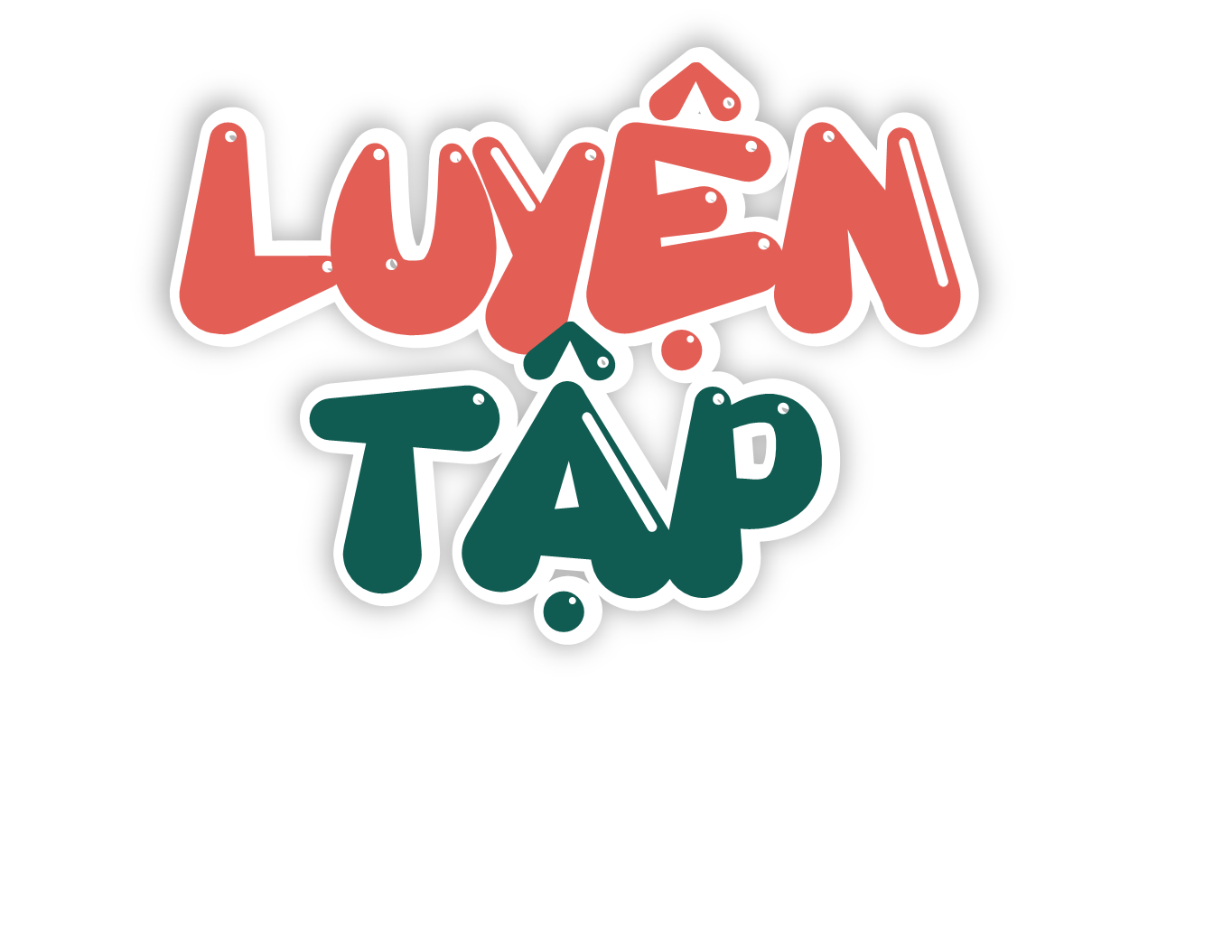 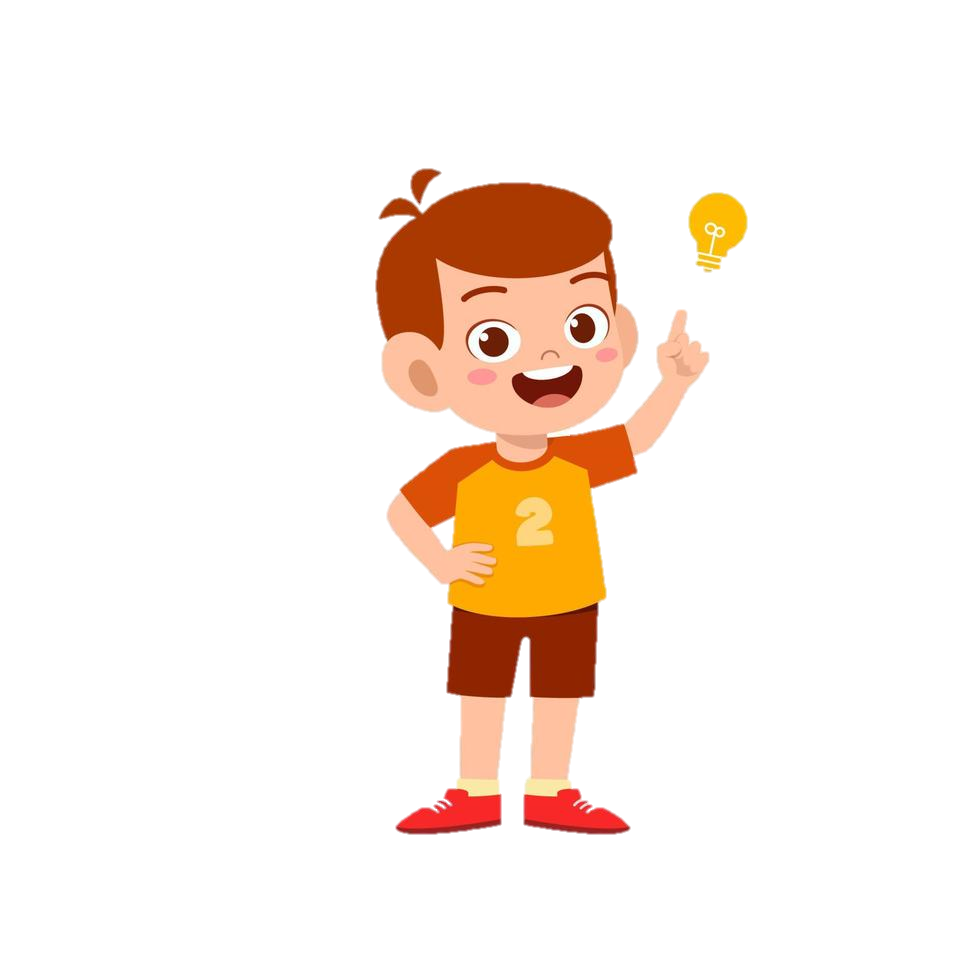 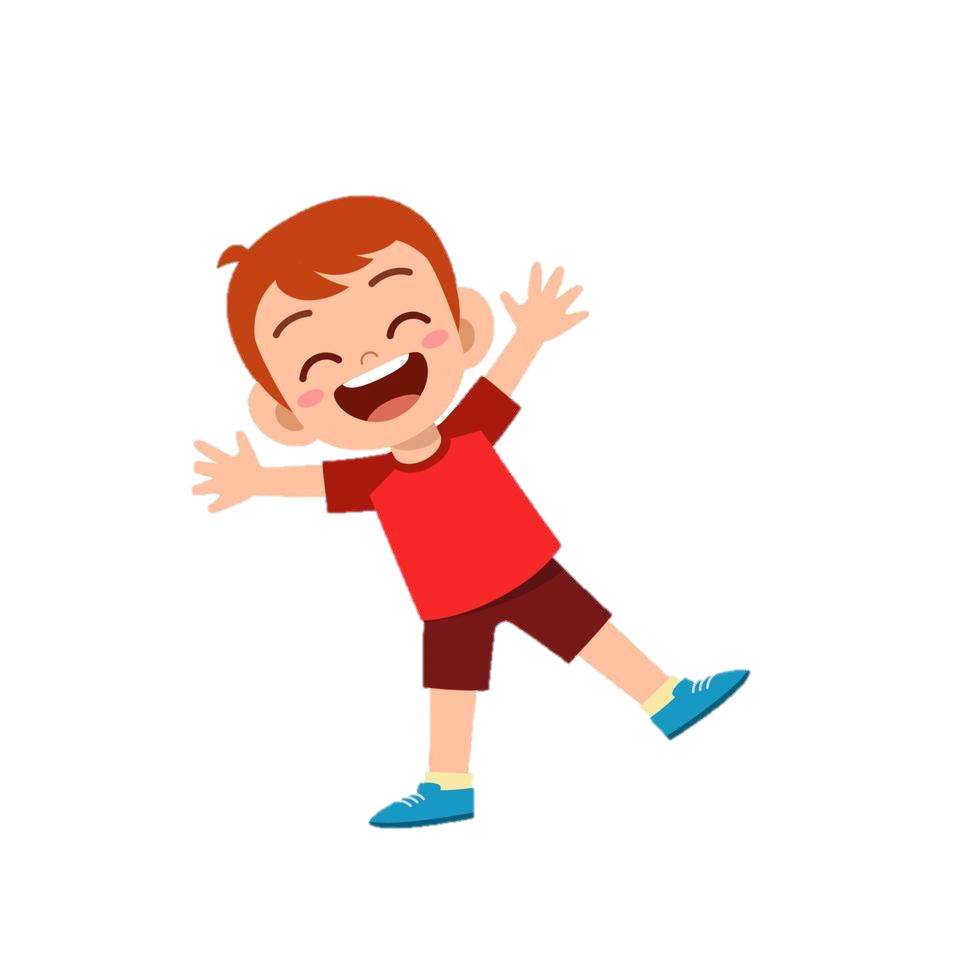 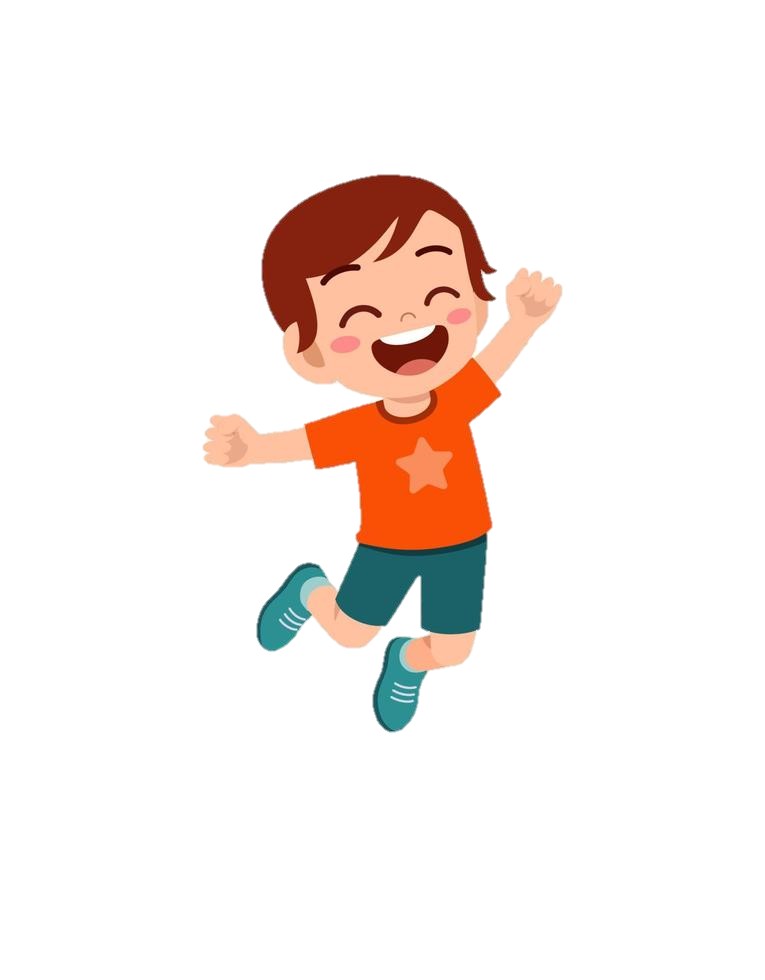 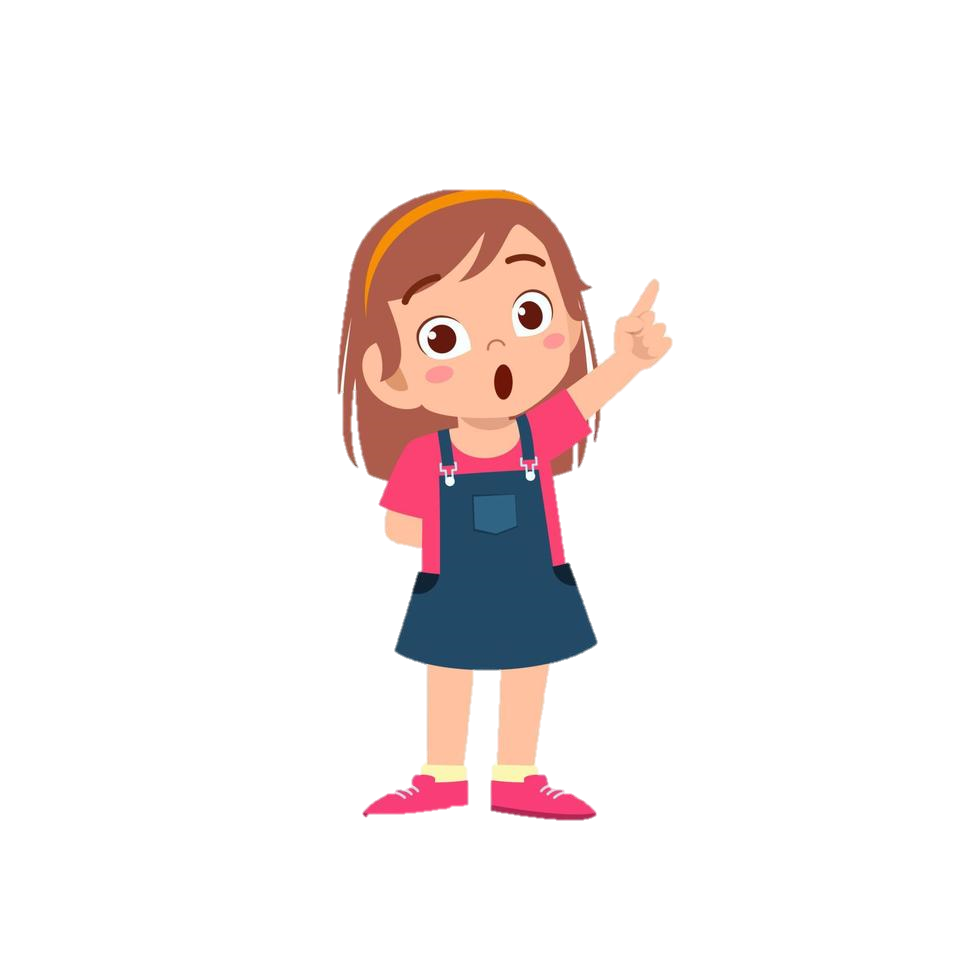 Hương Thảo – Zalo 0972115126
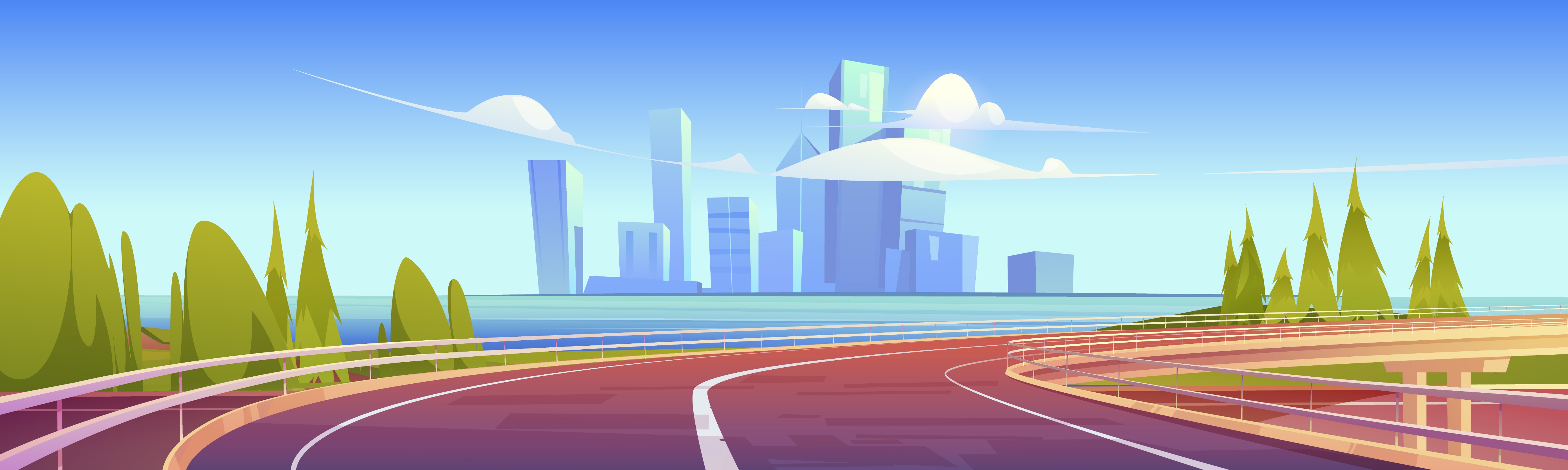 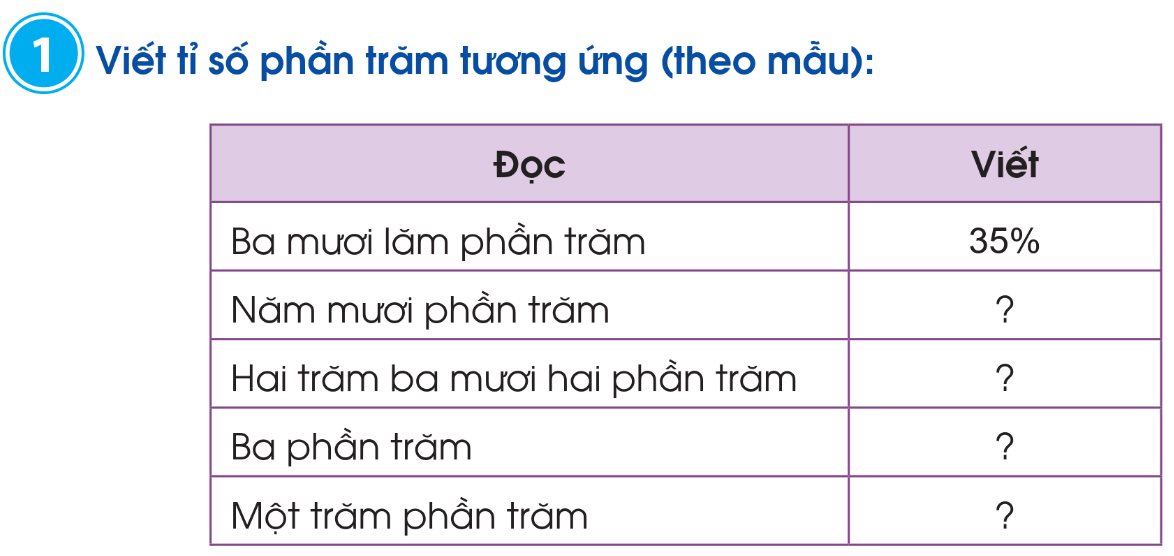 50 %
232 %
3 %
100 %
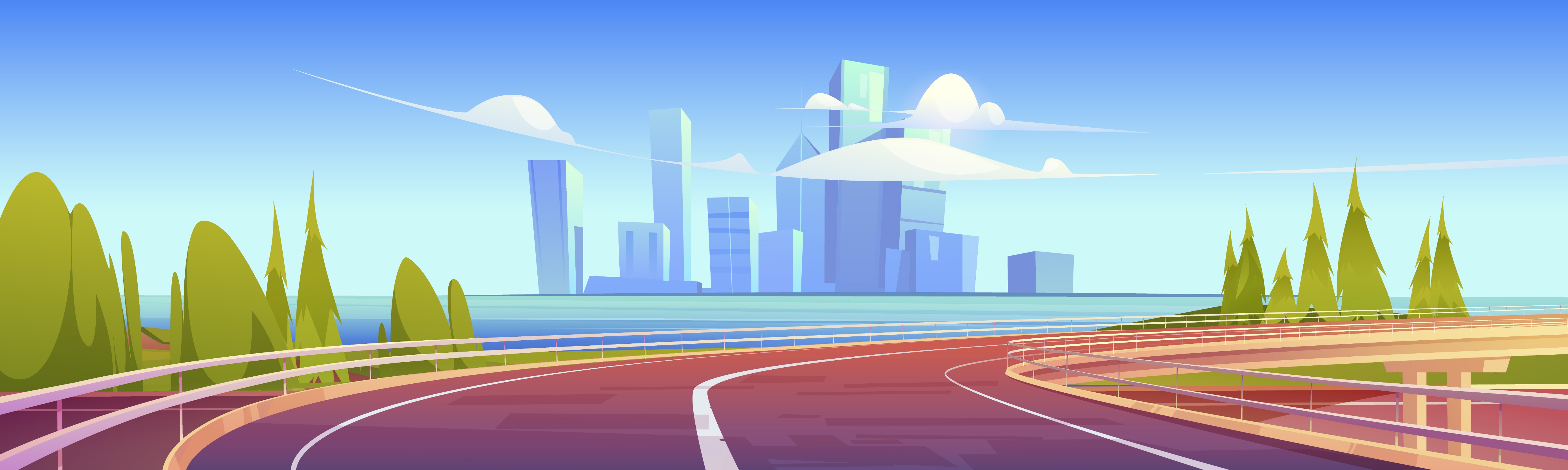 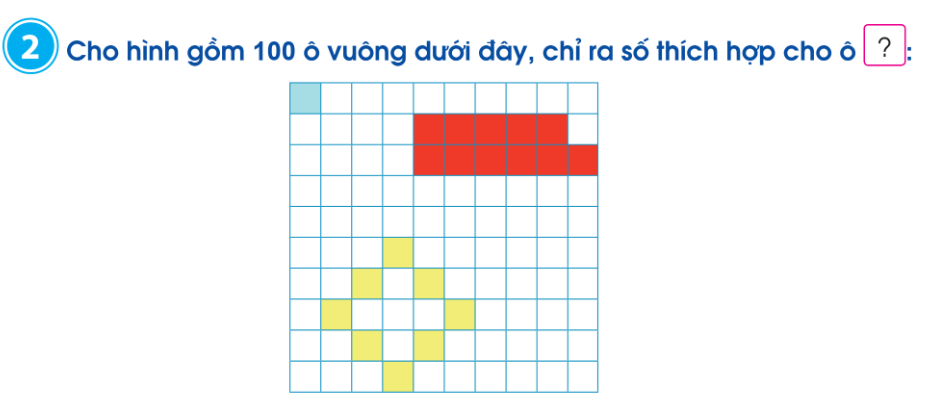 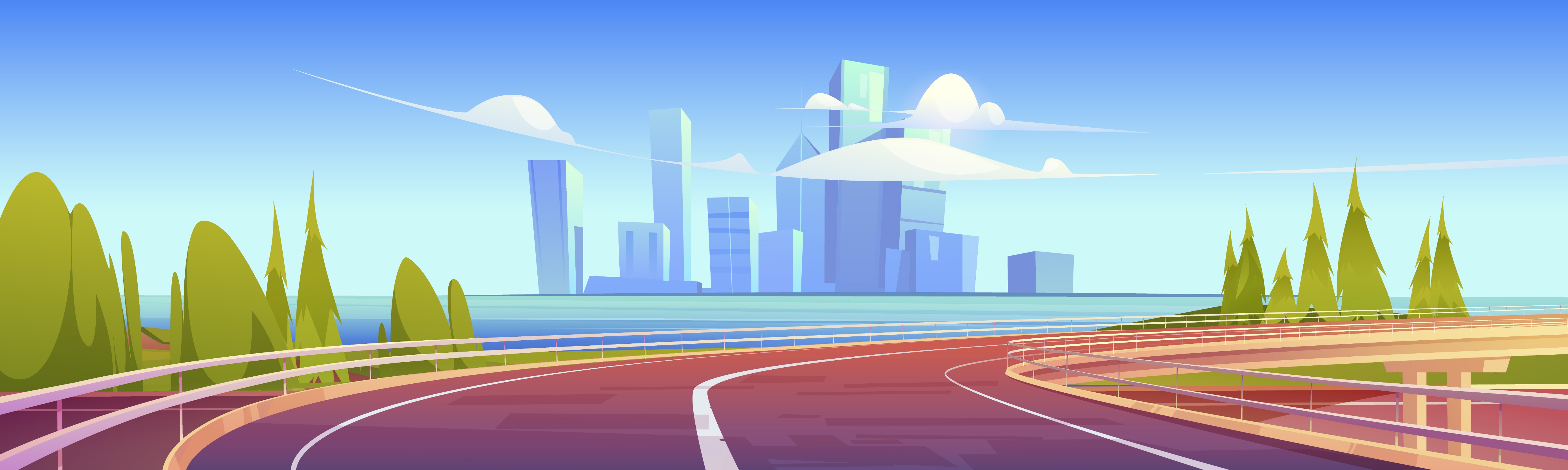 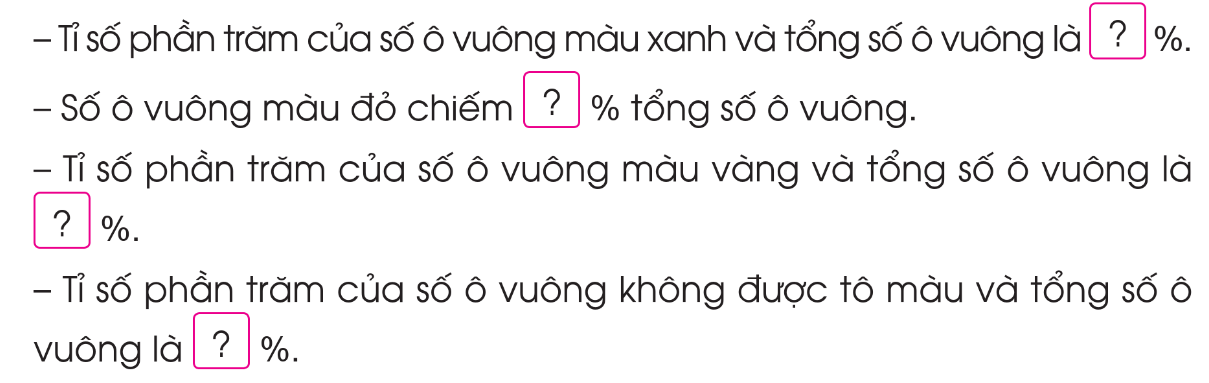 1
11
8
80
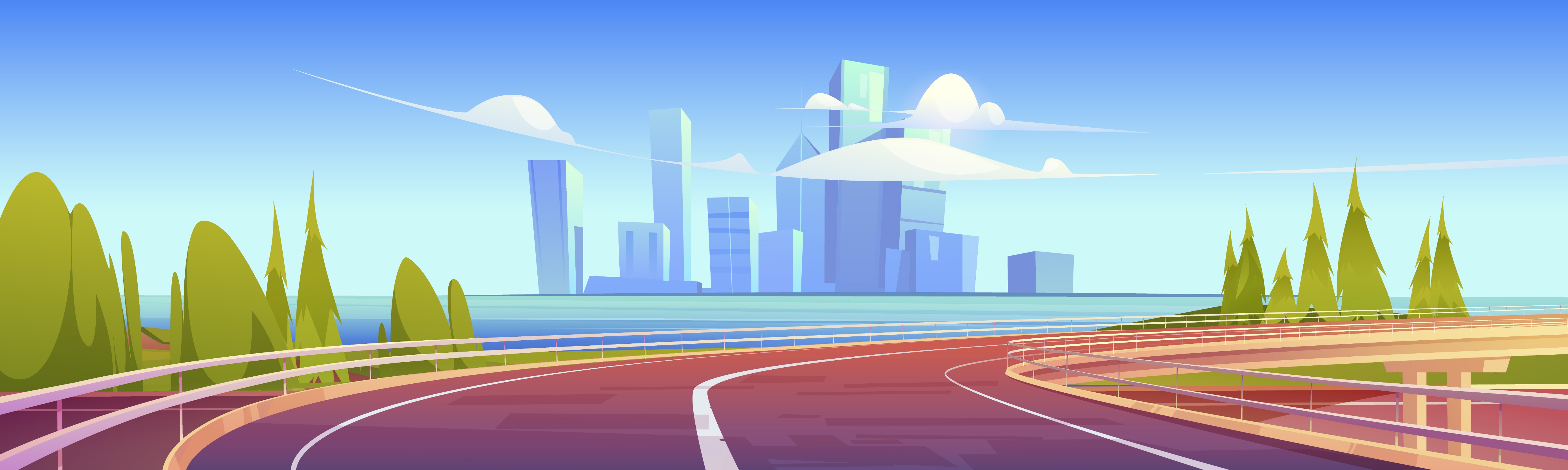 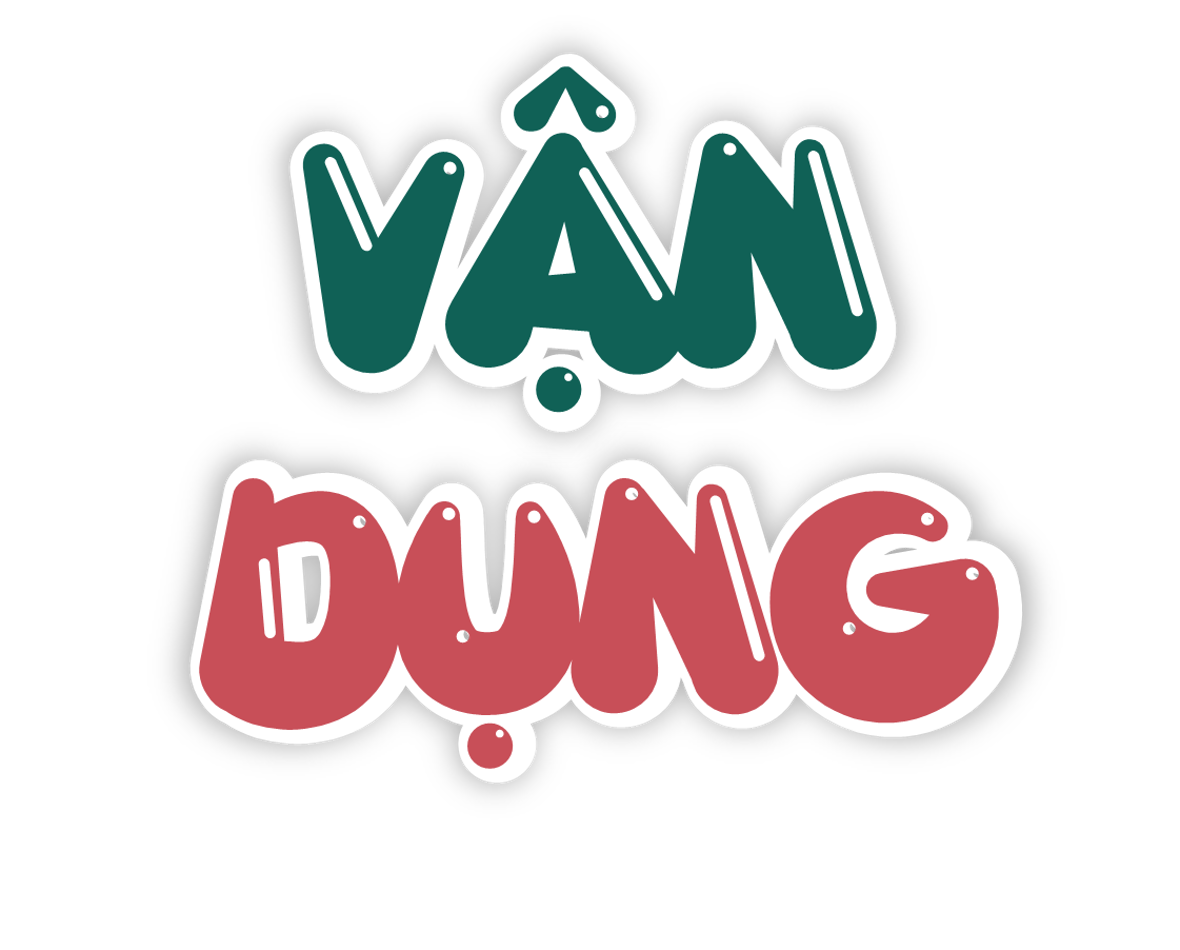 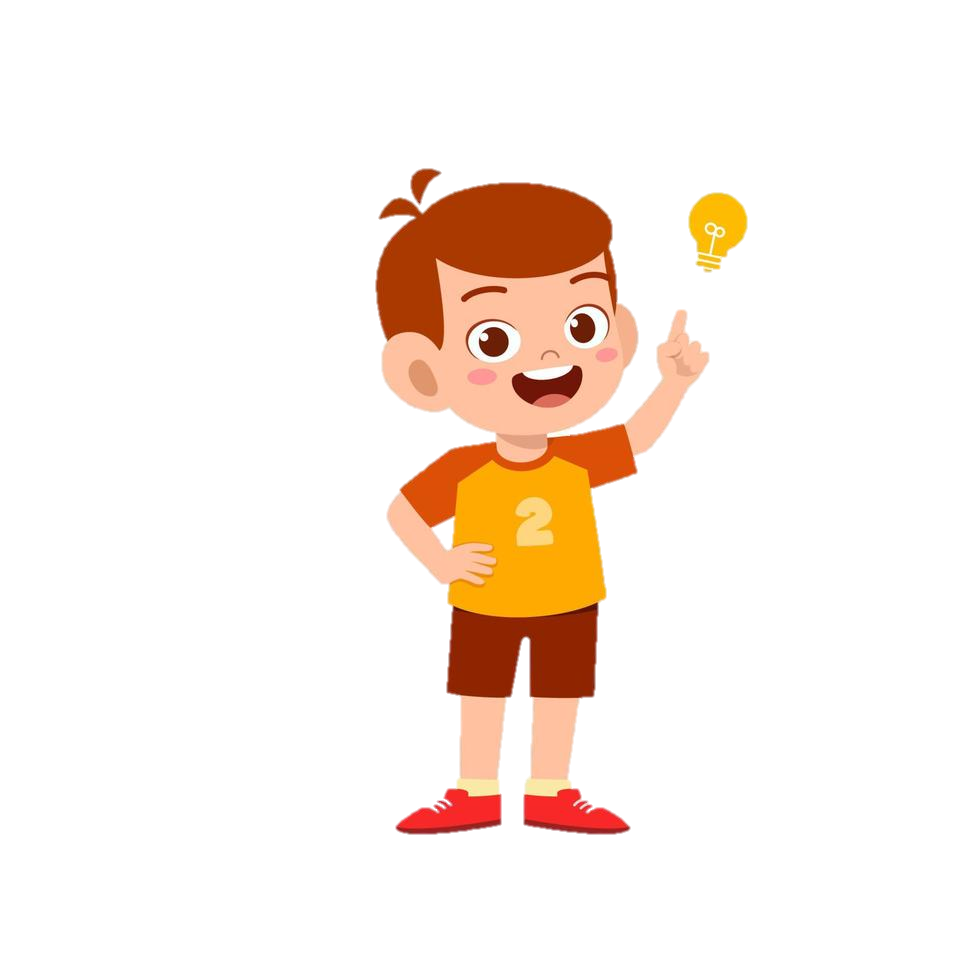 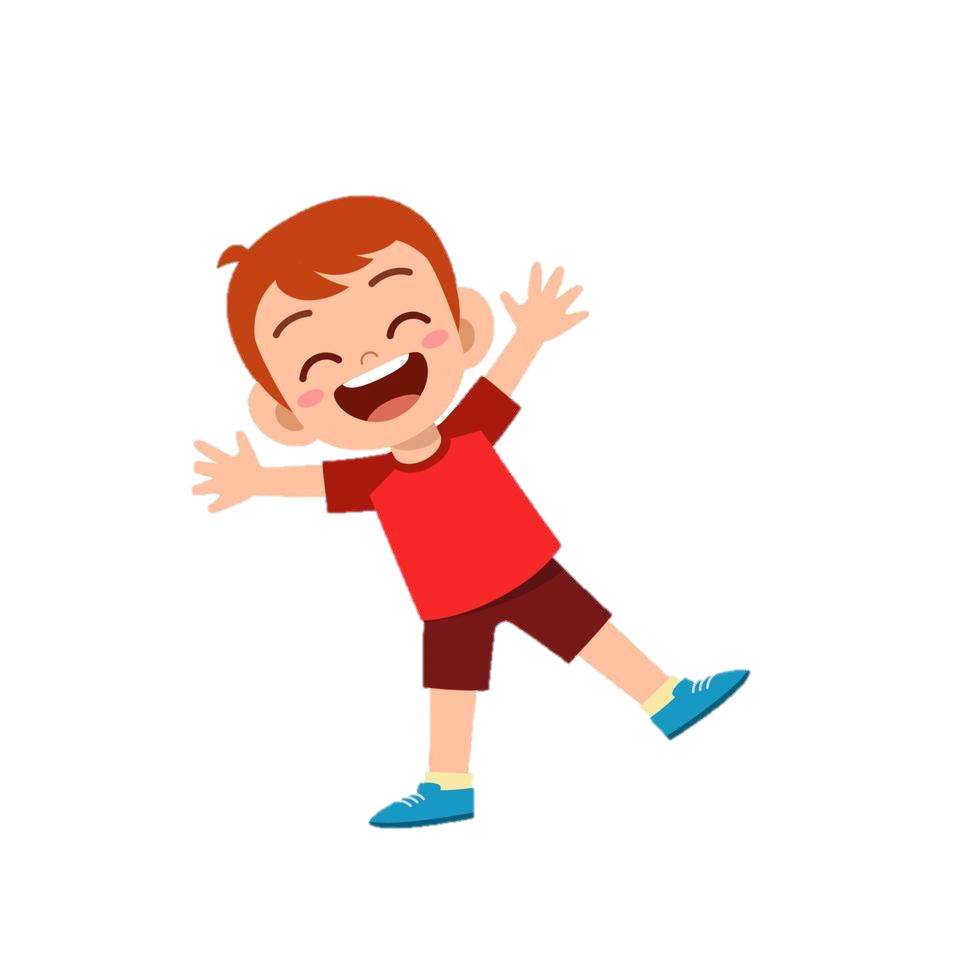 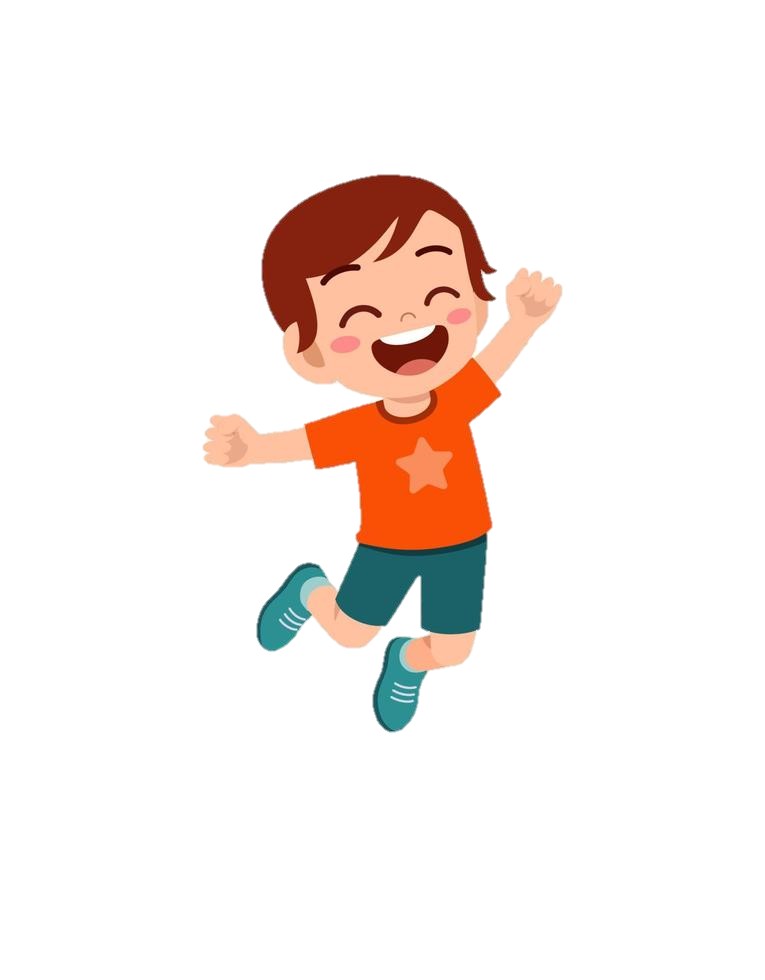 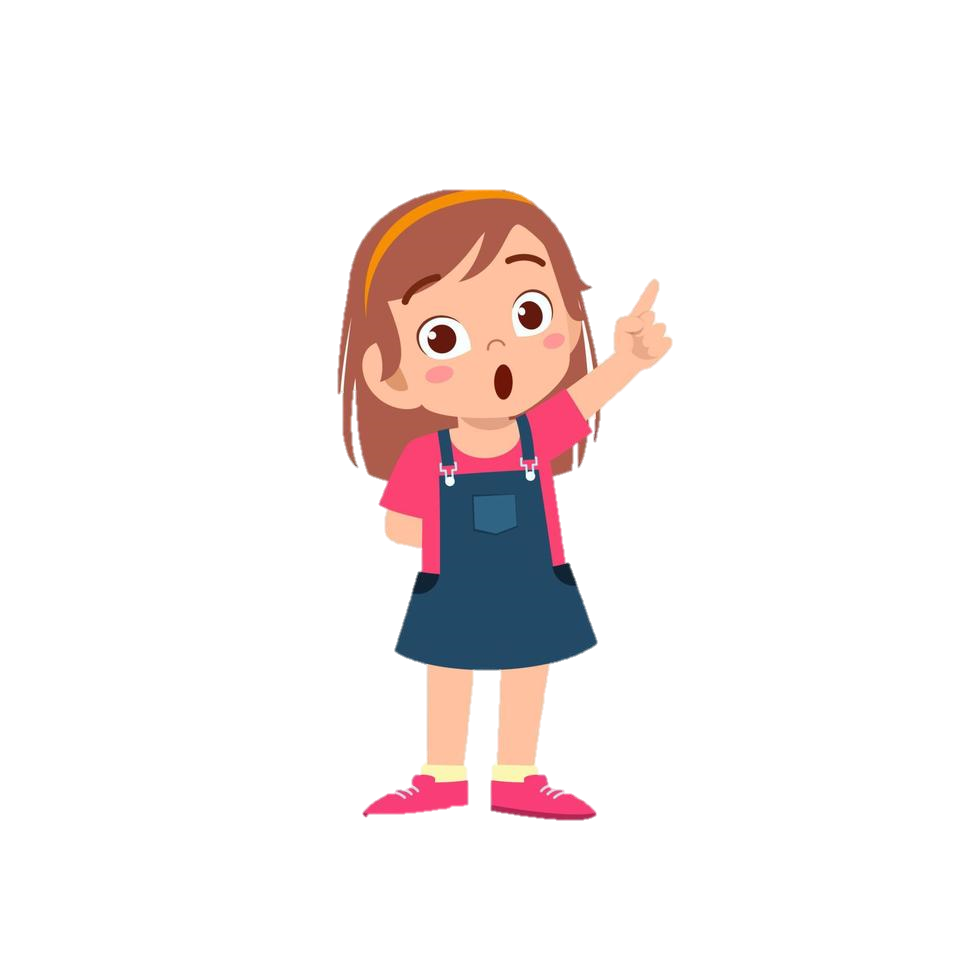 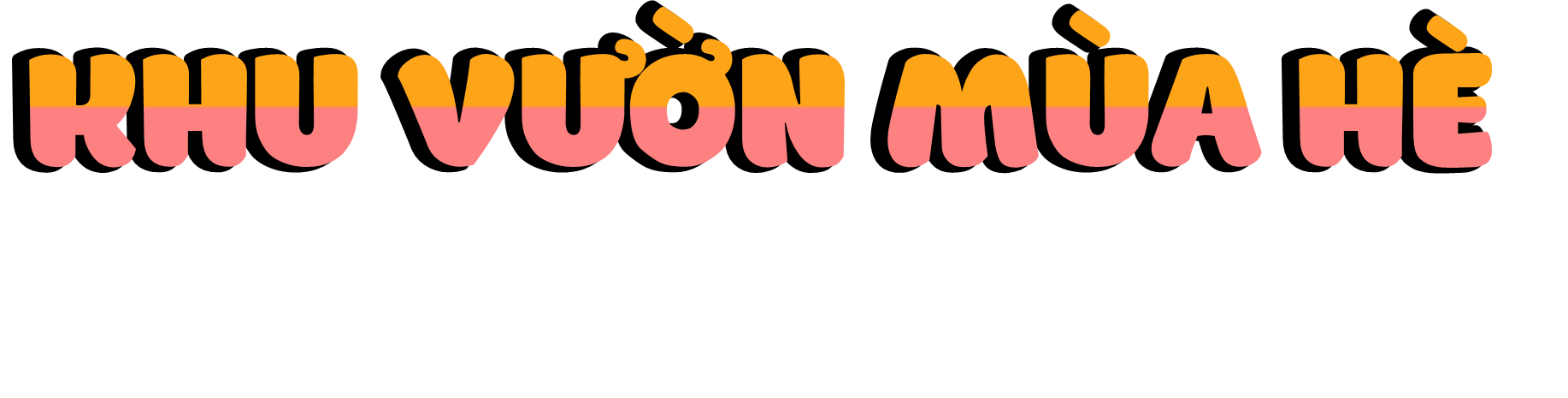 Mùa hè đến rồi, hãy cùng nhau đi tham quan khu vườn mùa hè, vượt qua các thử thách để thu hoạch thật nhiều trái cây tươi ngon nhé!
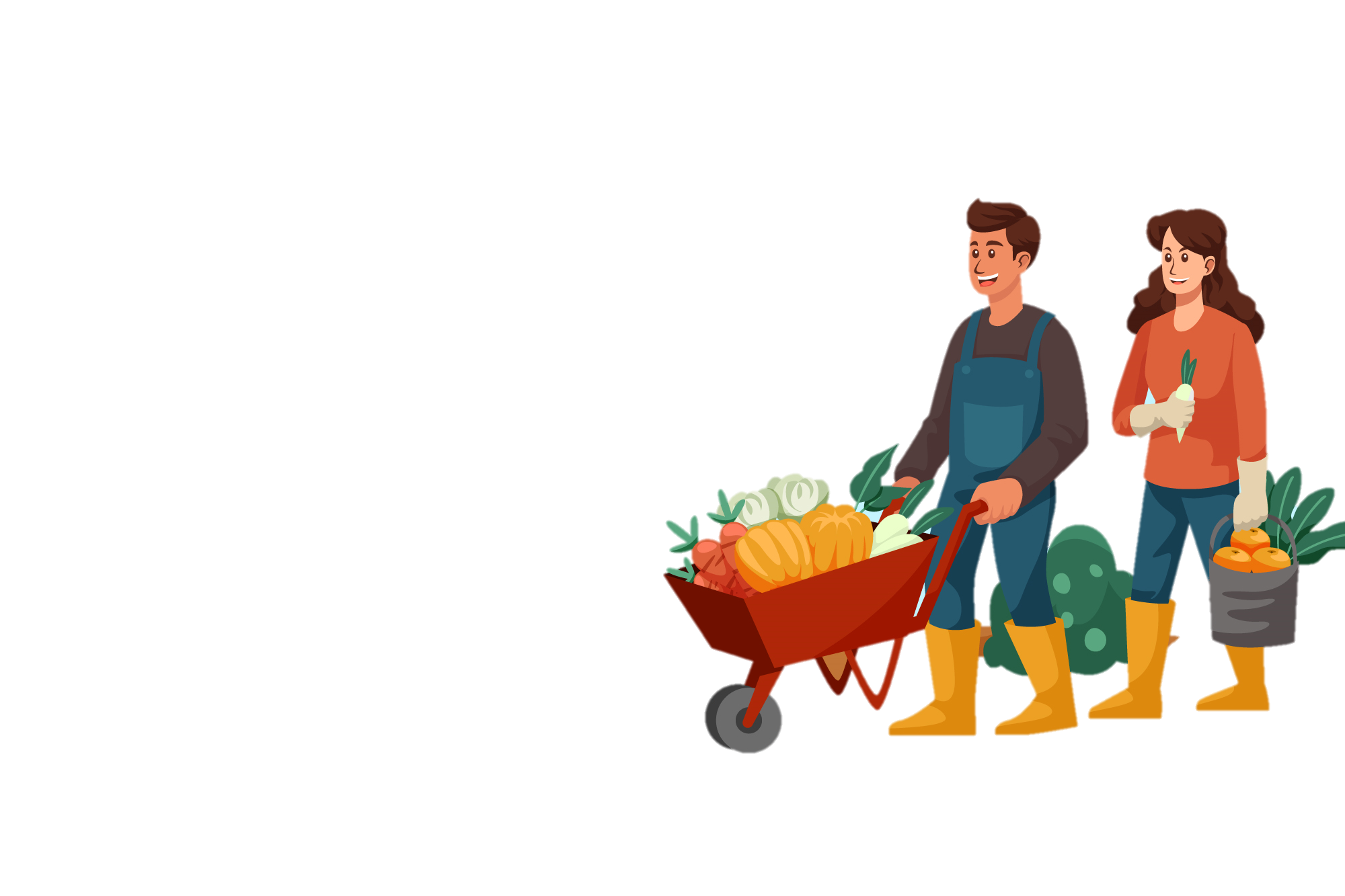 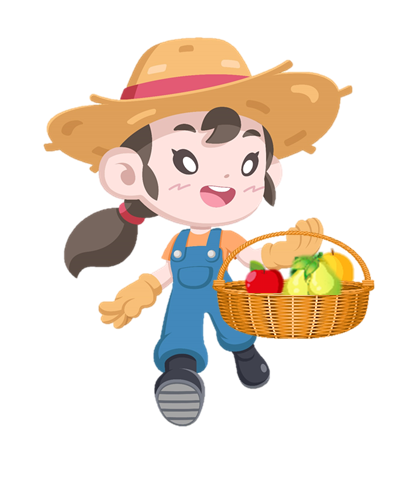 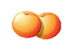 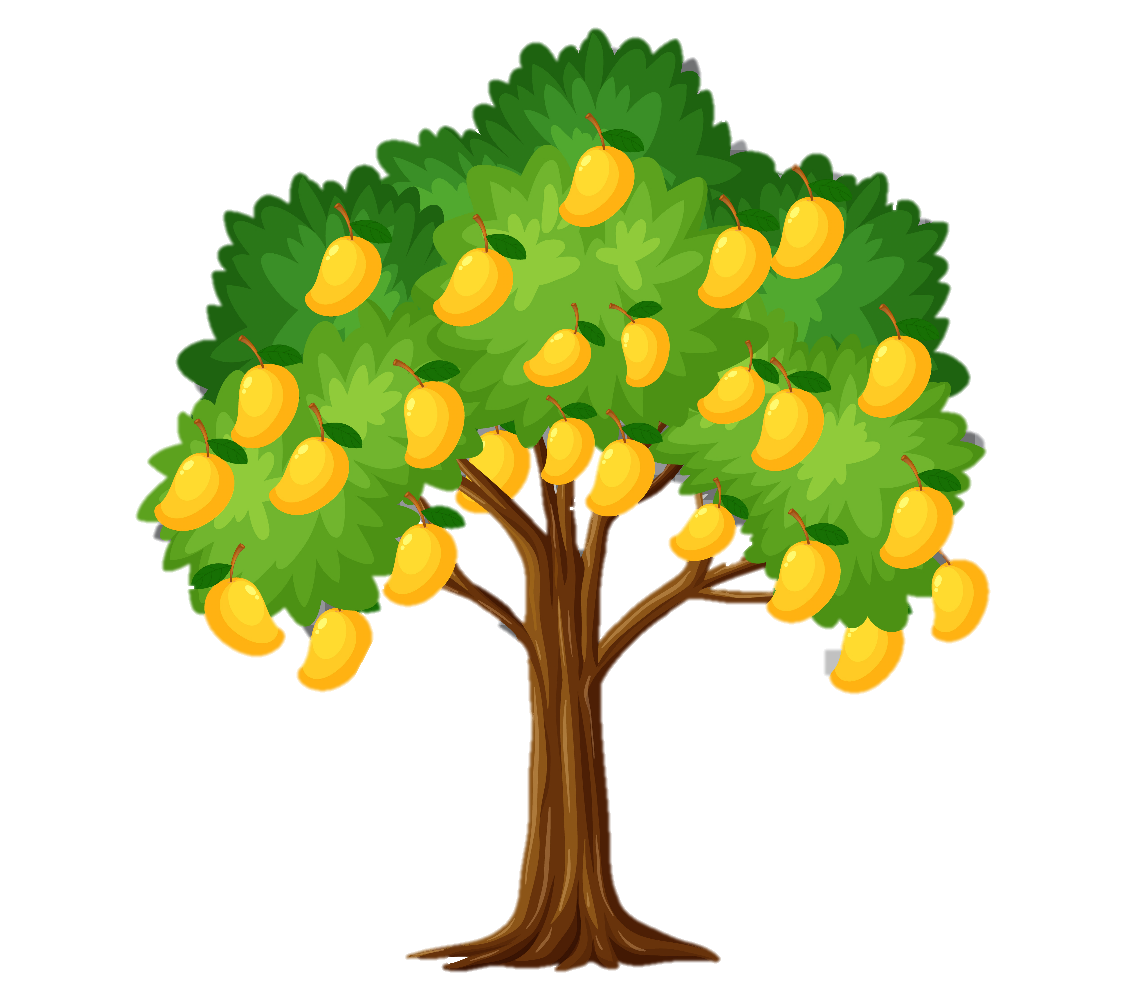 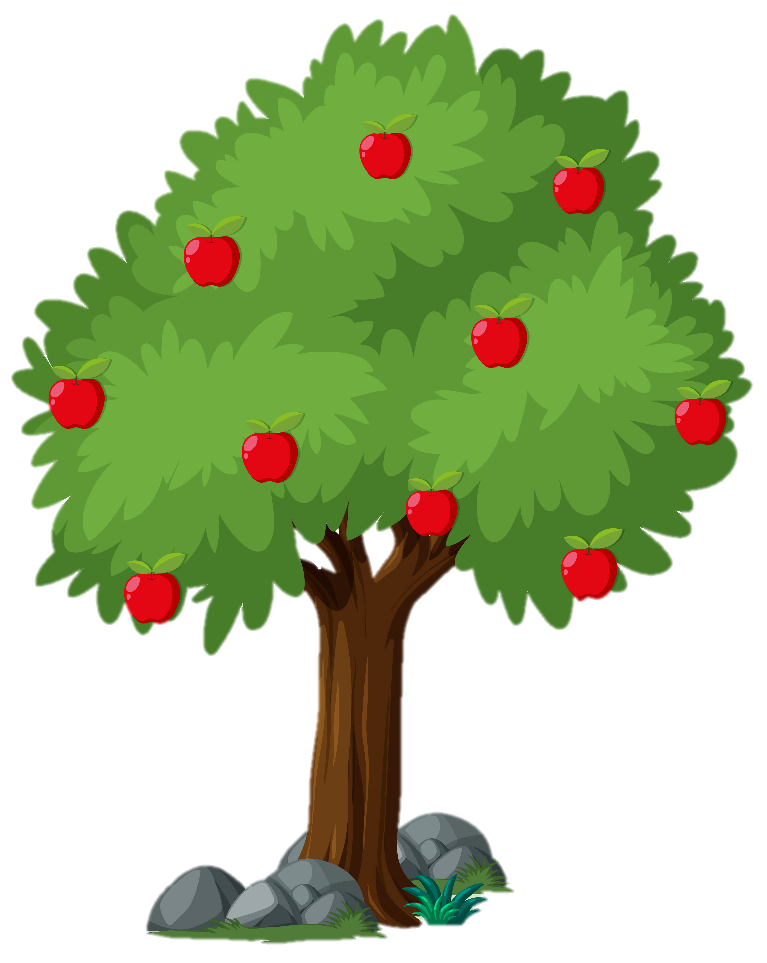 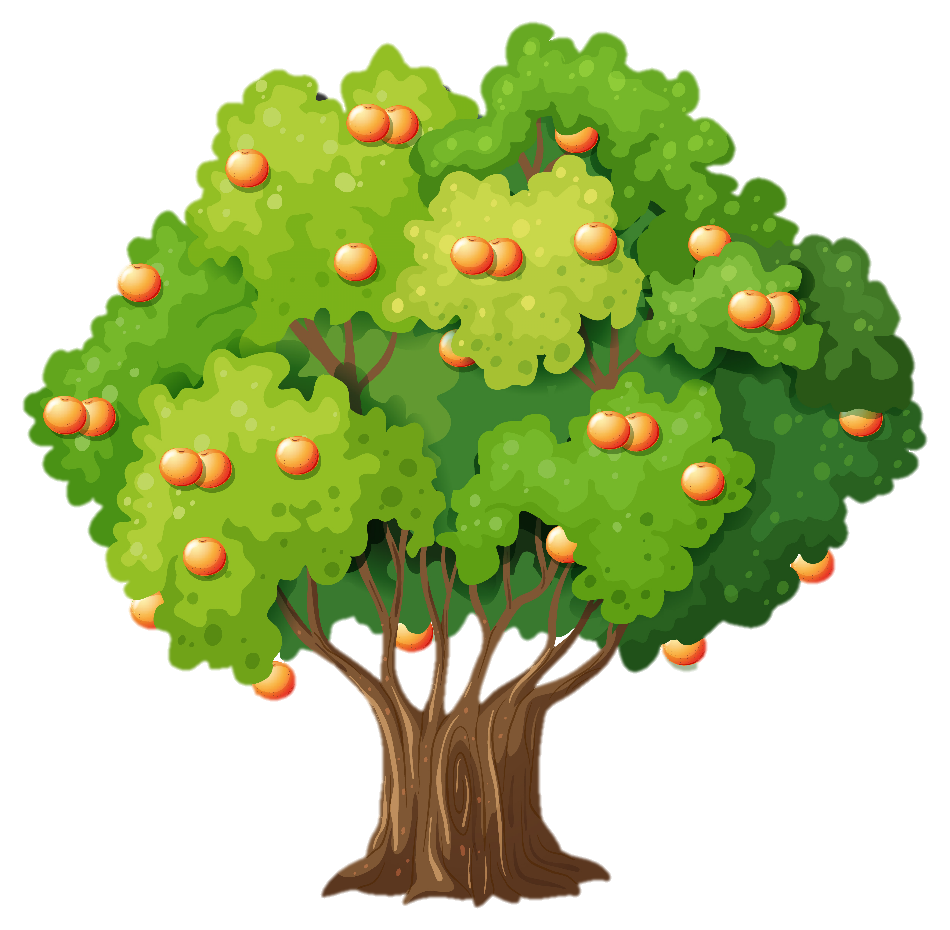 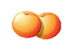 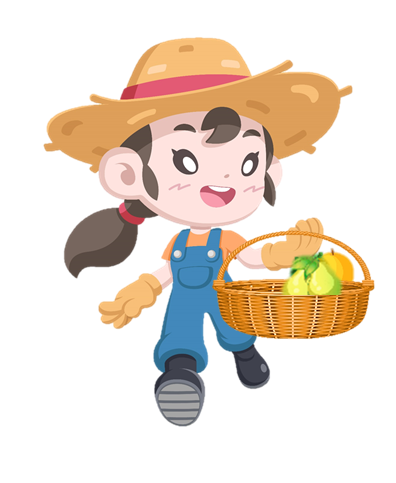 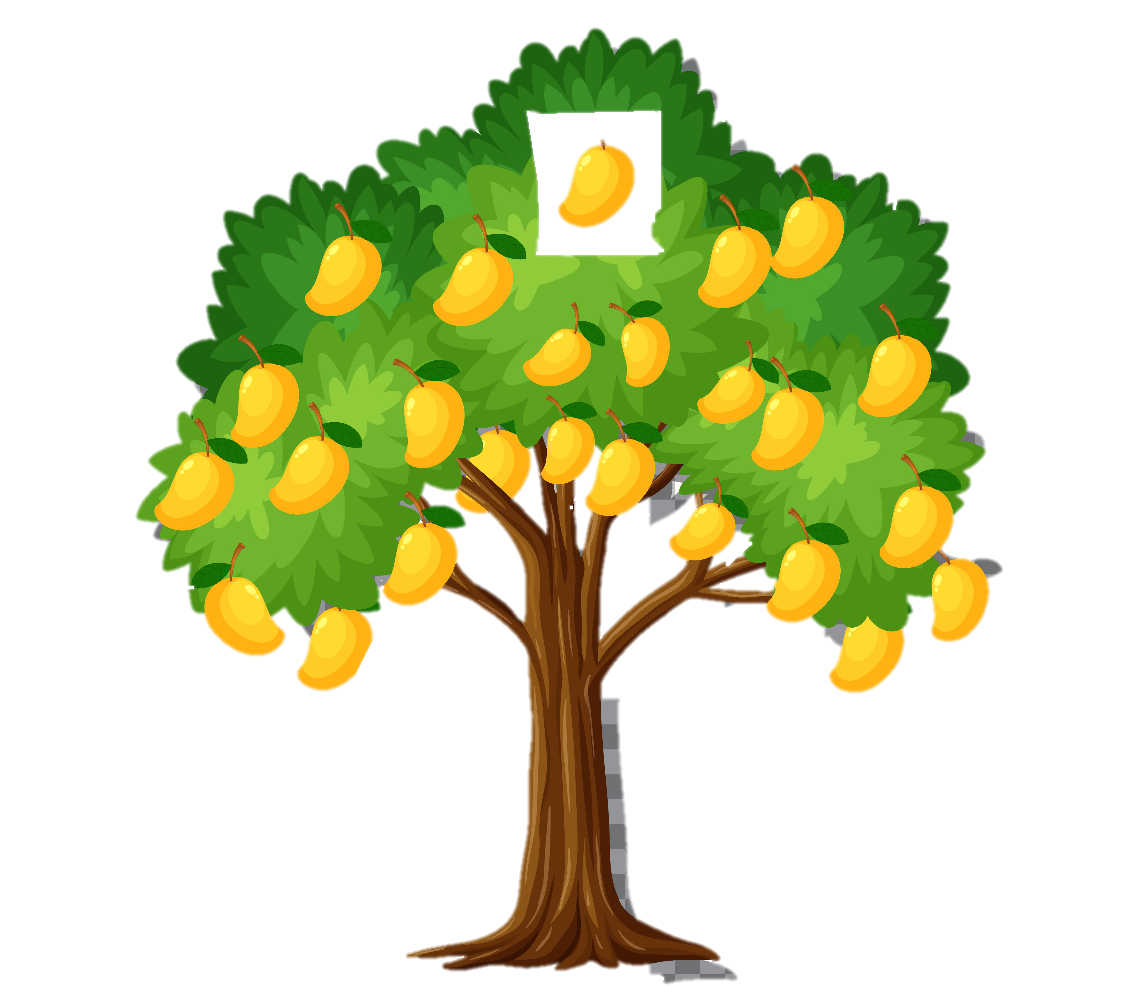 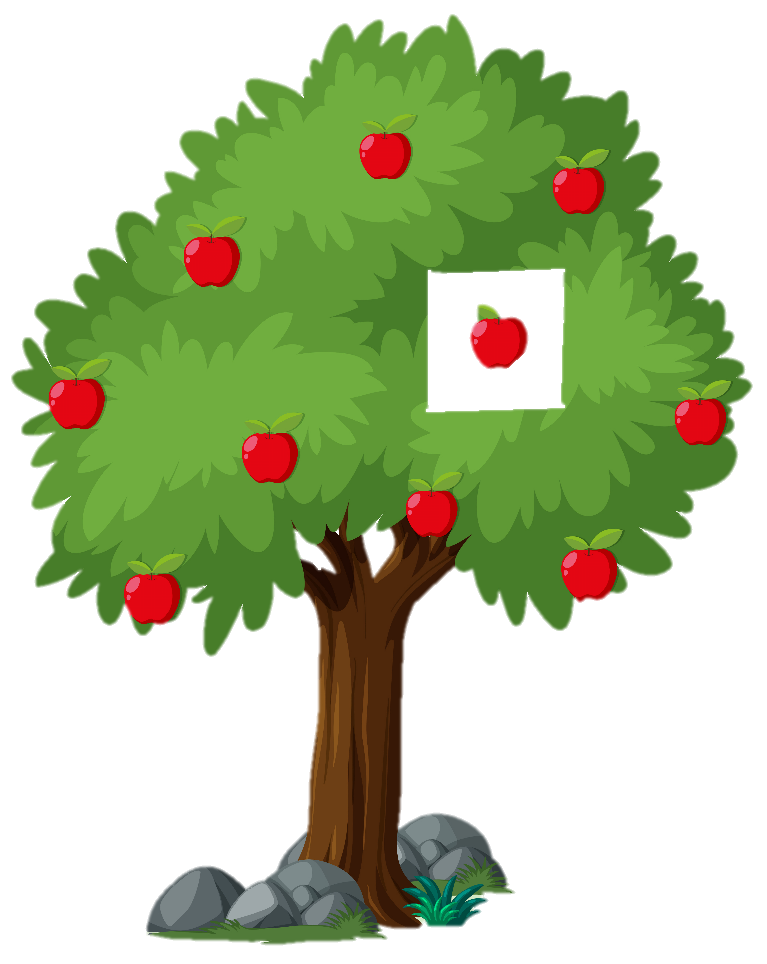 Chúc mừng bạn đã thu hoạch được rất nhiều trái cây thơm ngon!
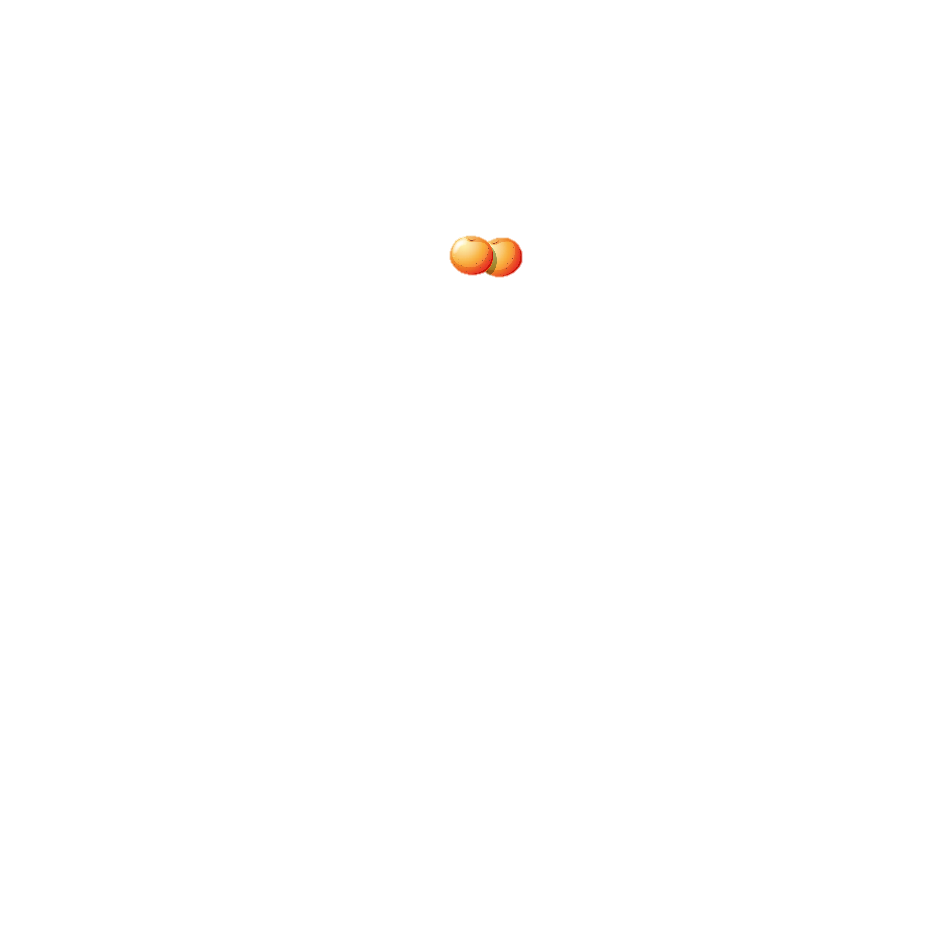 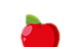 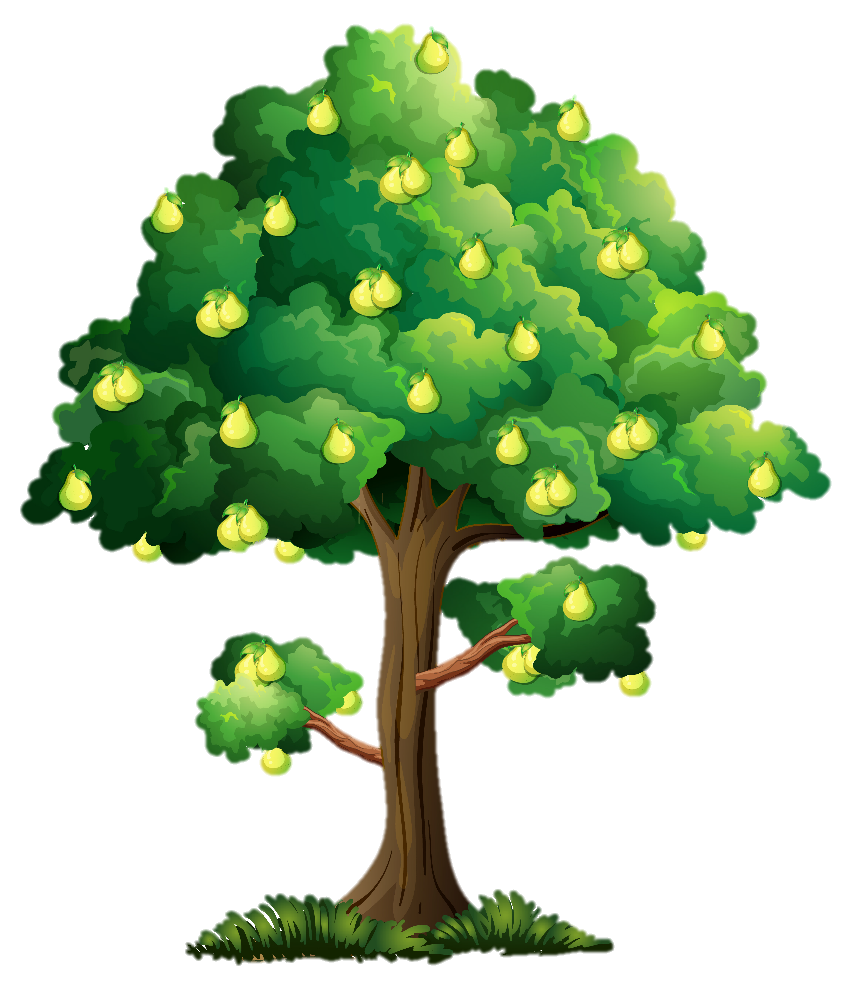 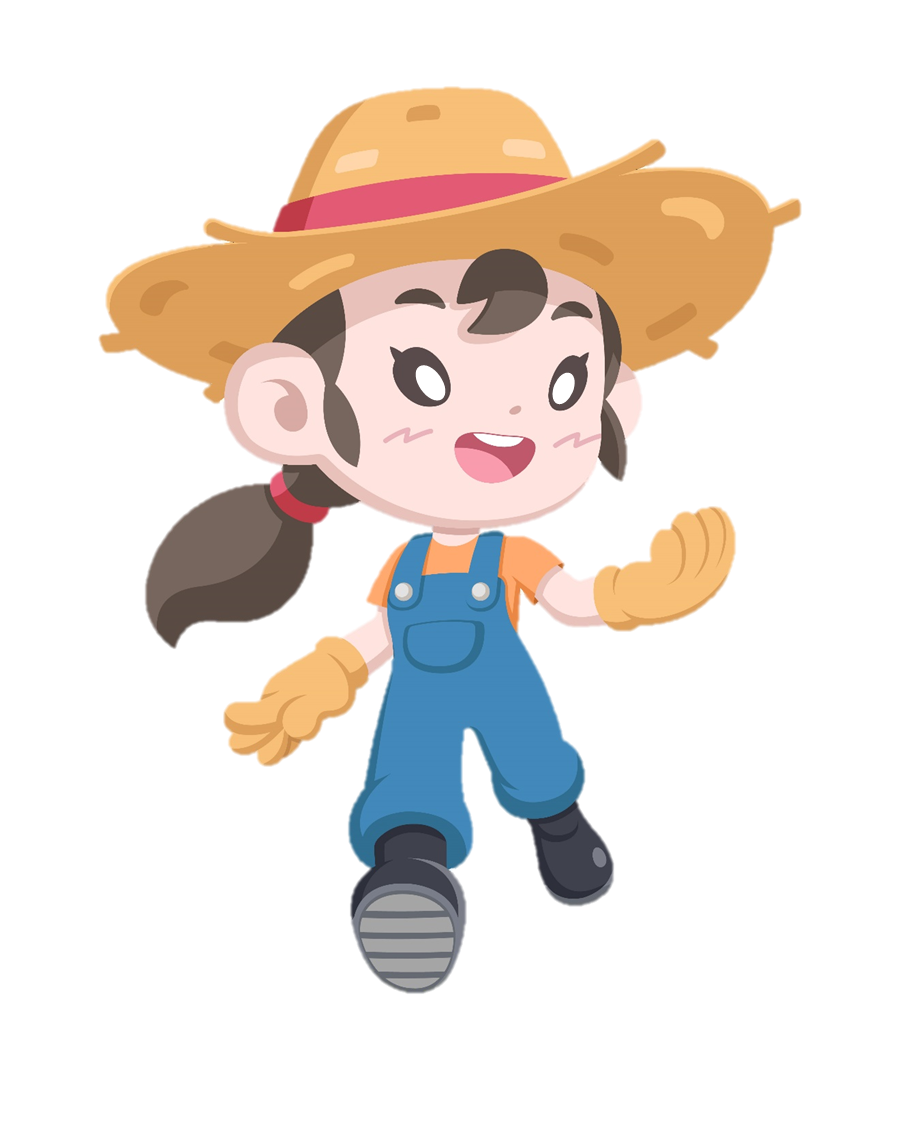 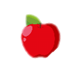 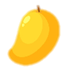 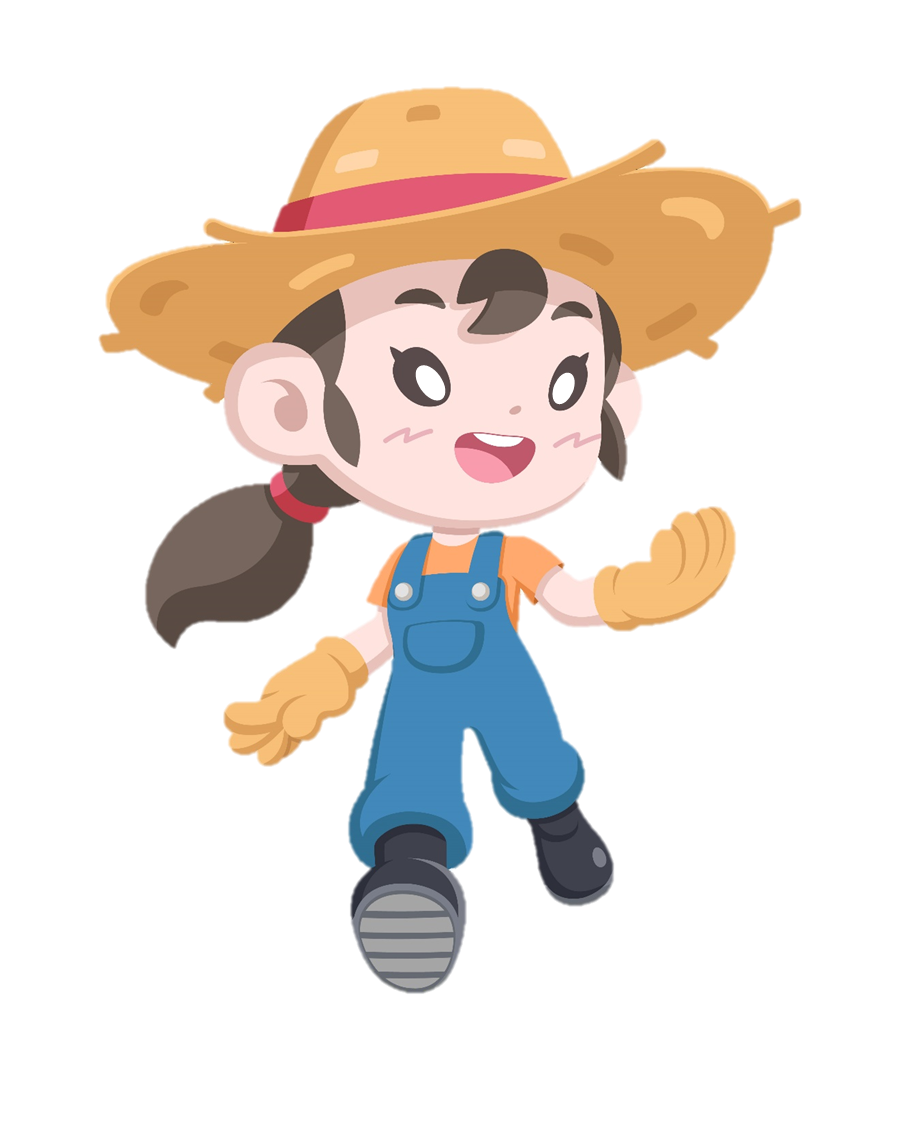 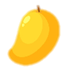 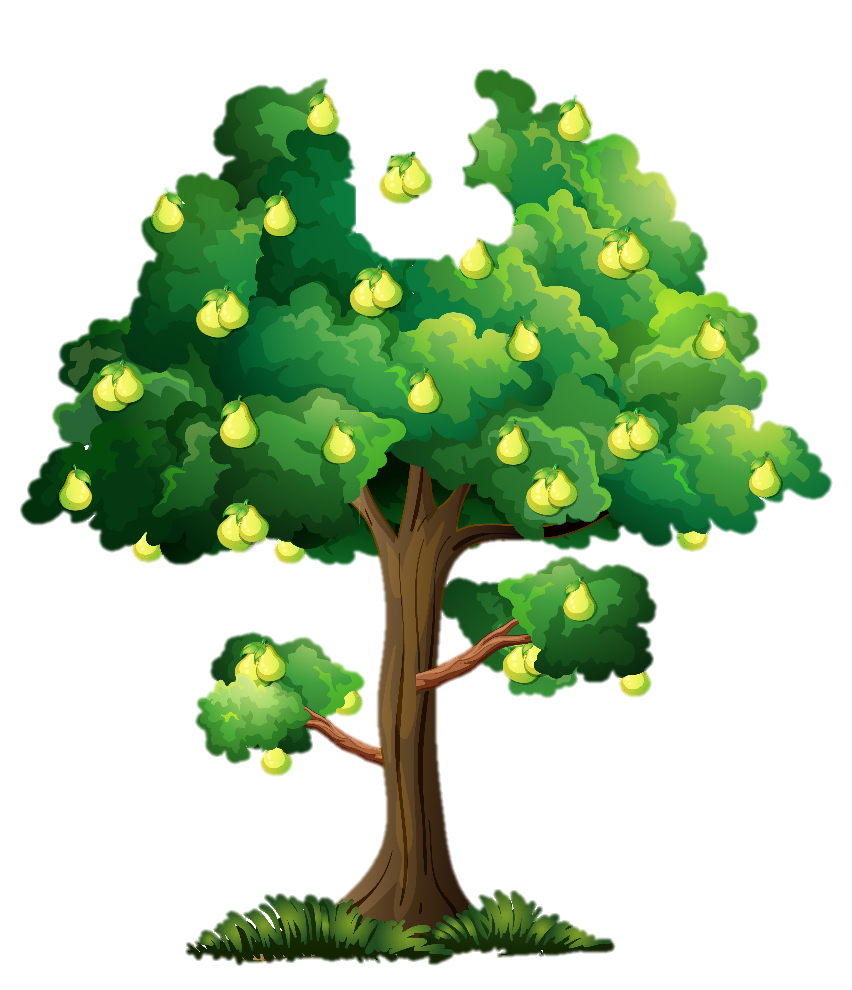 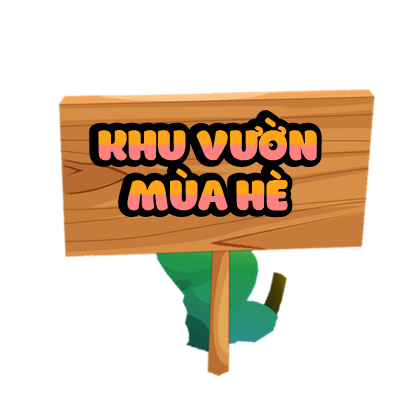 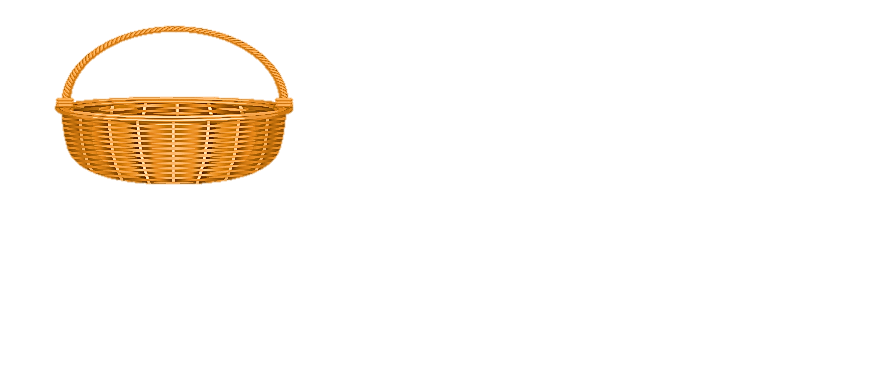 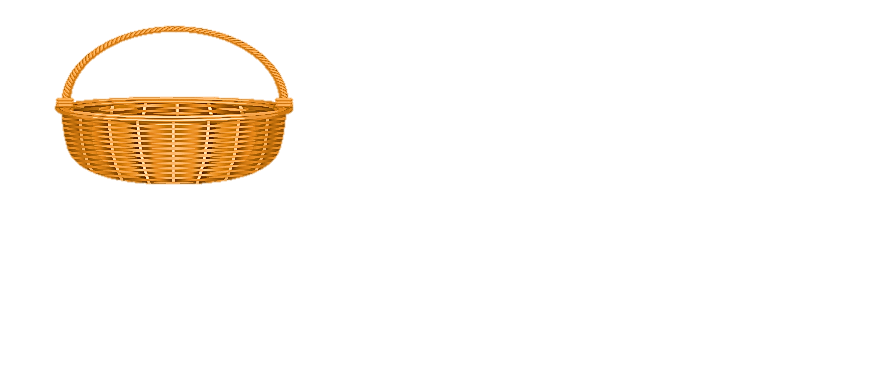 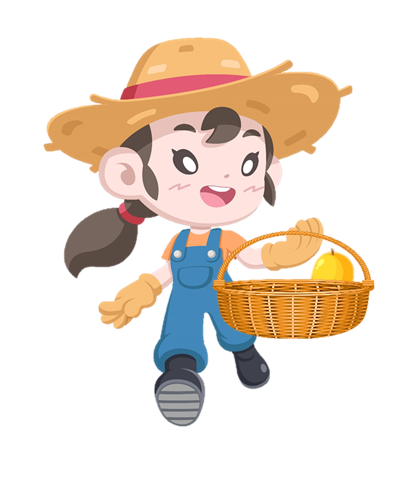 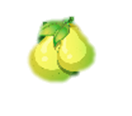 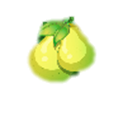 [Speaker Notes: NHấn vào cô gái để di chuyển đến các loại cây, kích vào cây để đến silde câu hỏi. NHấn vào bảng để đến slide bài mới.]
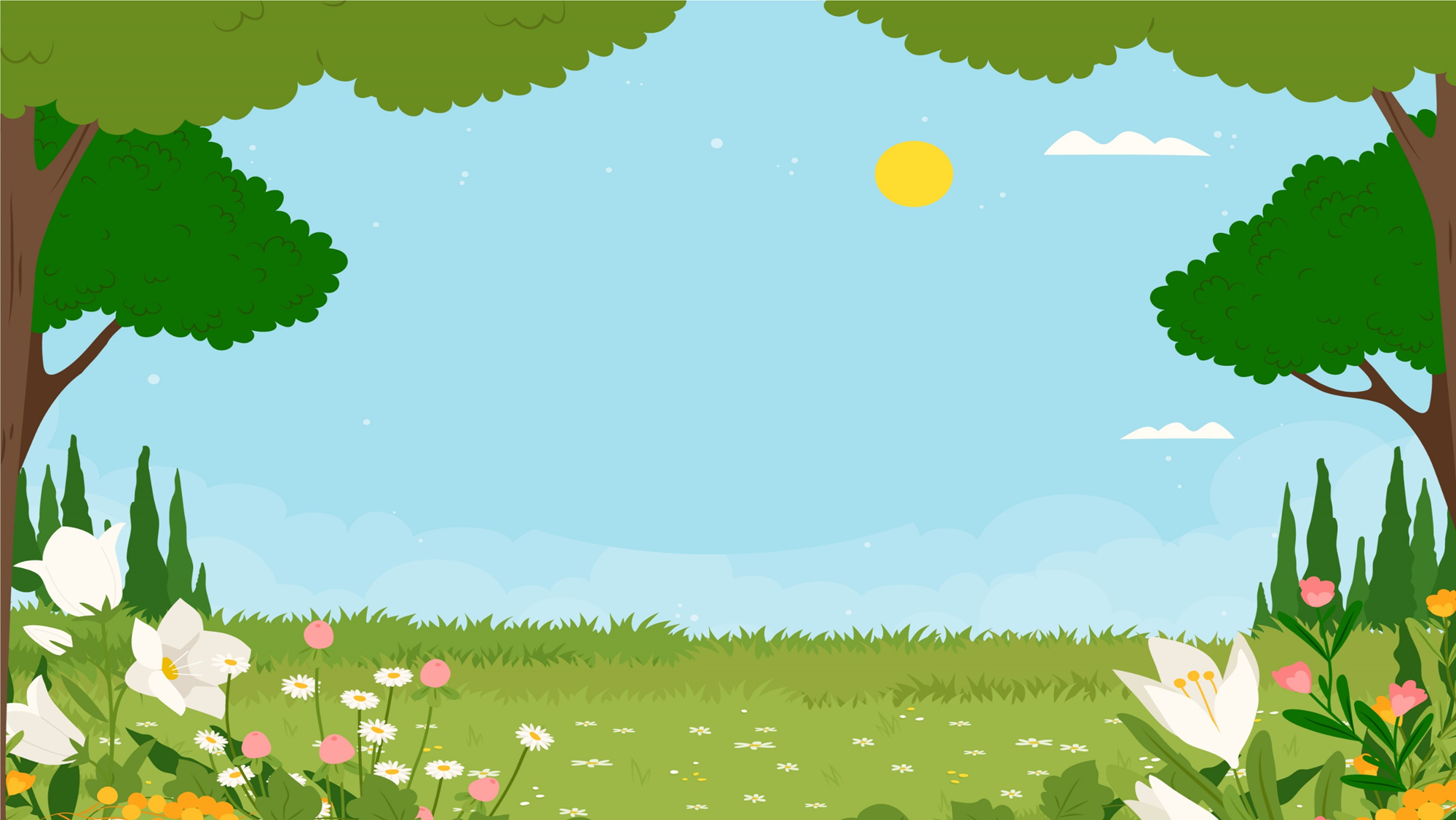 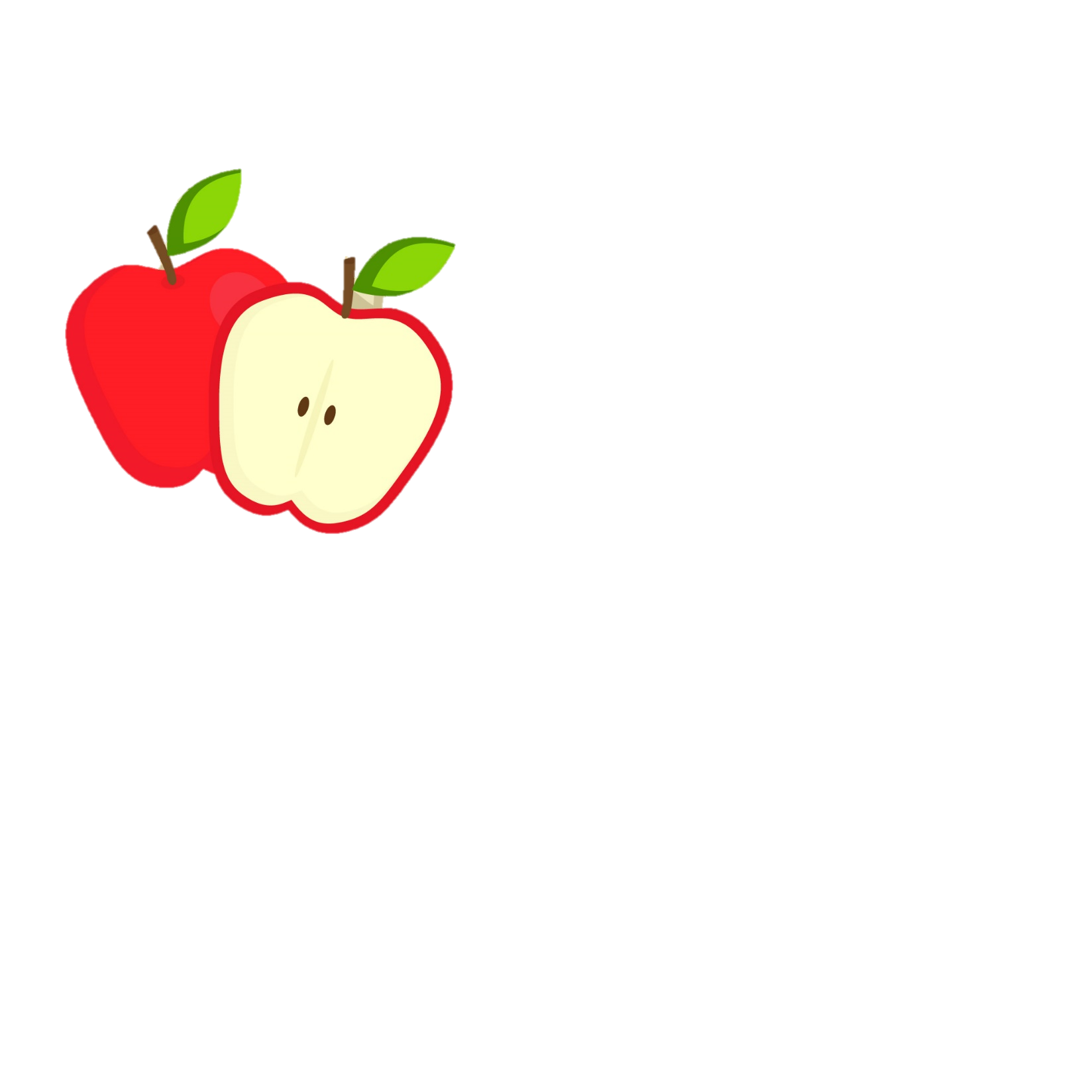 Câu 1: Tỉ số của 3 và 8 là:
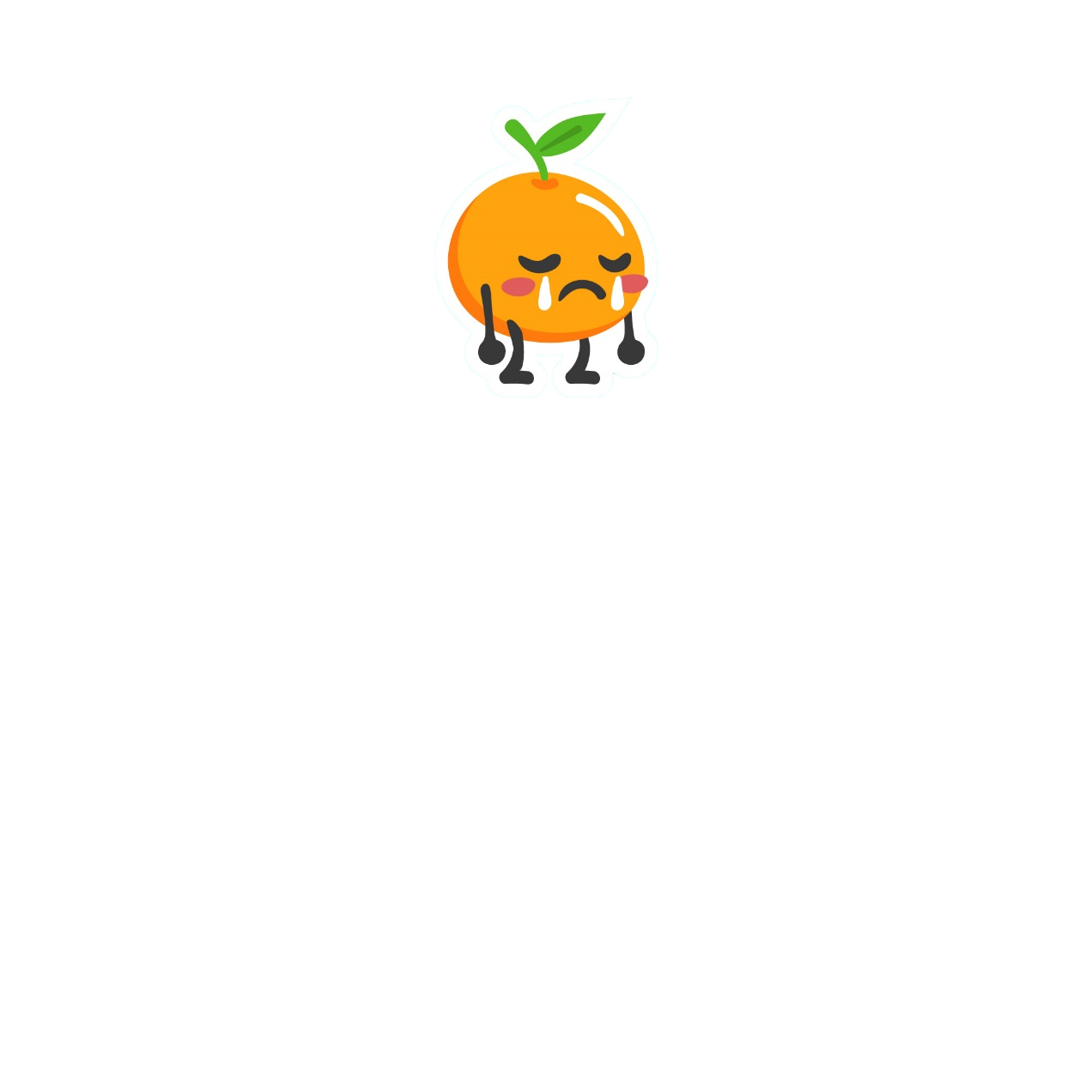 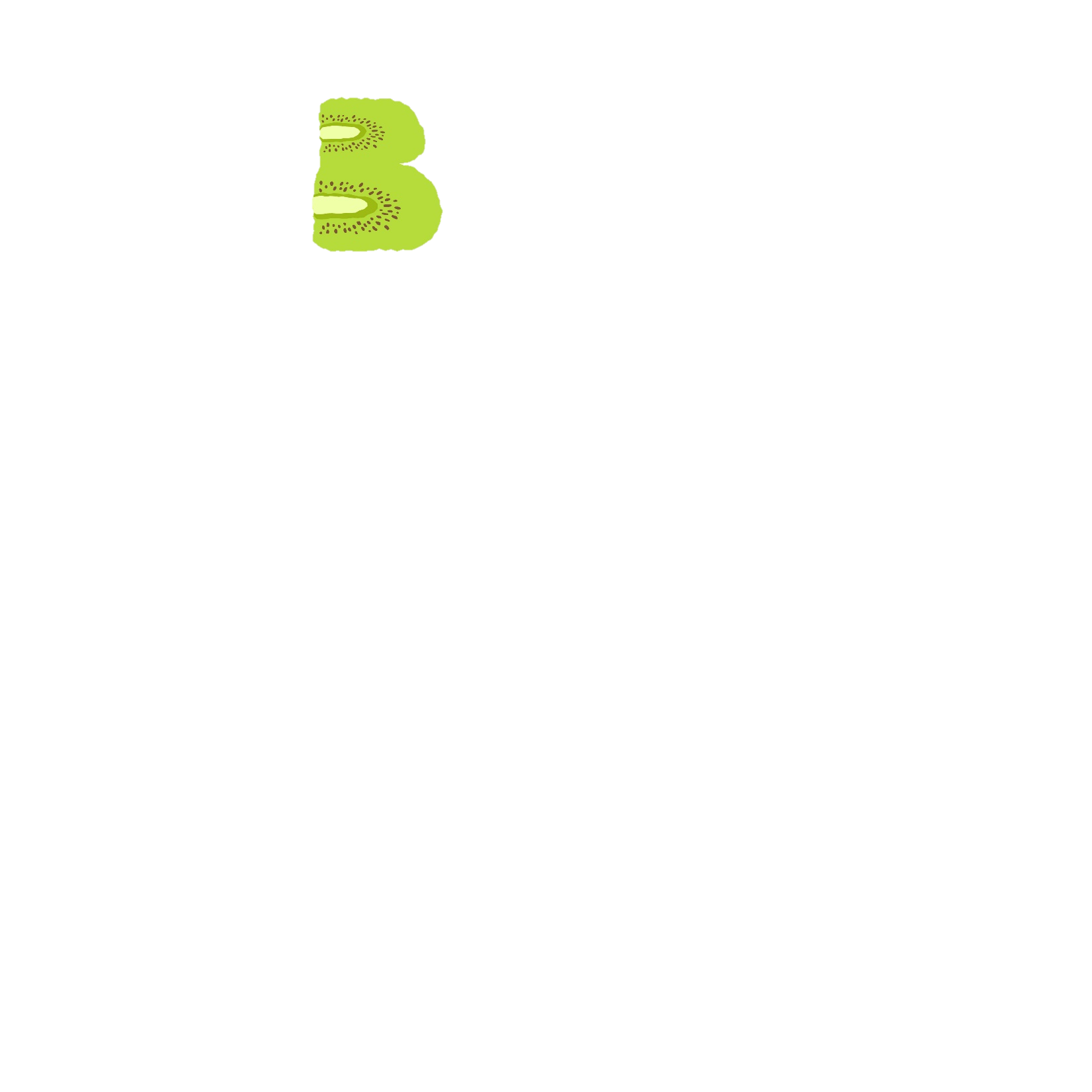 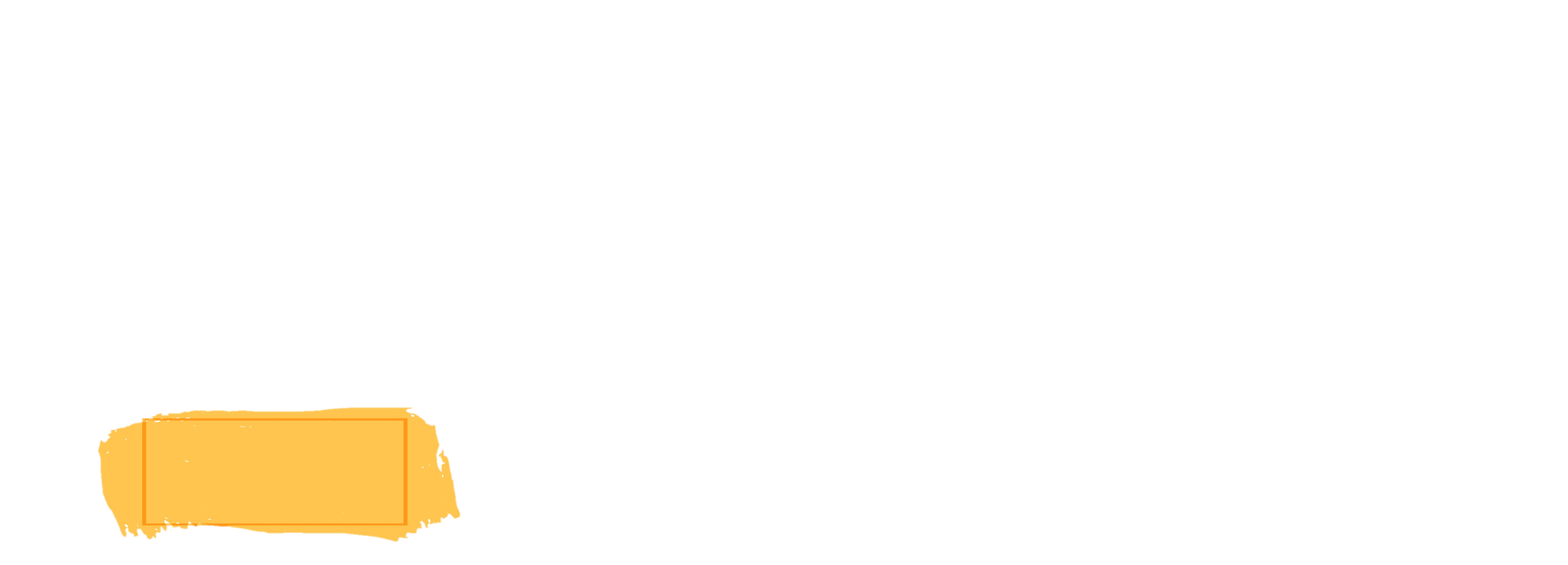 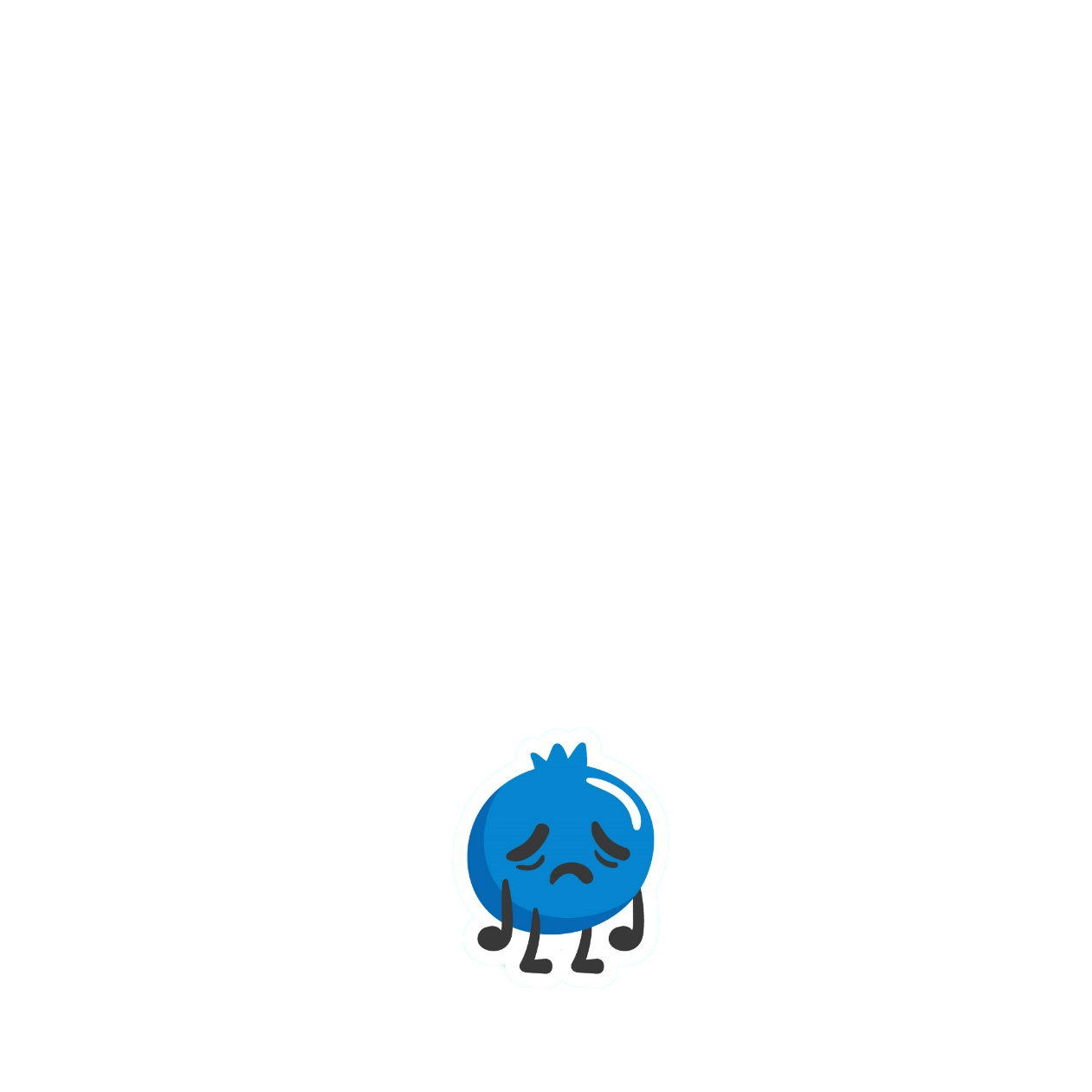 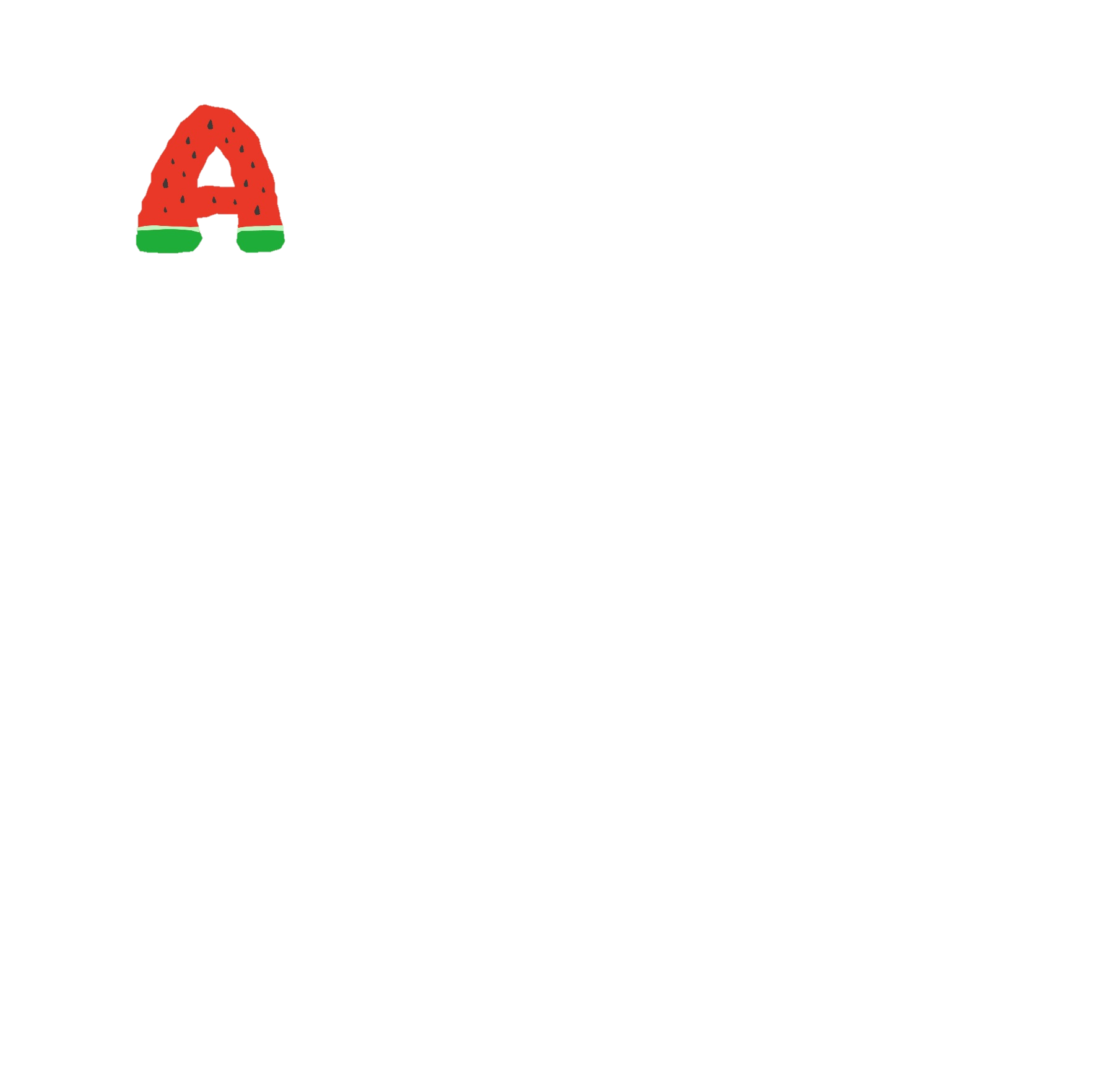 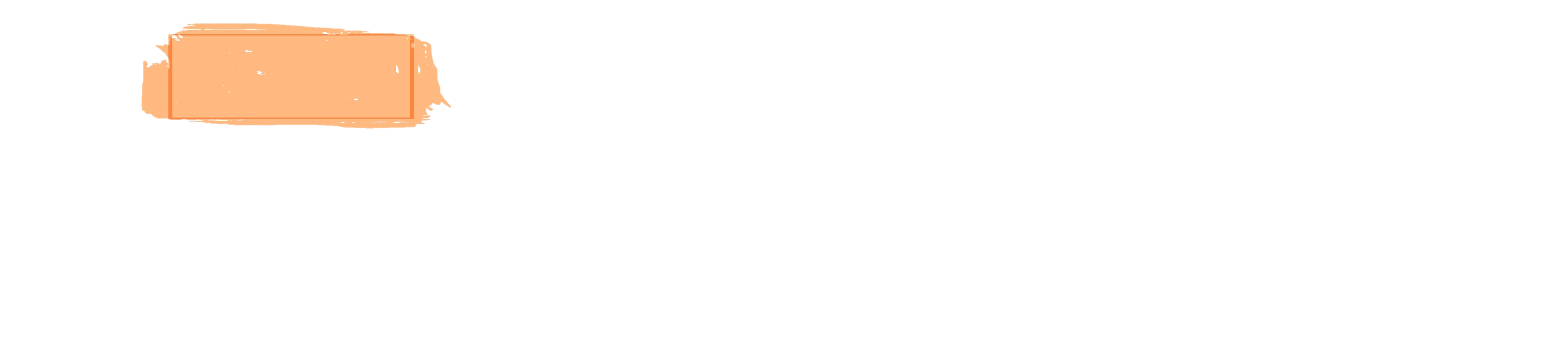 8 : 11
8 : 3
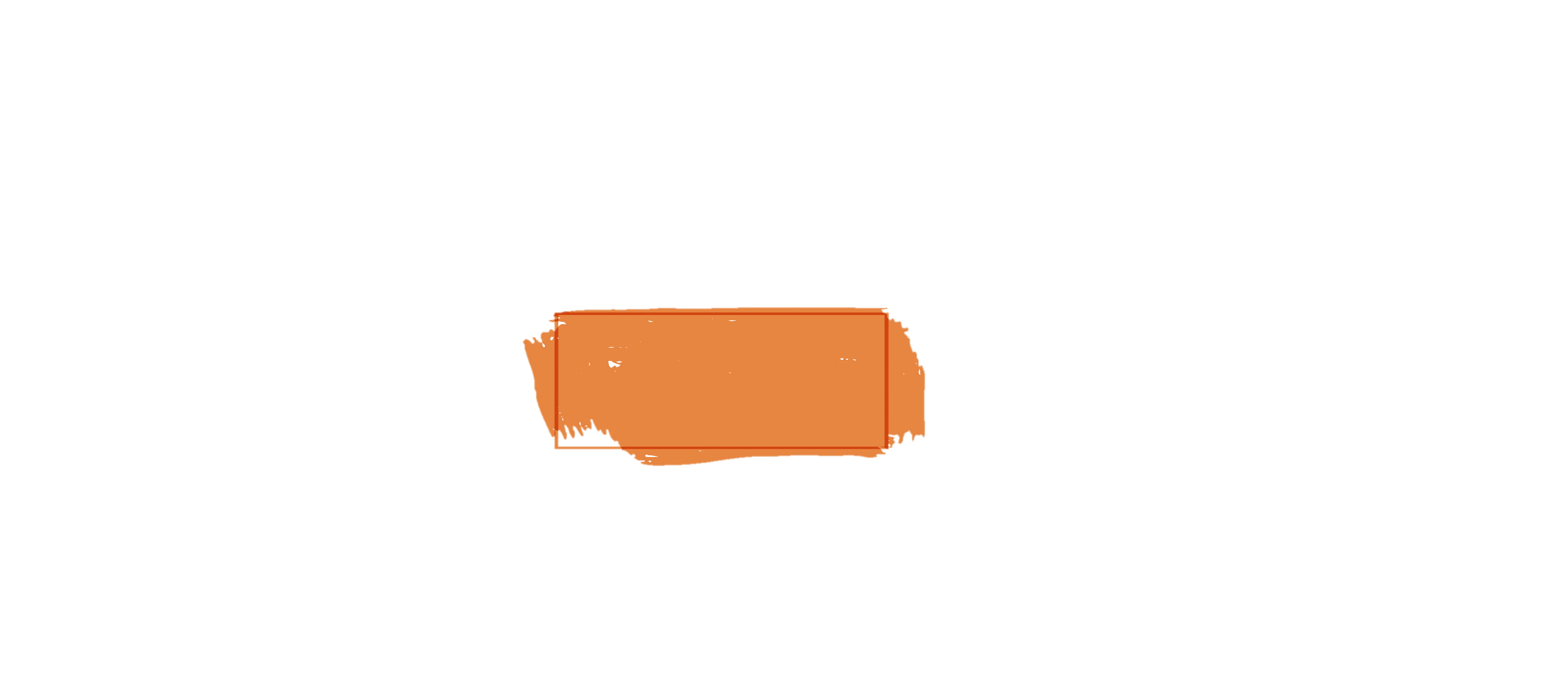 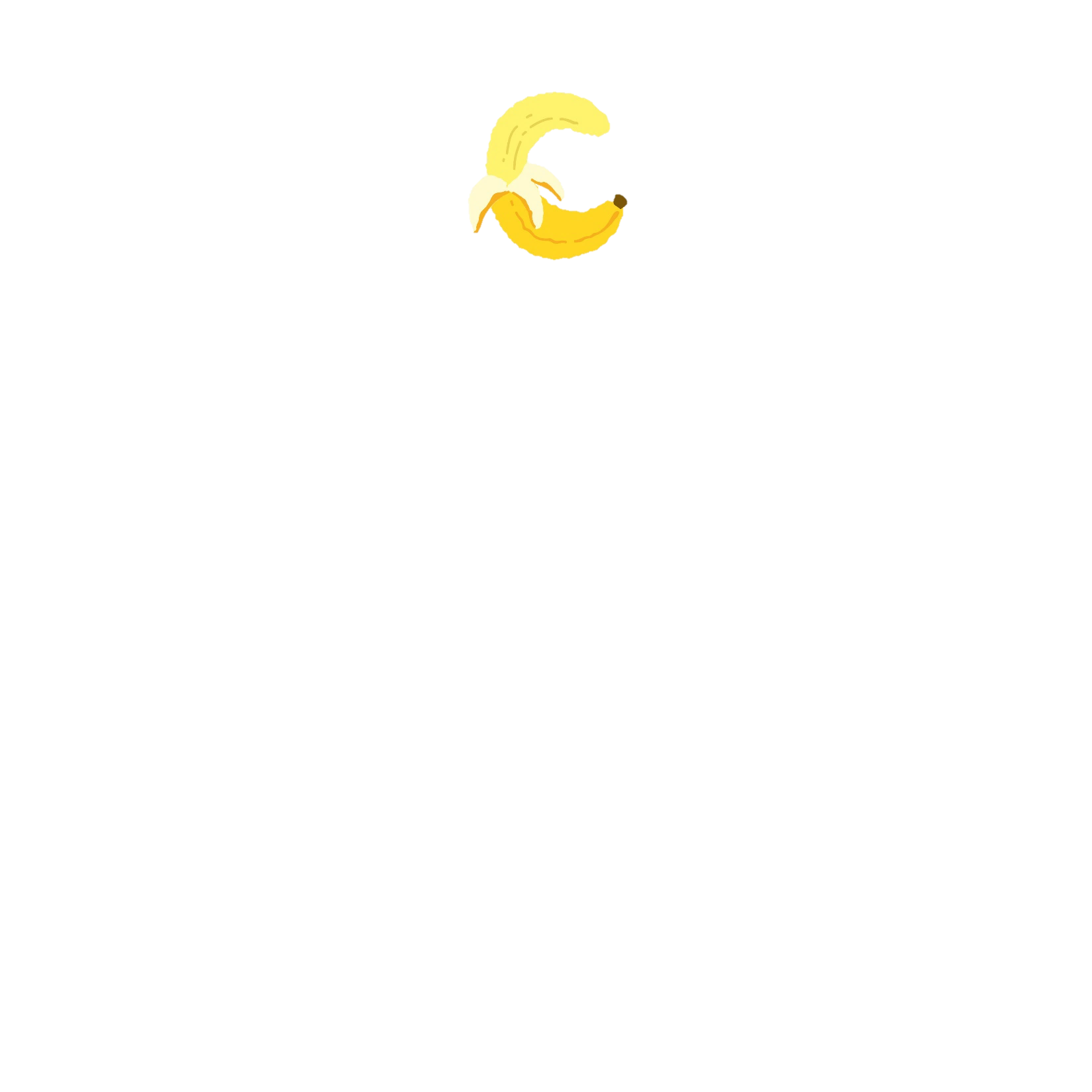 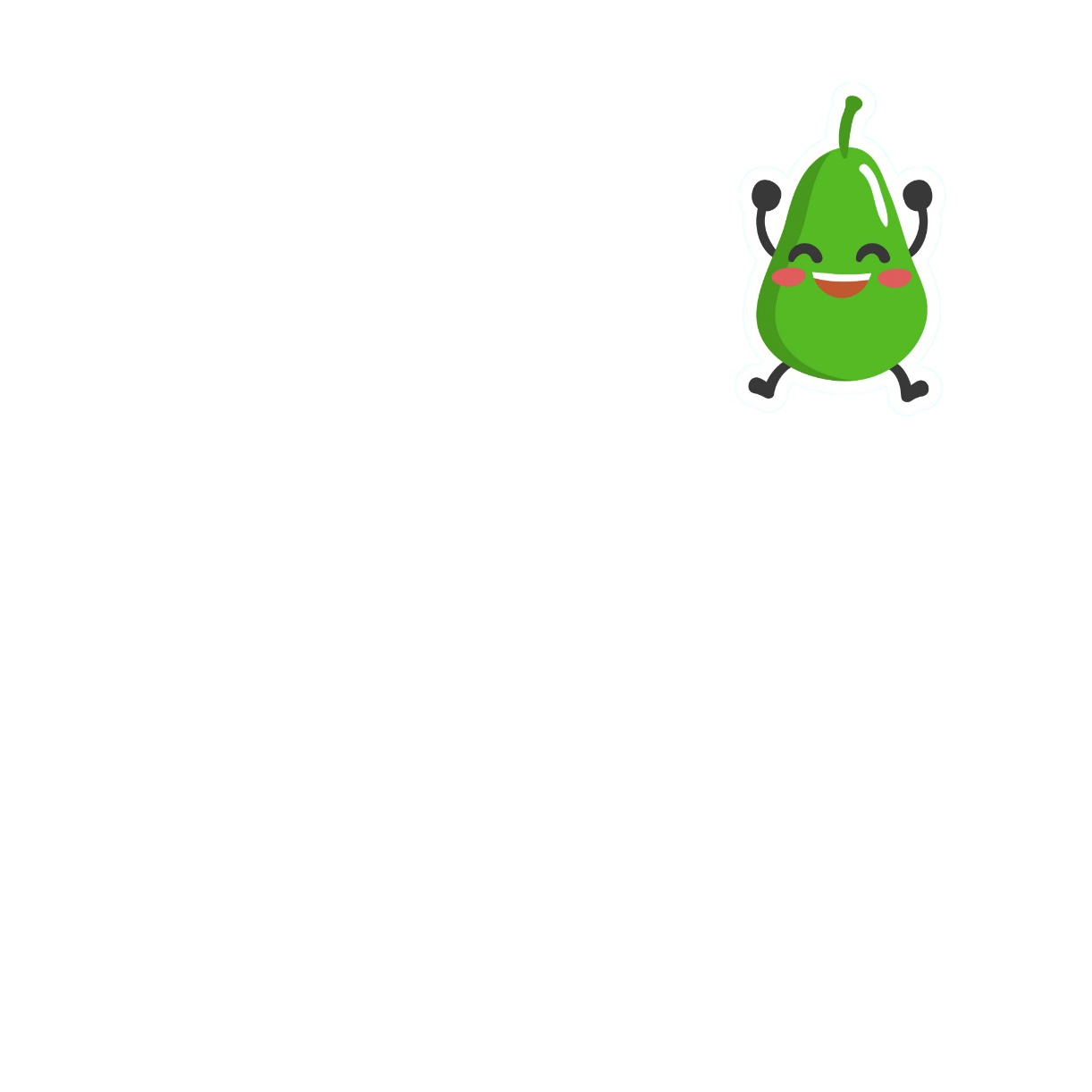 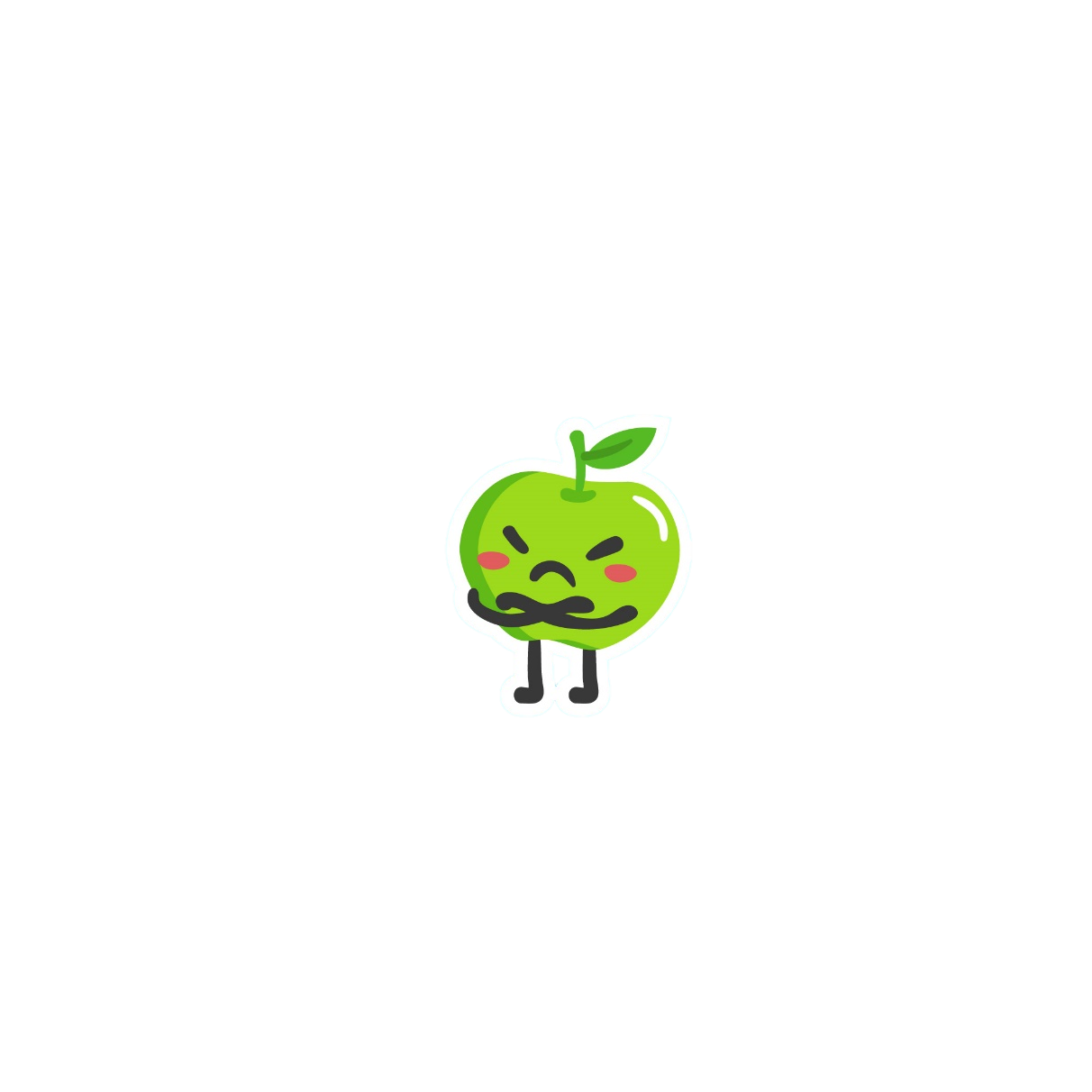 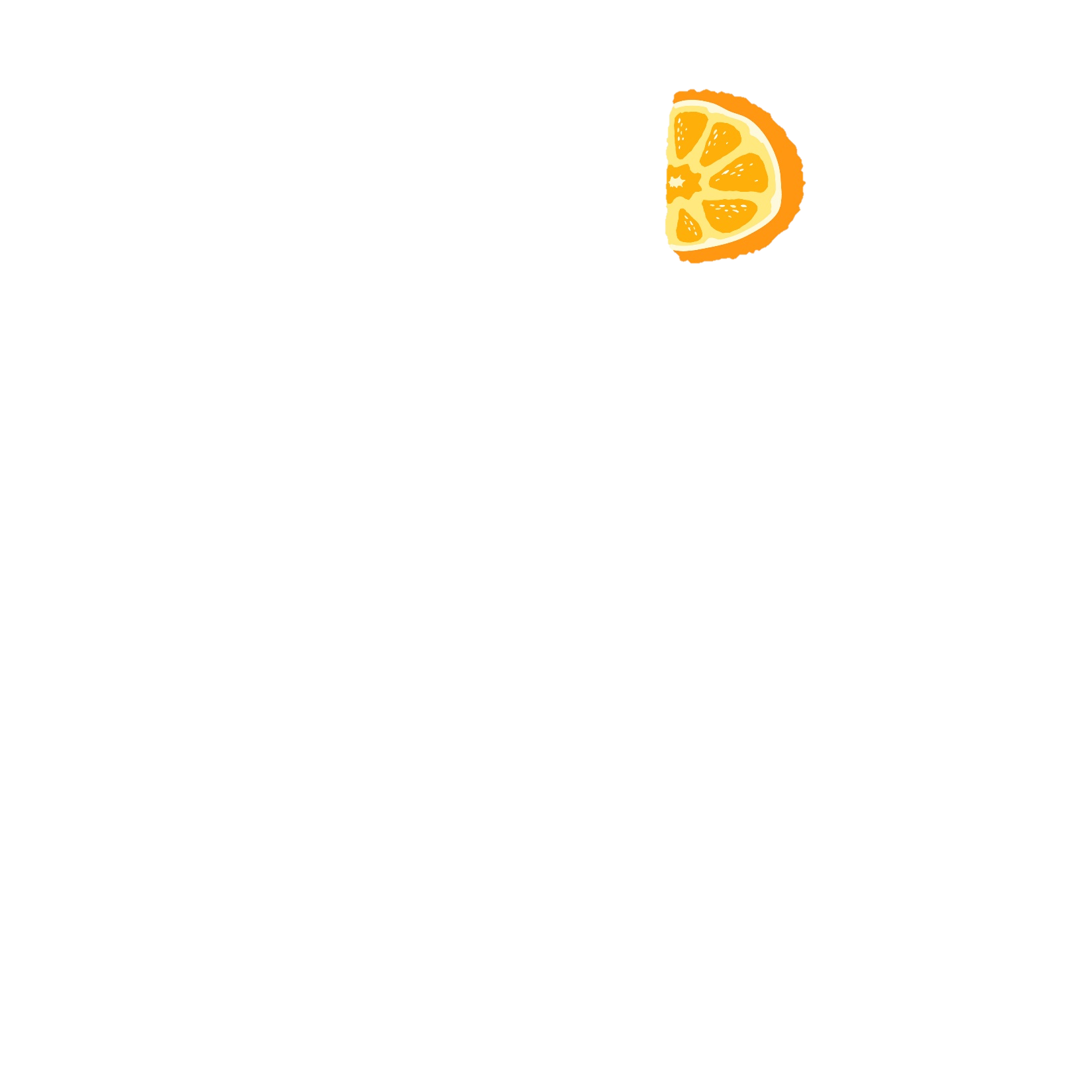 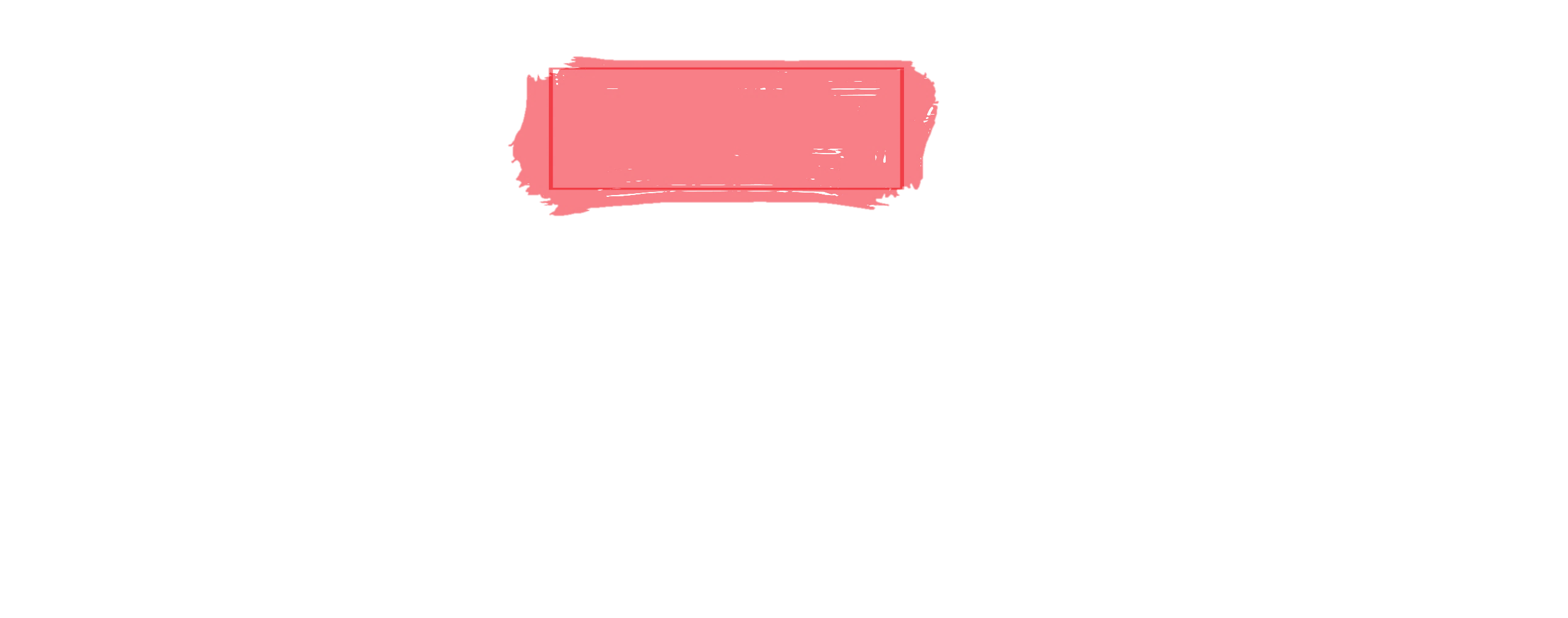 3 : 8
3 : 11
NHấn vào quả táo để quay về
[Speaker Notes: Nhấn vào quả để quay lại câu hỏi]
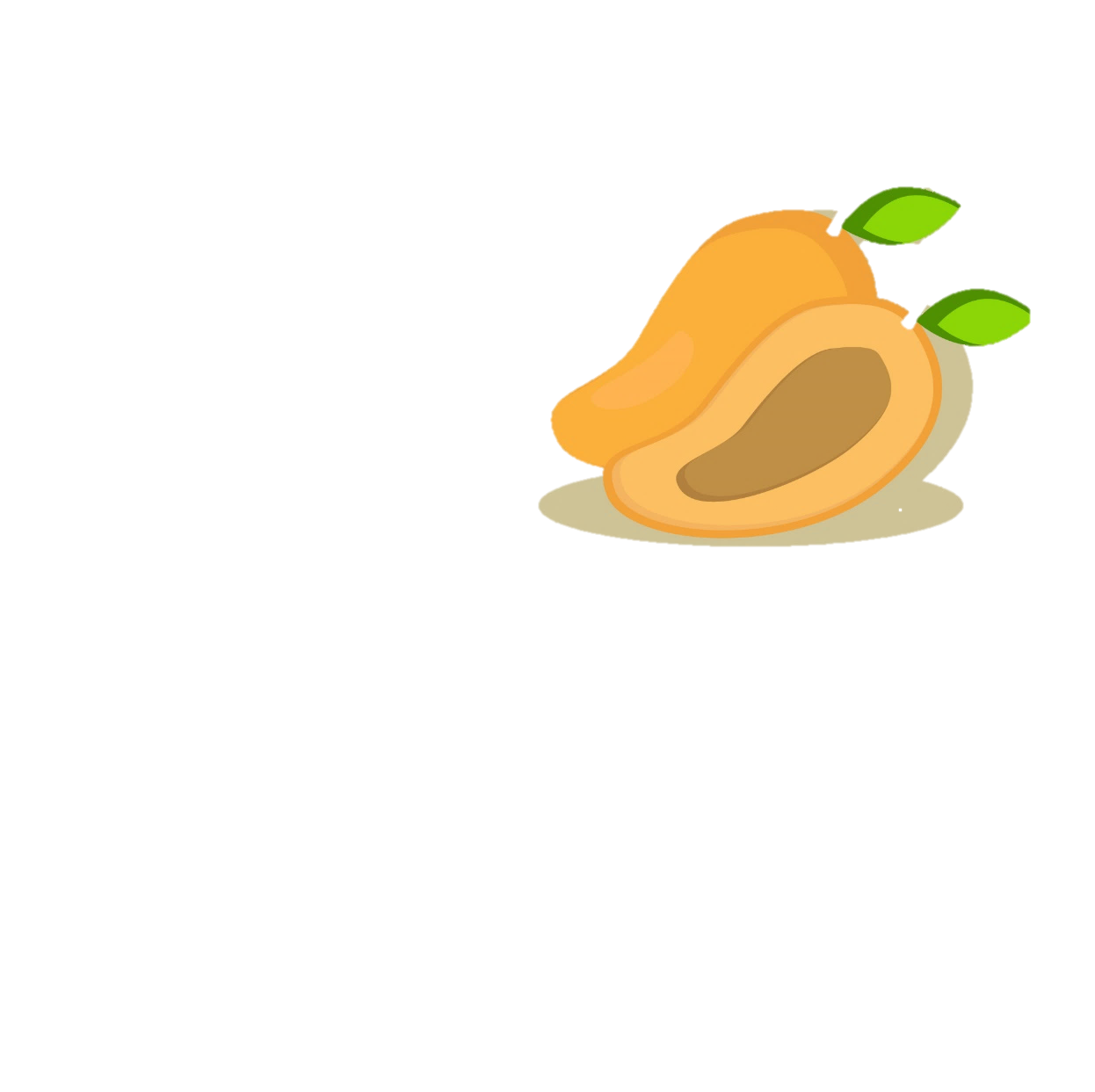 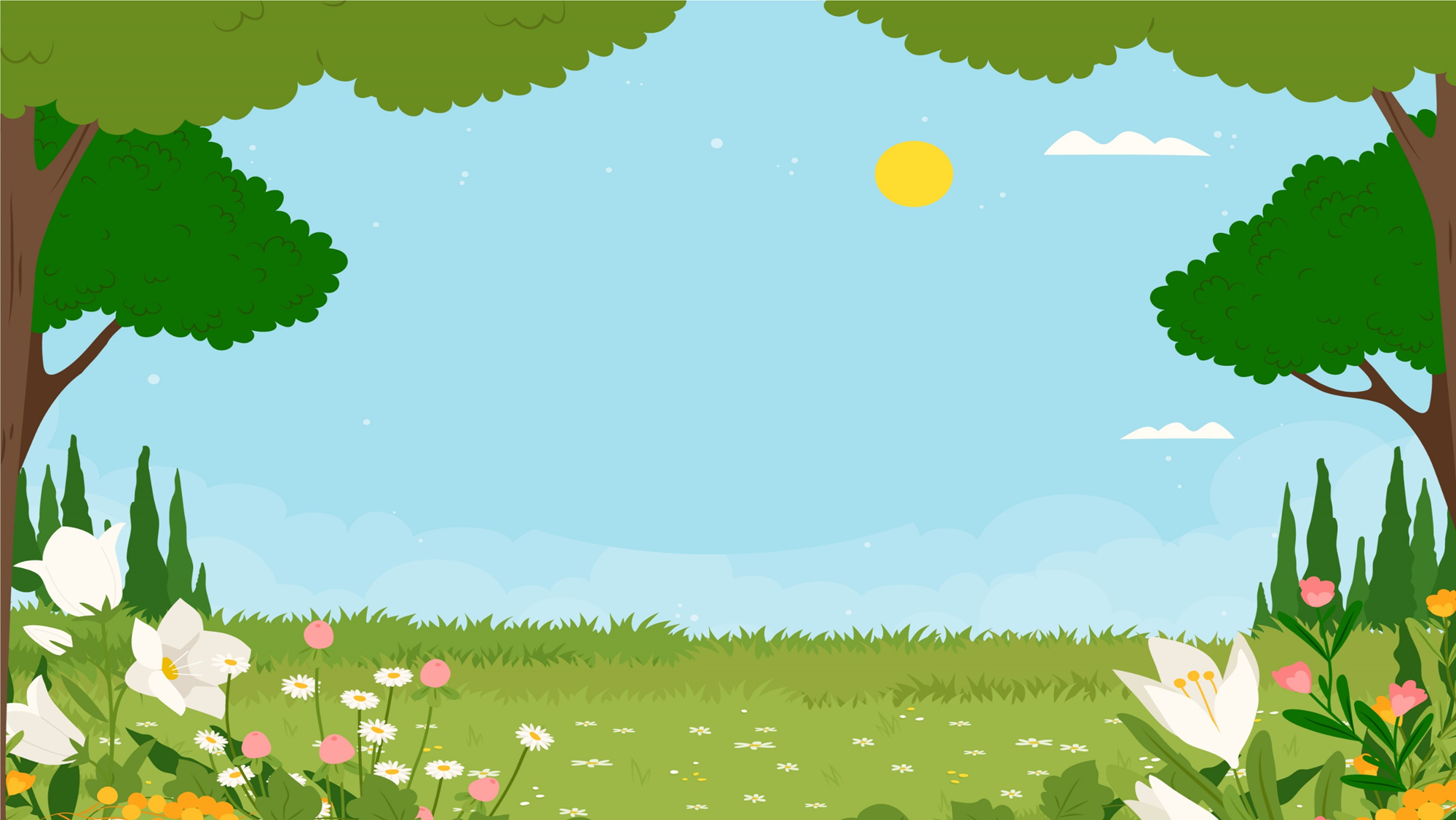 Câu 2: Lớp 5A có 17 học sinh nam và 18 học sinh nữ. Tỉ số của số bạn nữ và tổng số học sinh của cả lớp là:
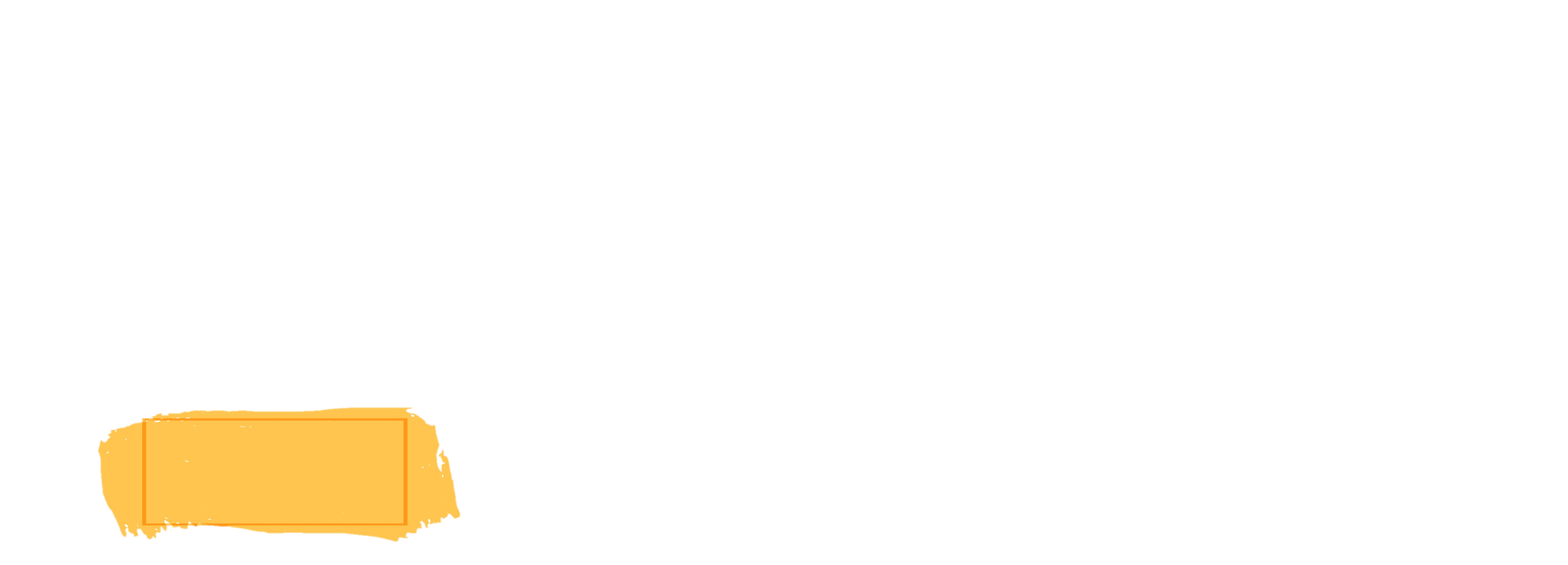 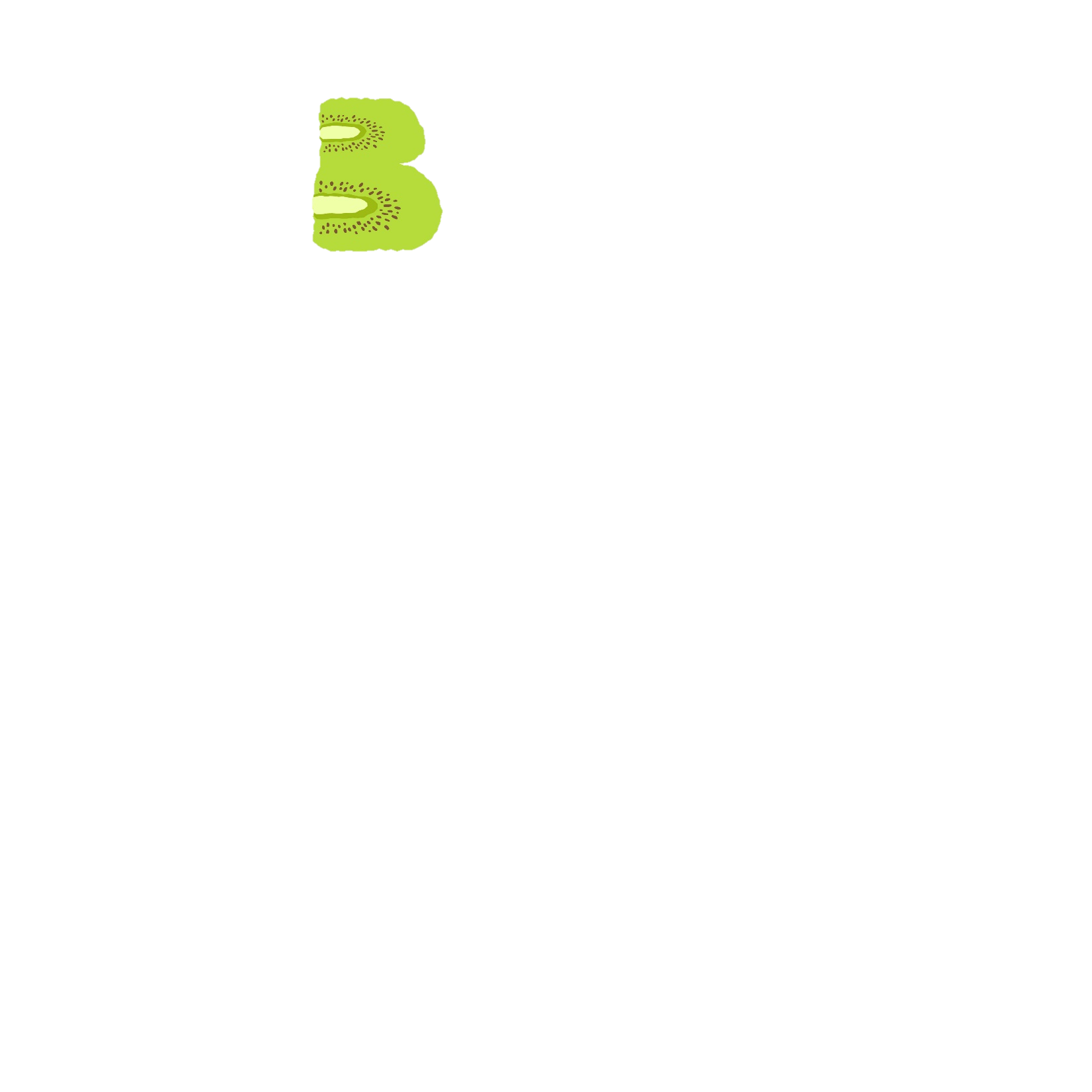 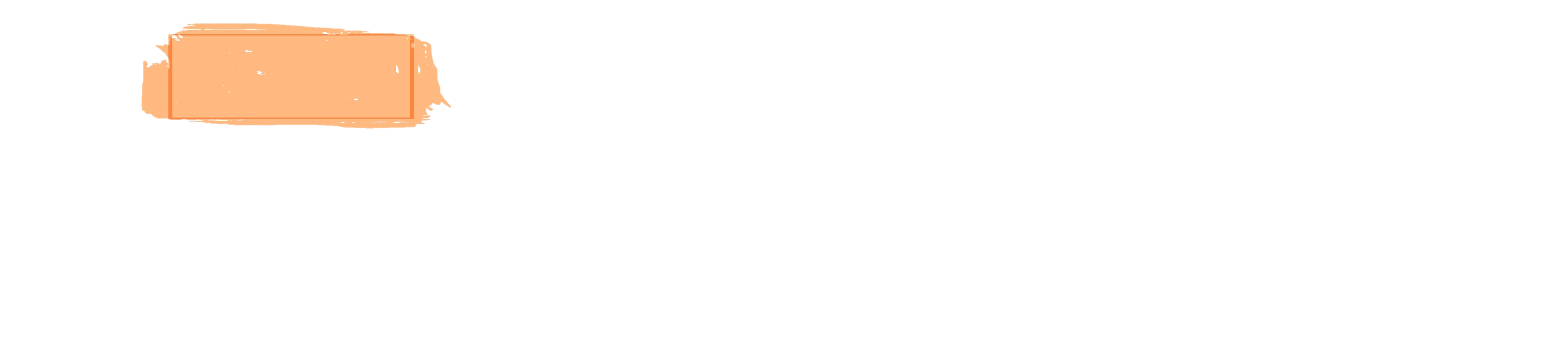 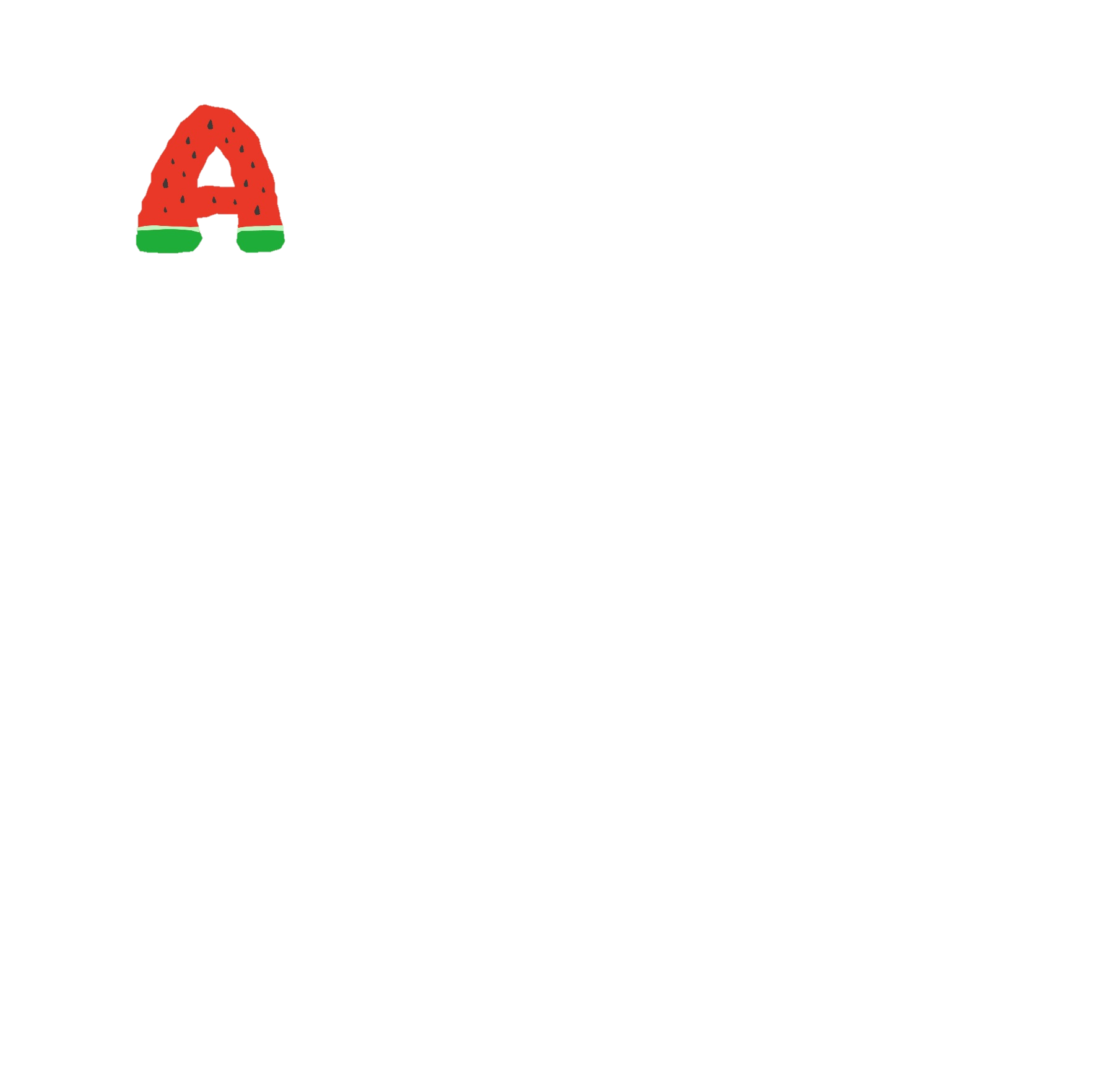 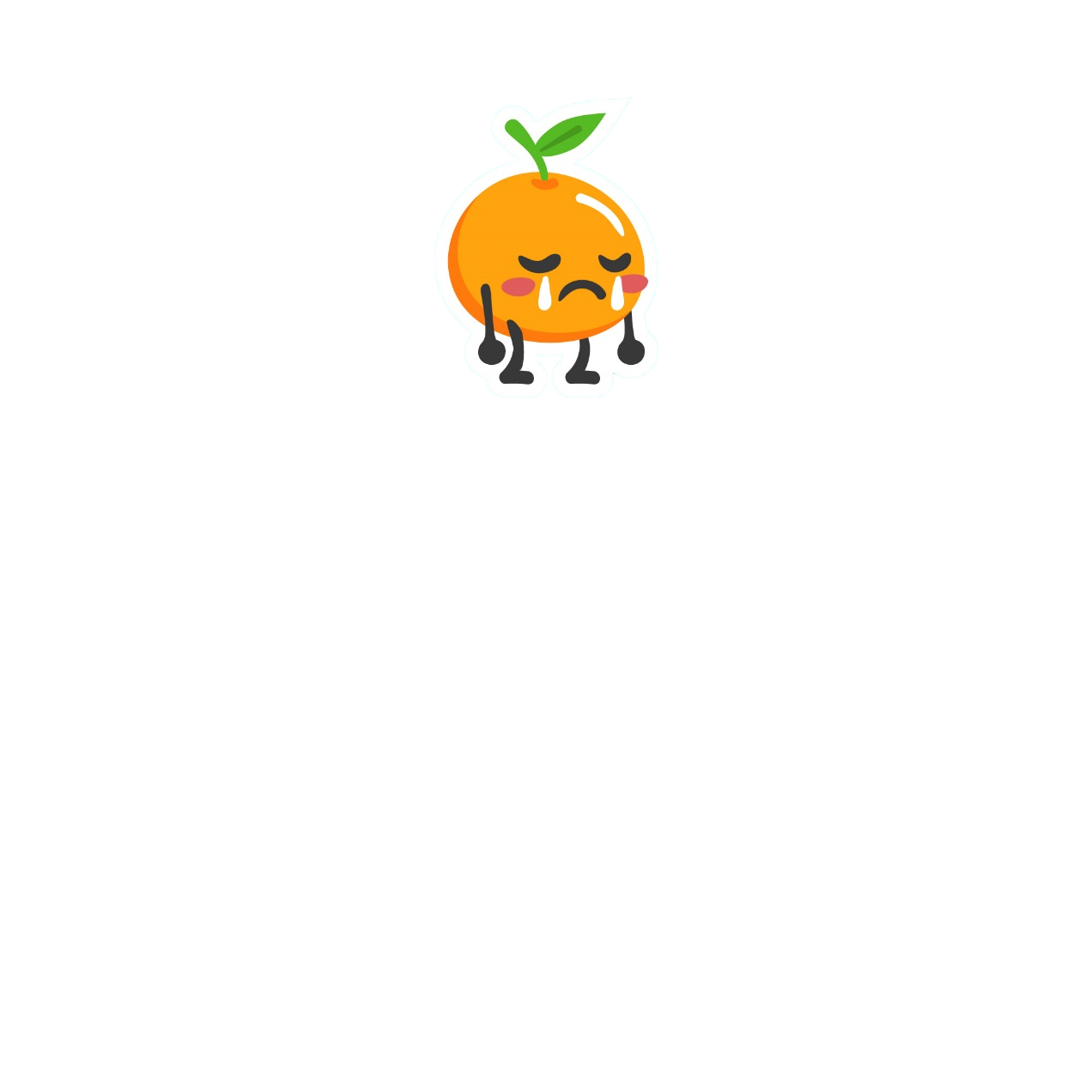 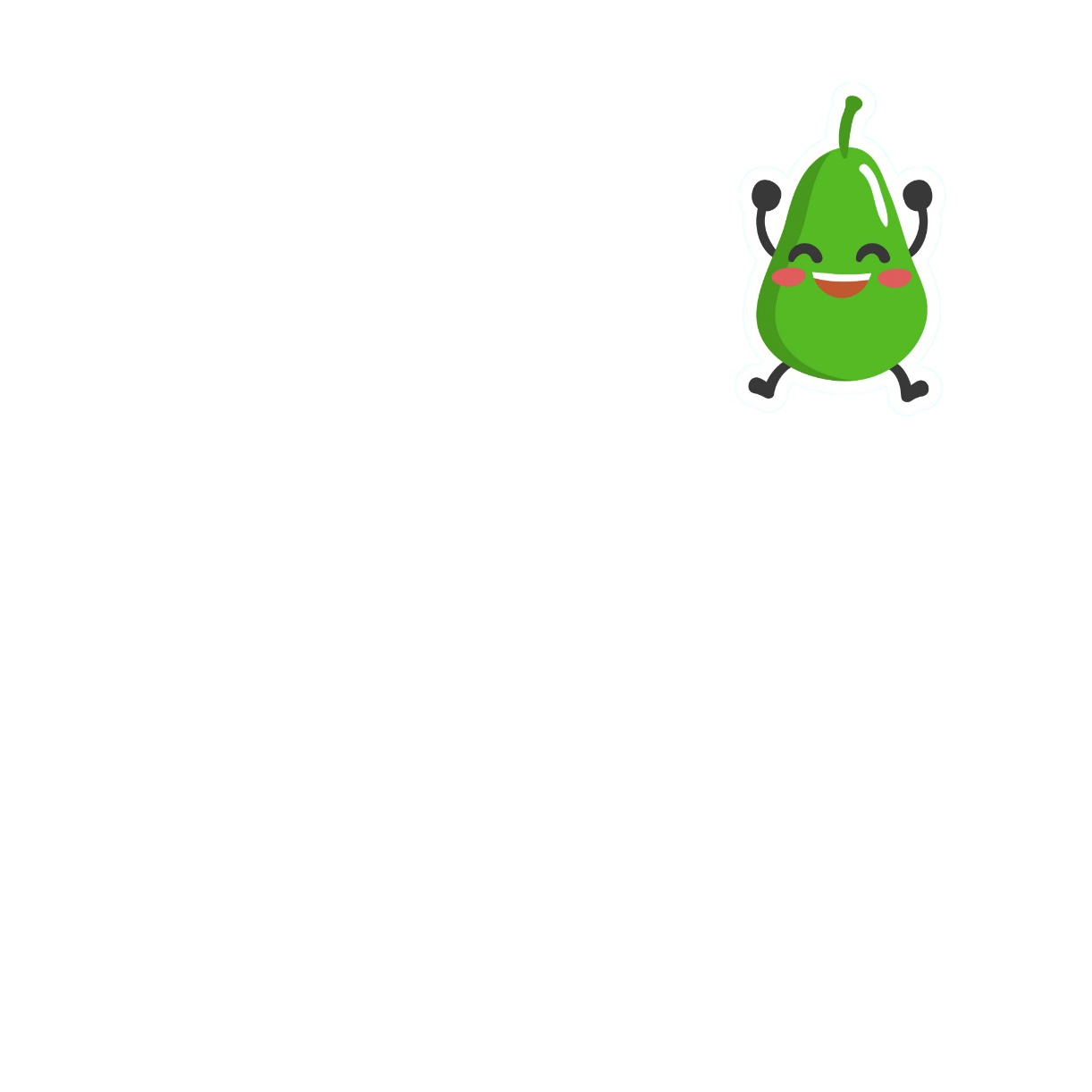 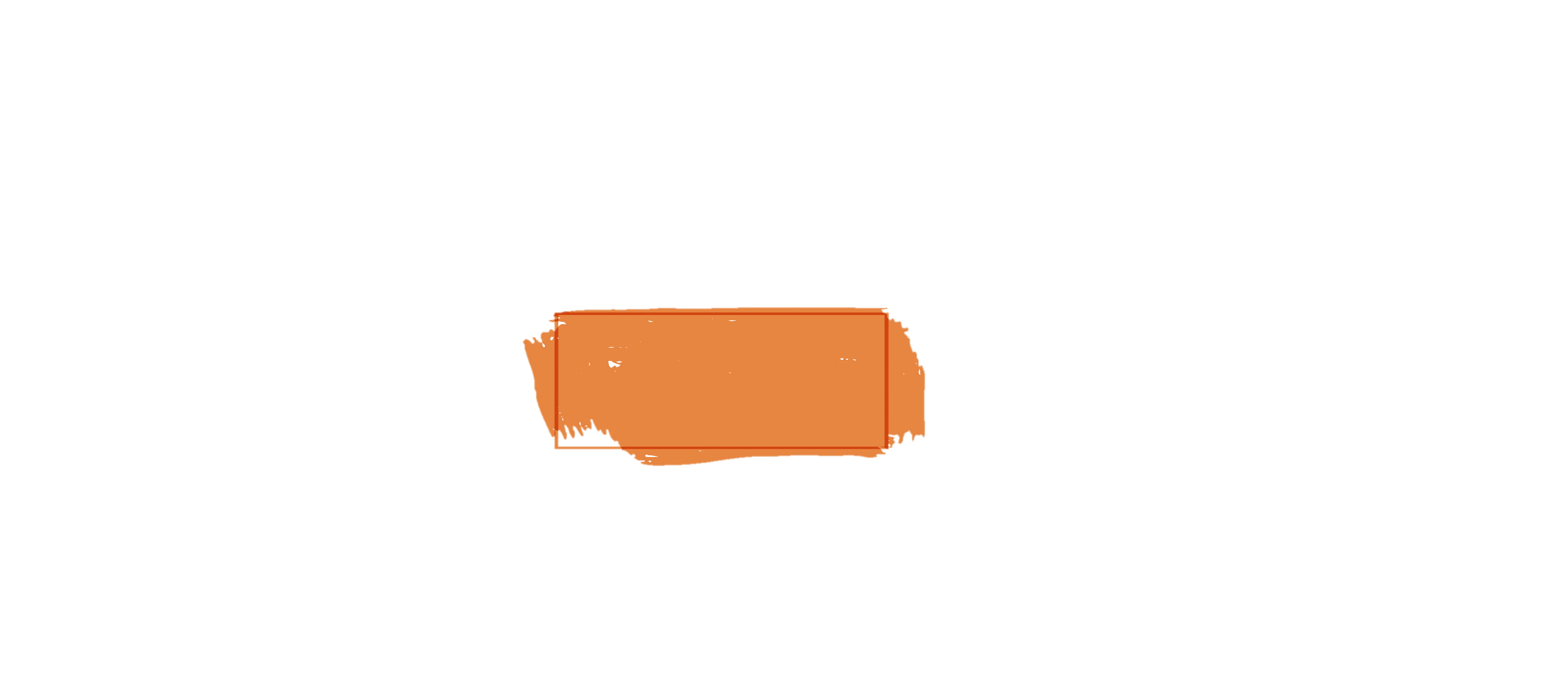 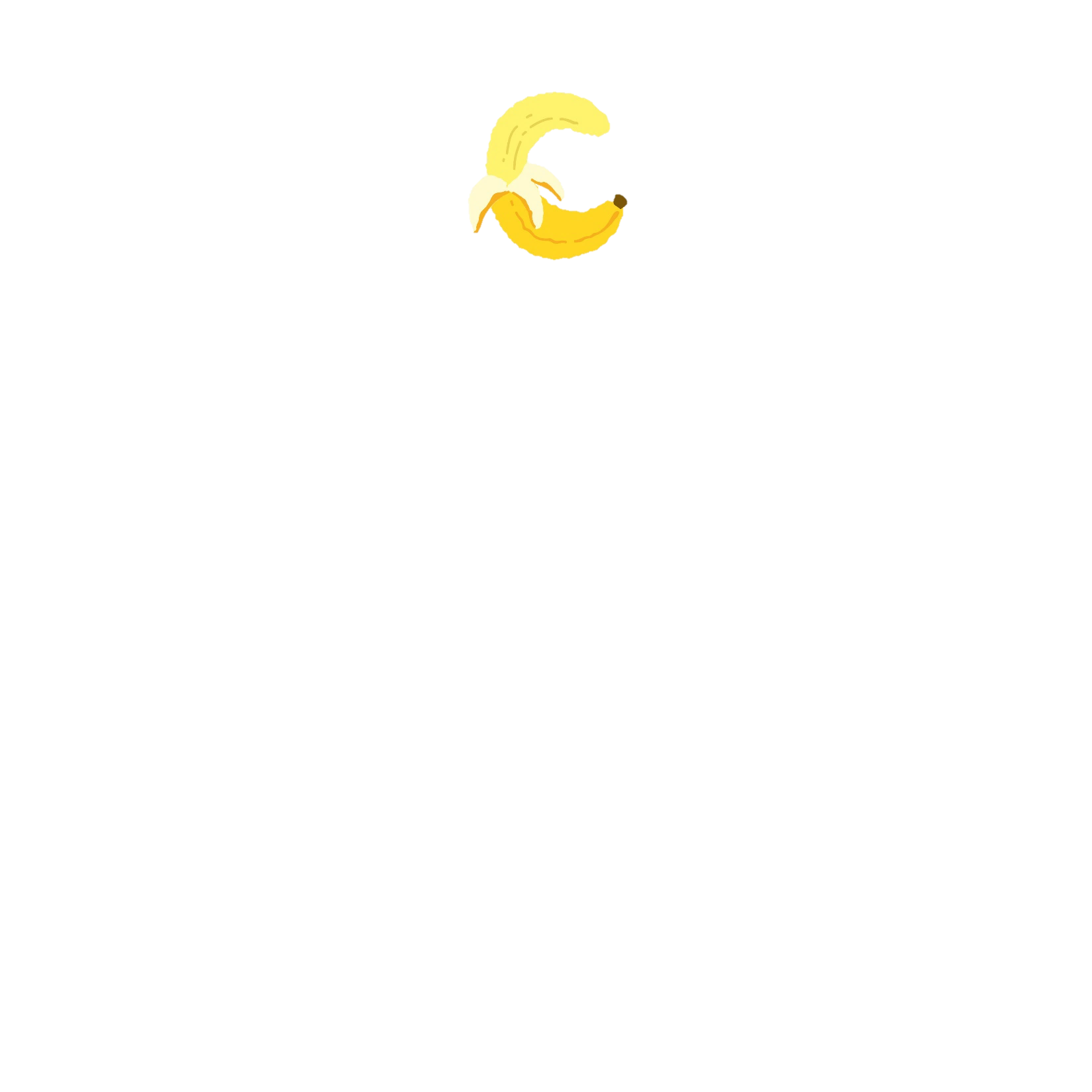 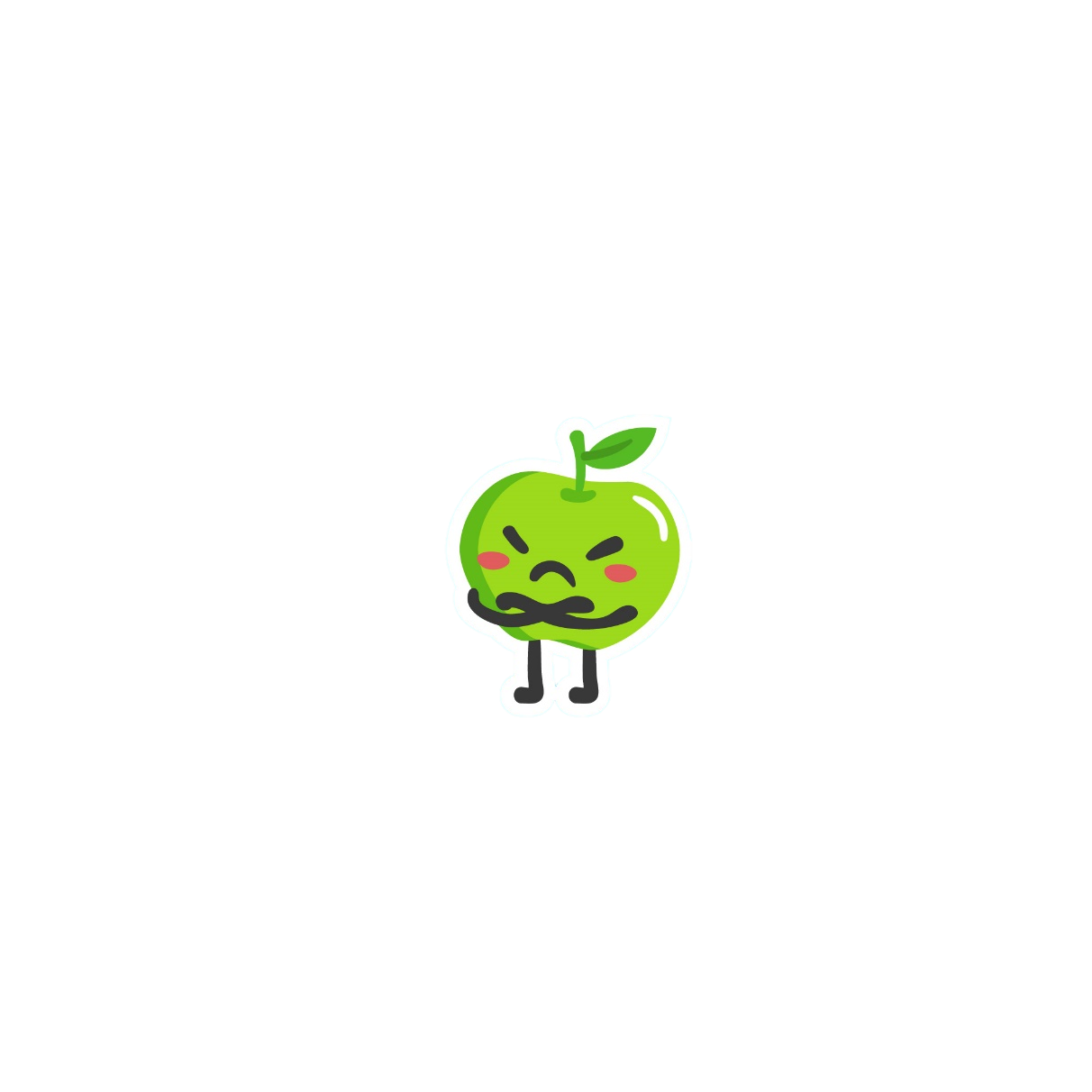 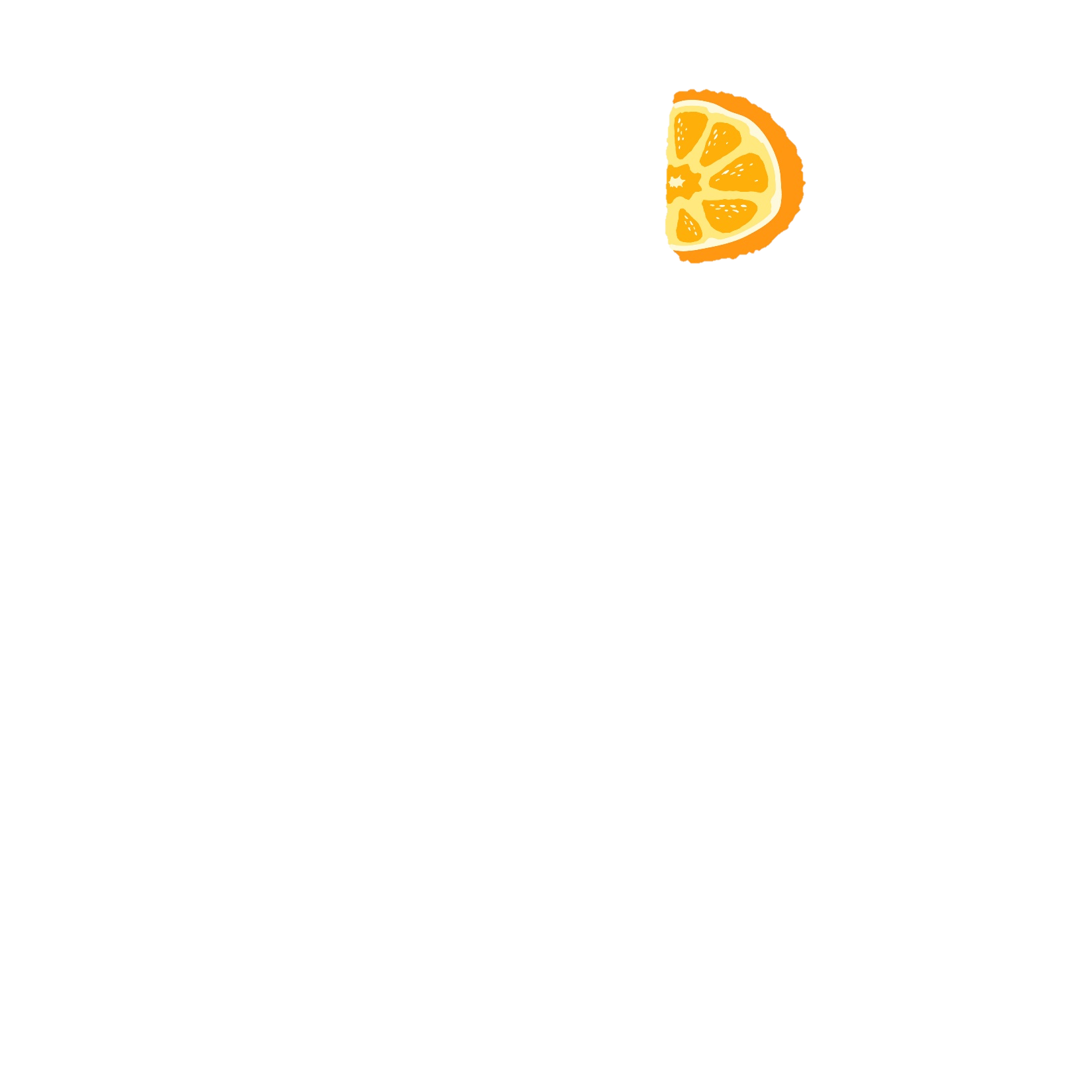 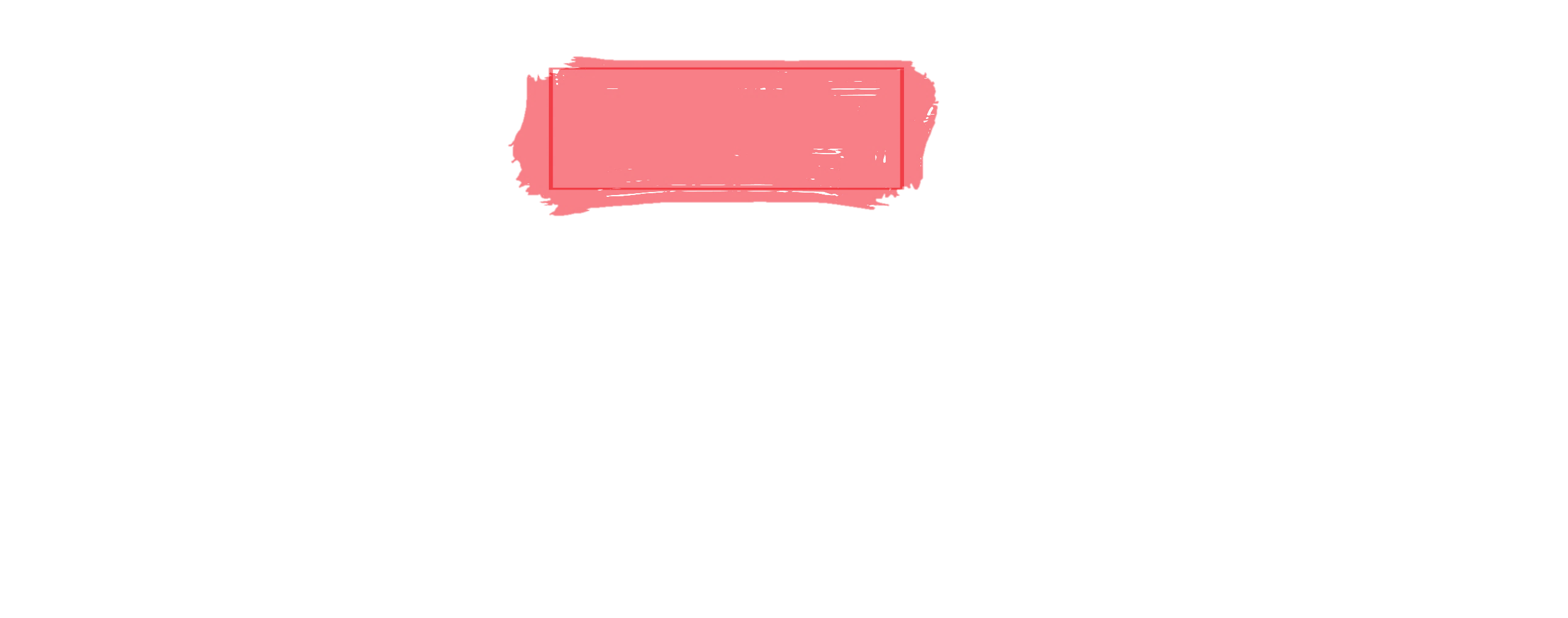 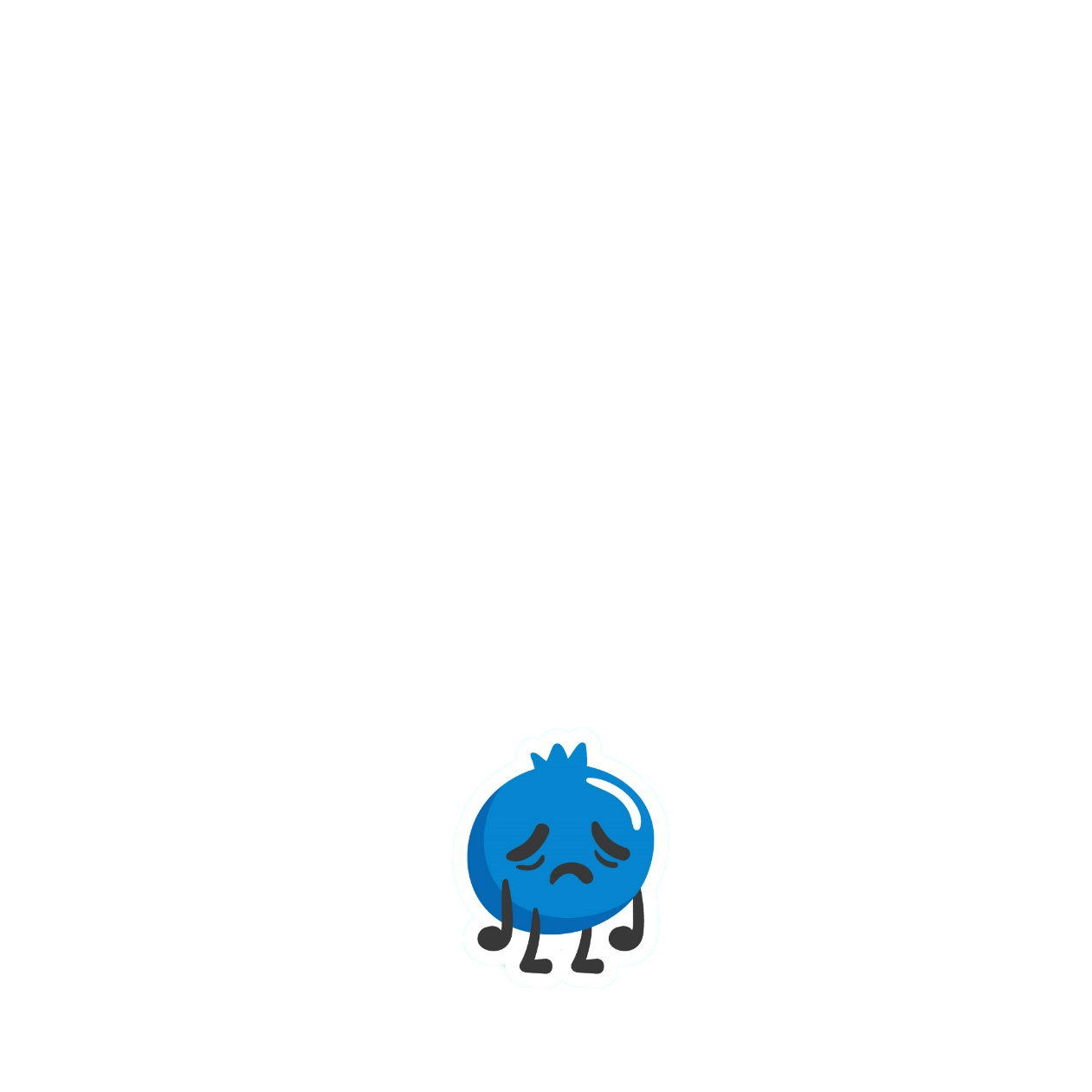 [Speaker Notes: Nhấn vào quả để quay lại câu hỏi]
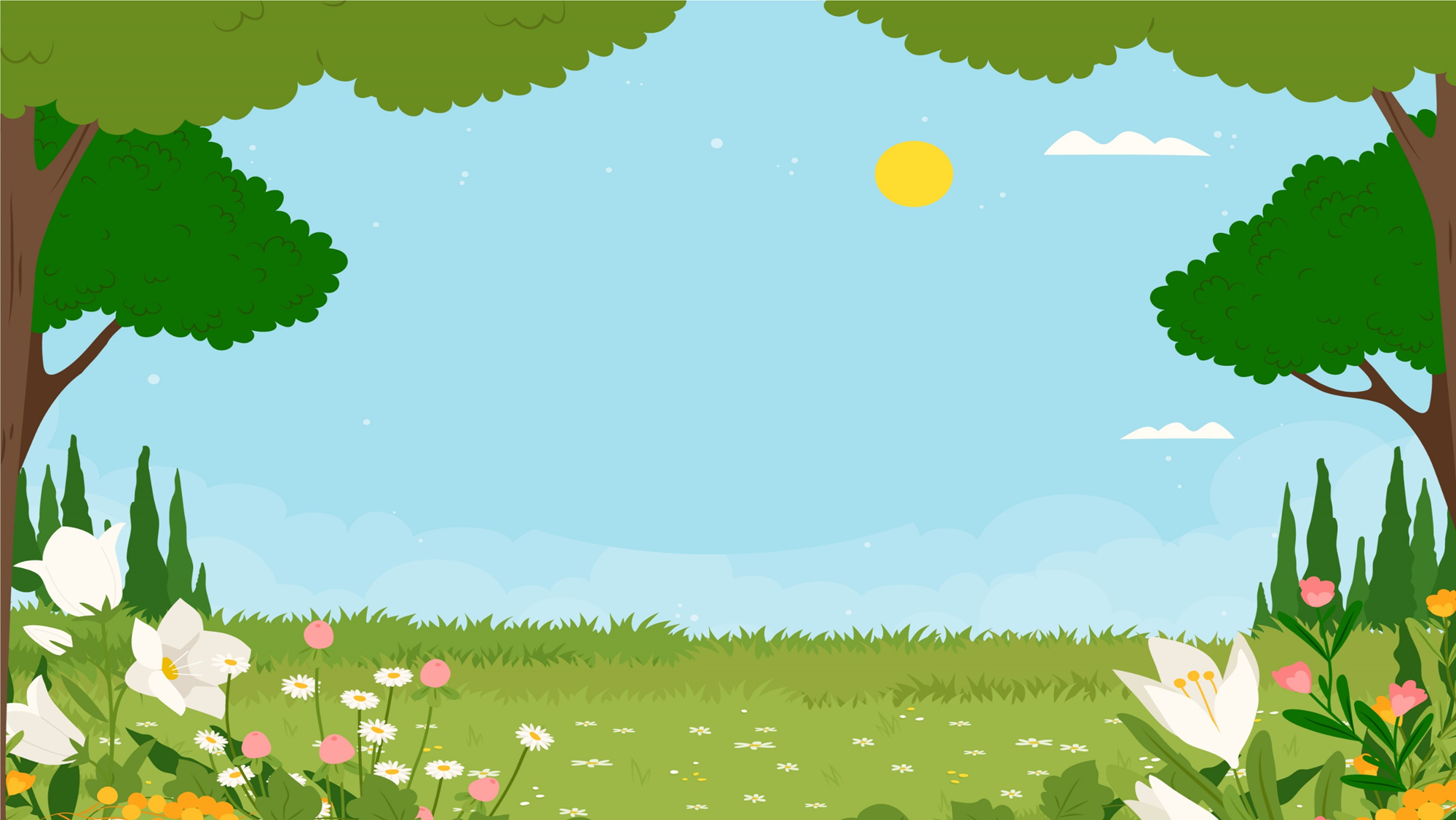 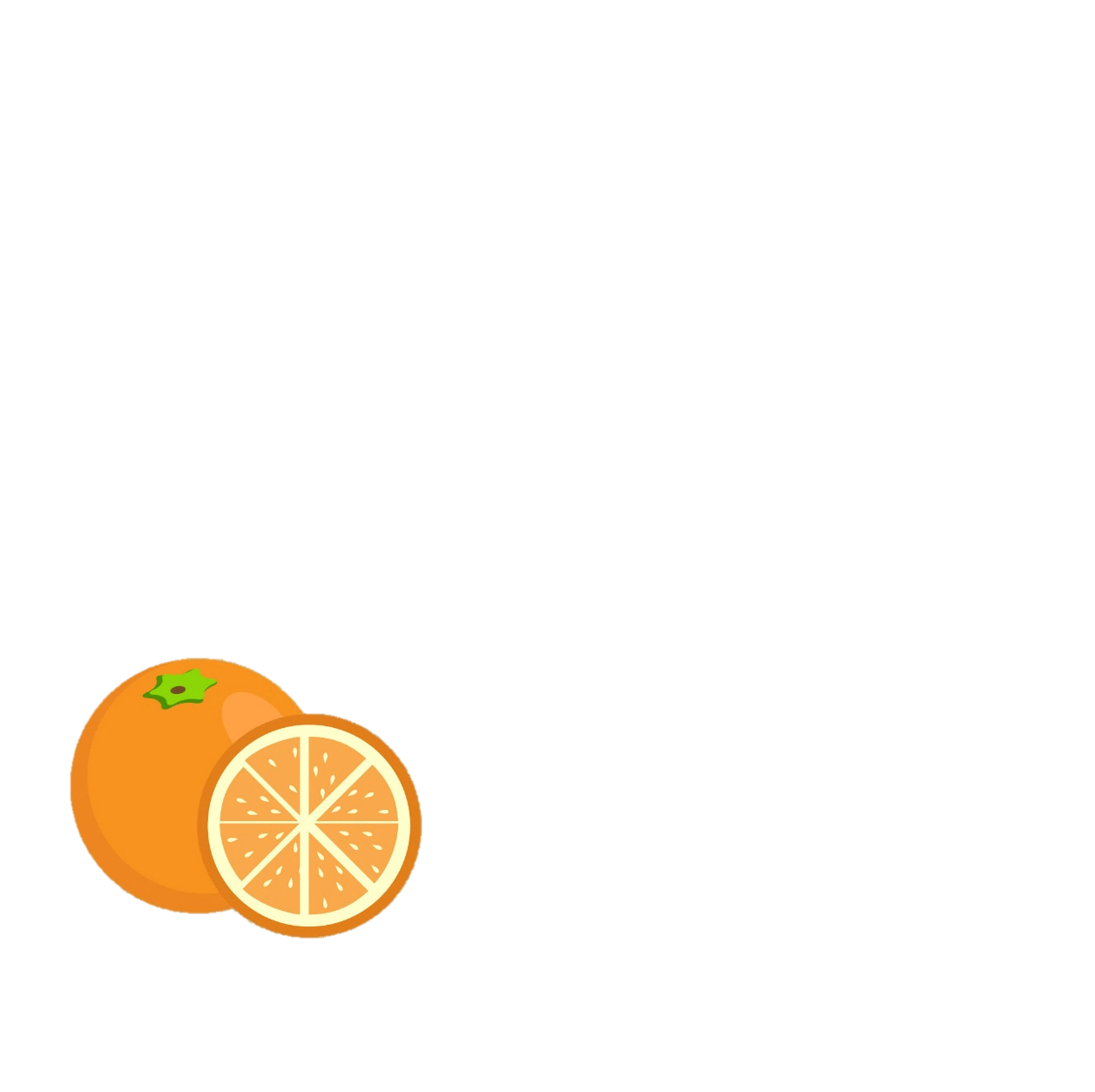 Câu 3: Thư đọc đã đọc 35 trang sách của một cuốn sách dày 100 trang. Tỉ số của số trang sách Thư đã đọc và số trang của quyển sách là :
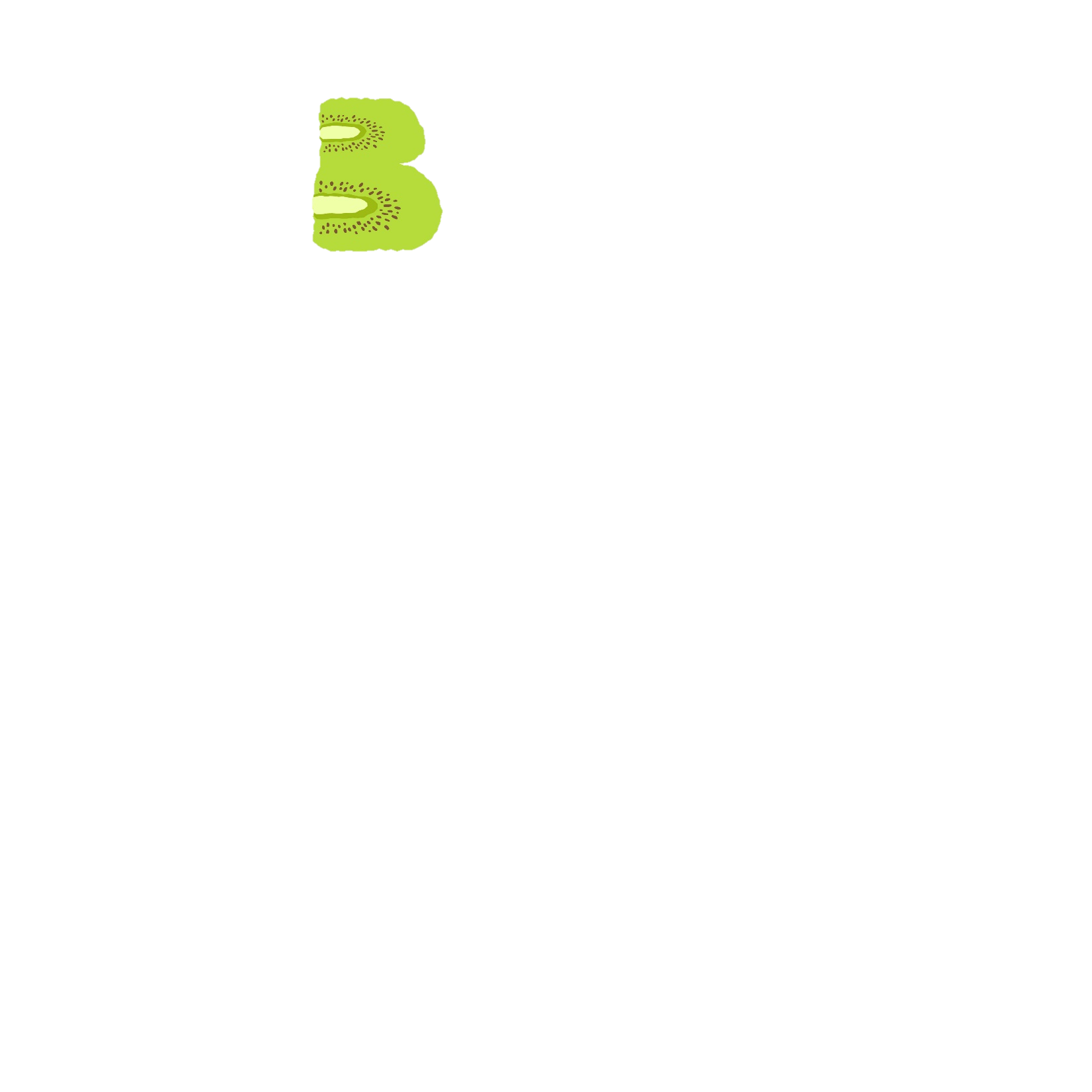 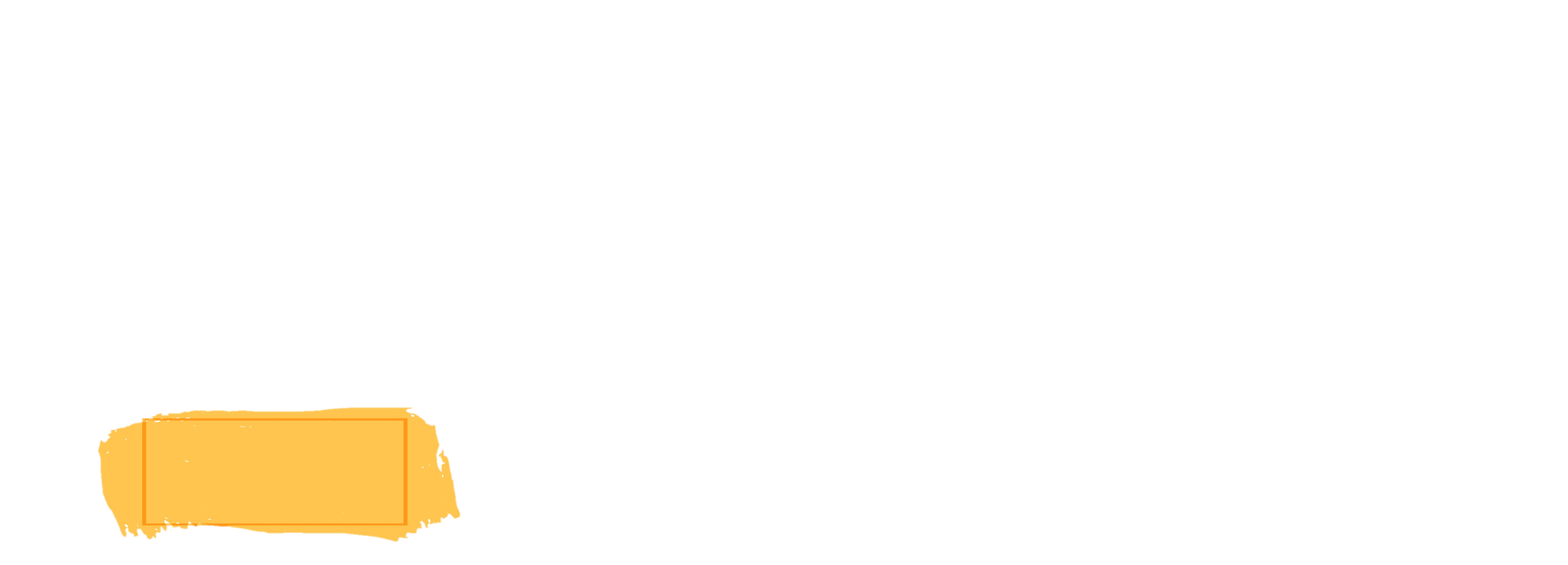 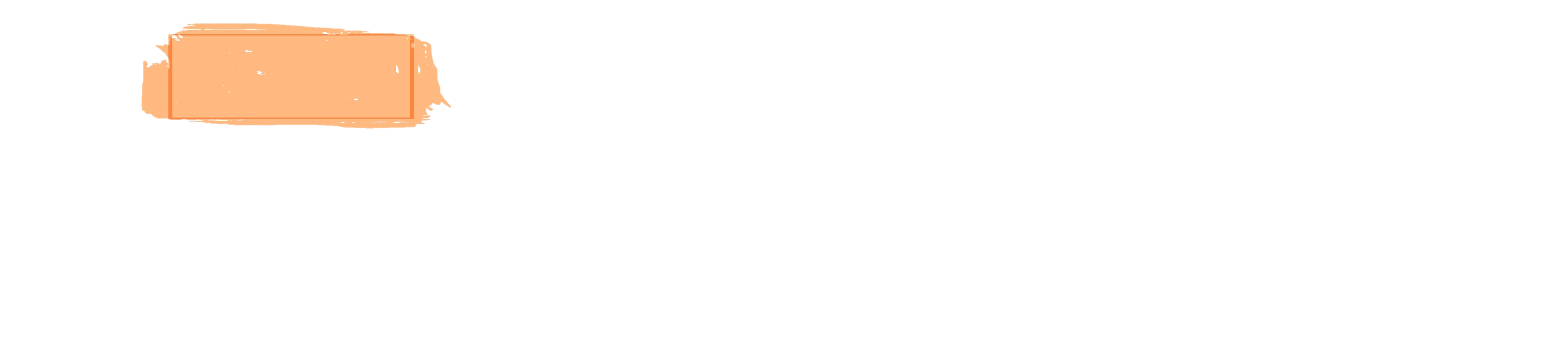 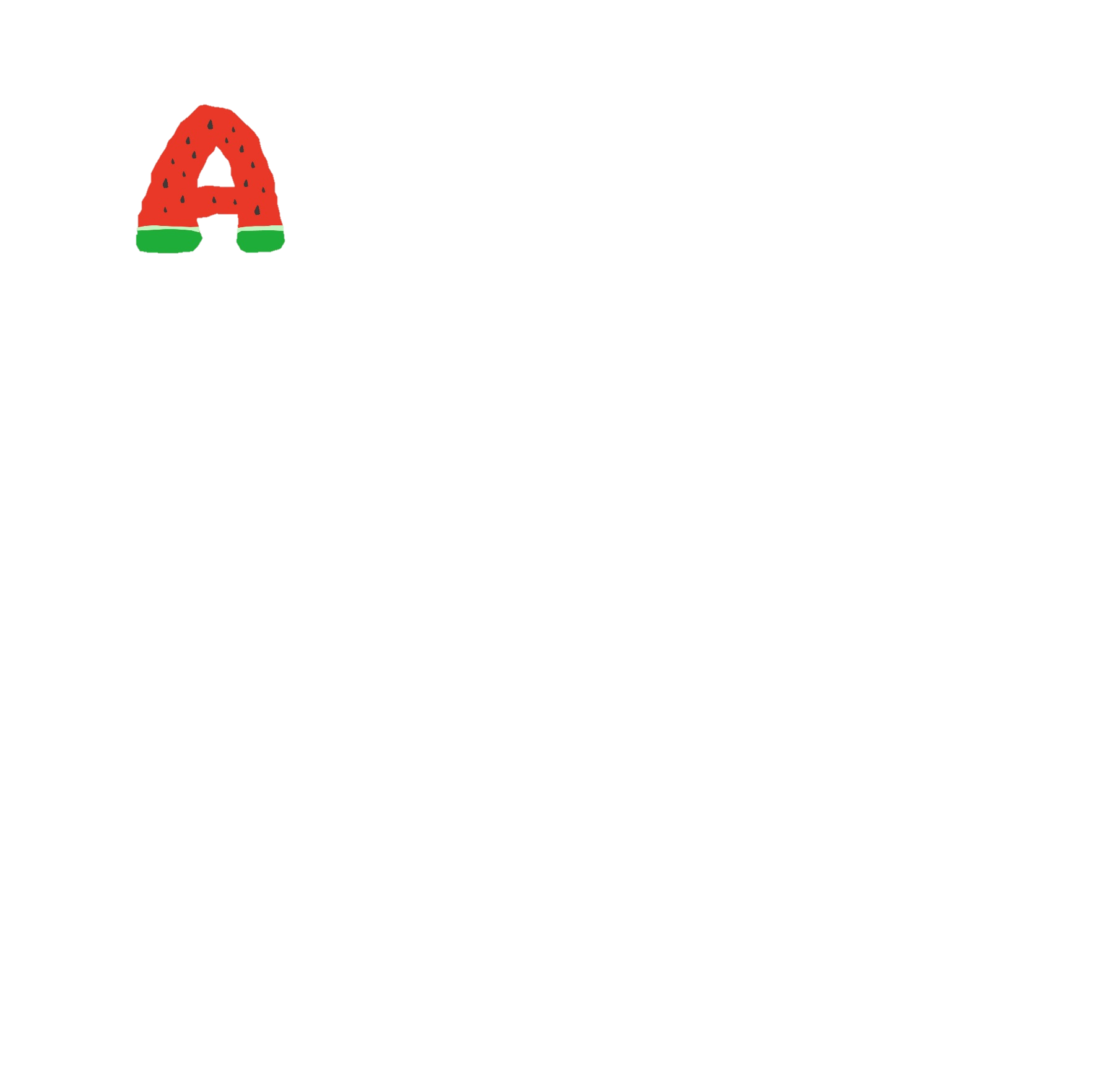 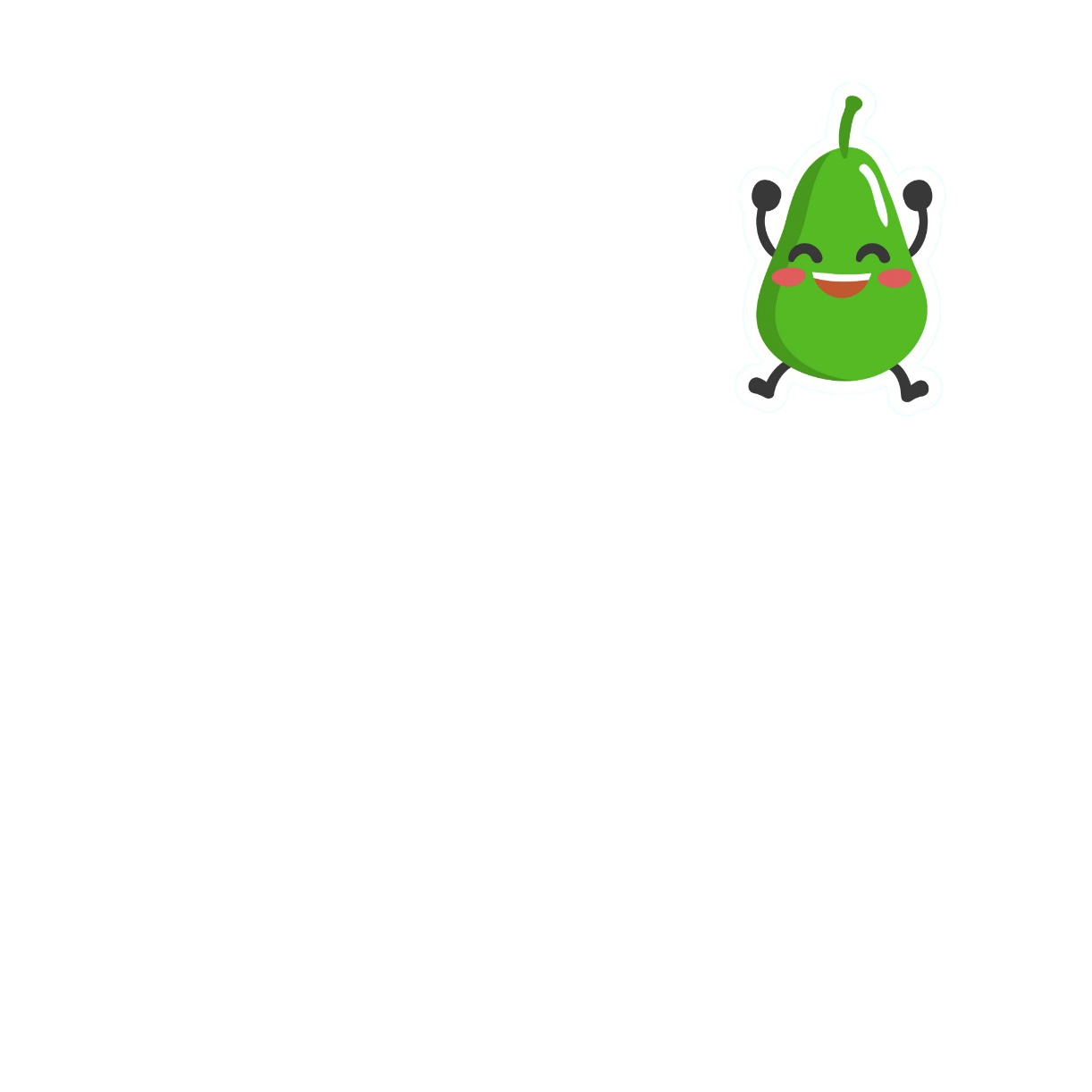 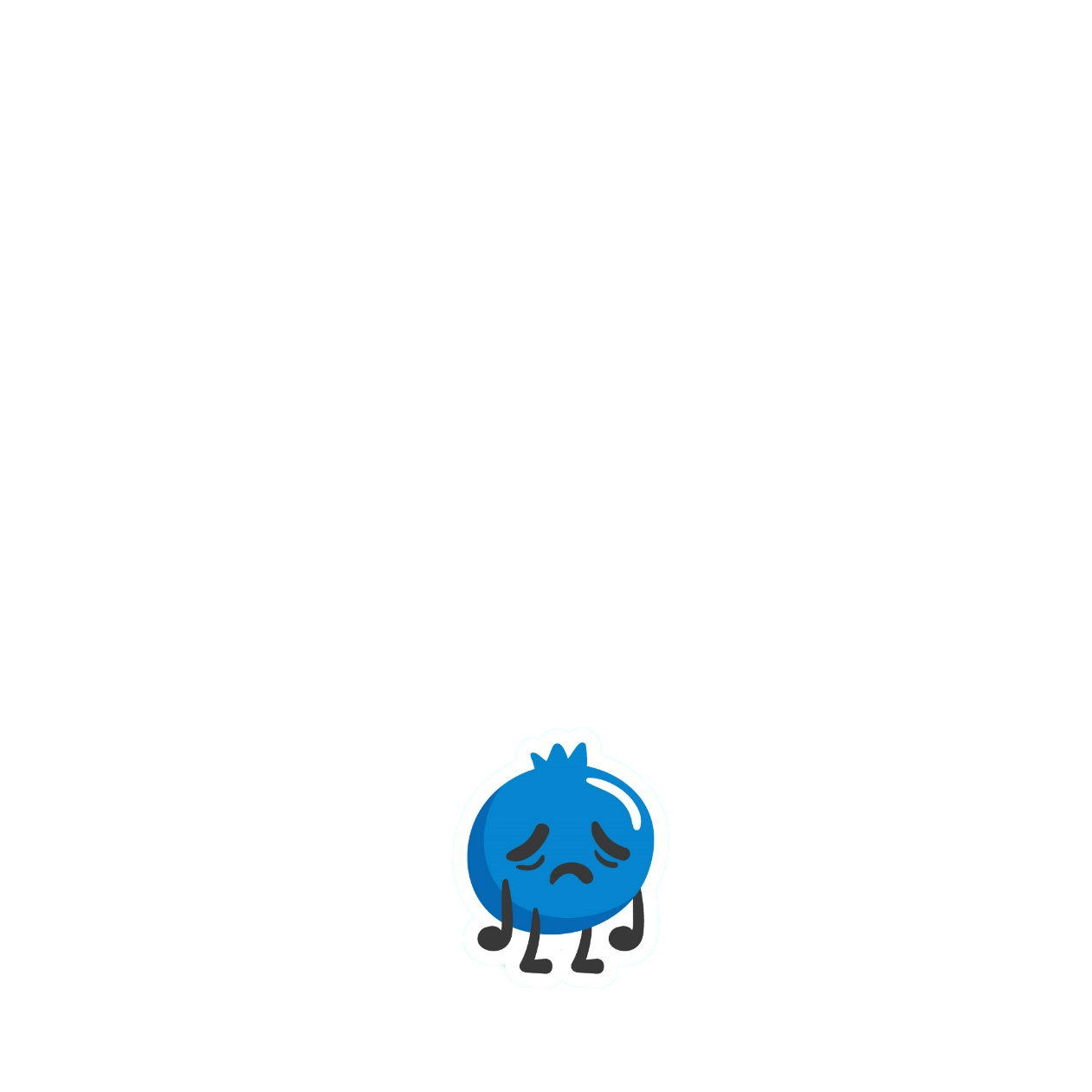 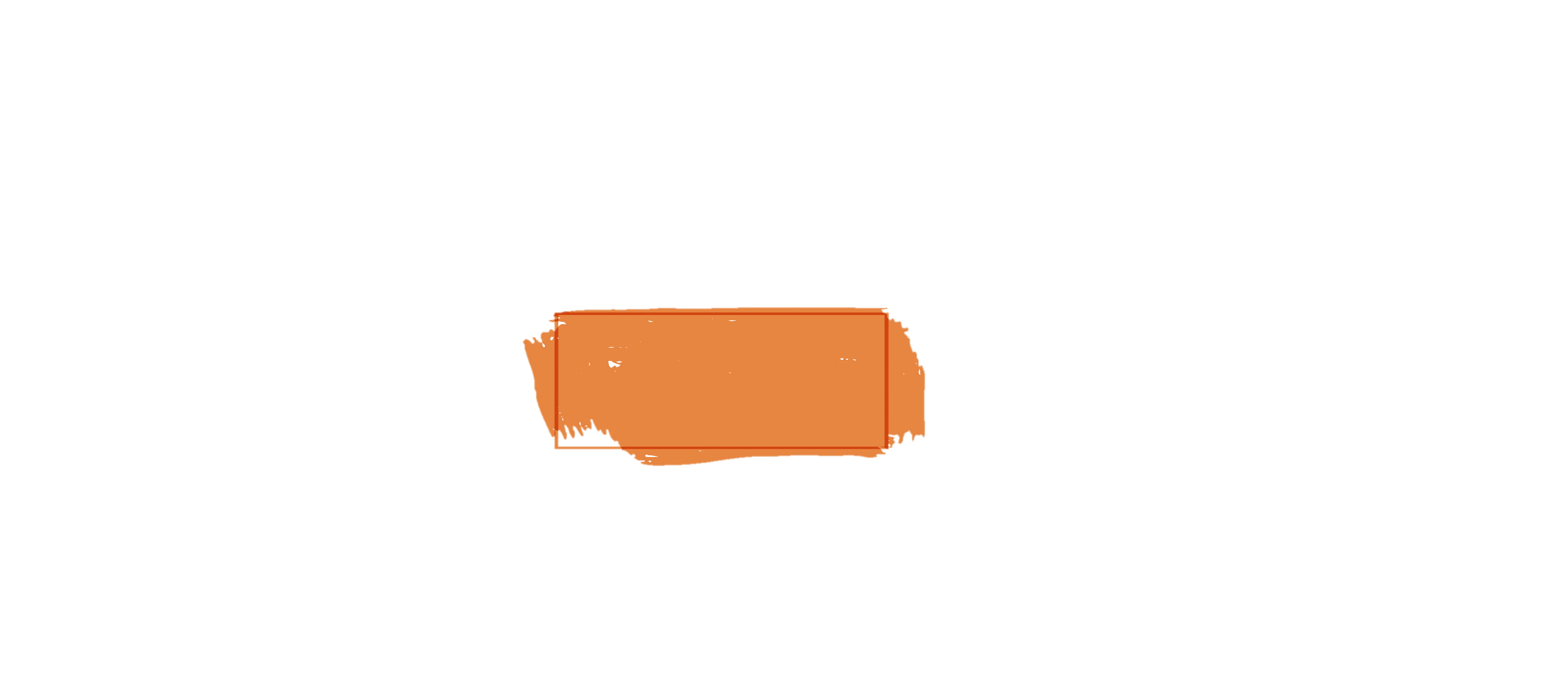 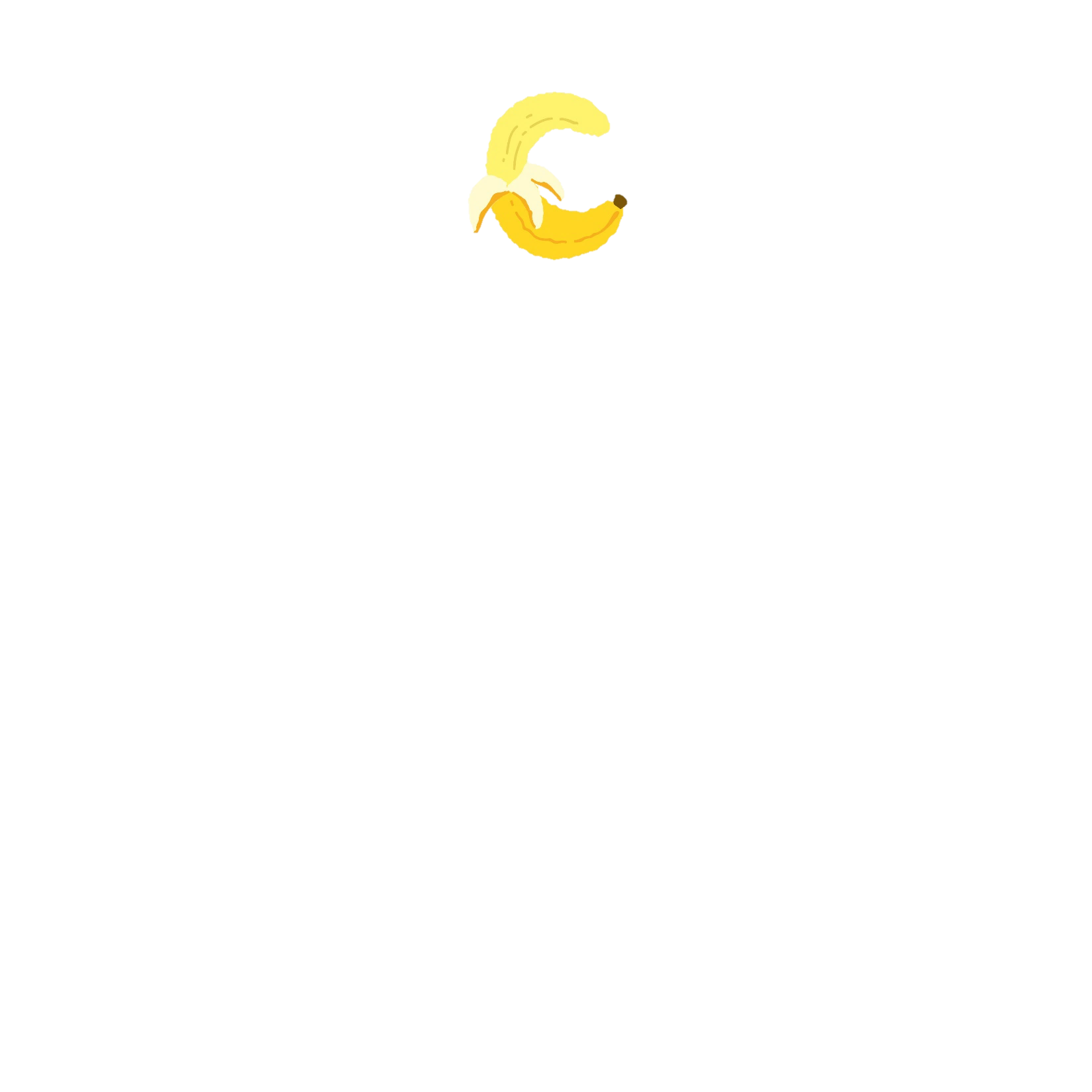 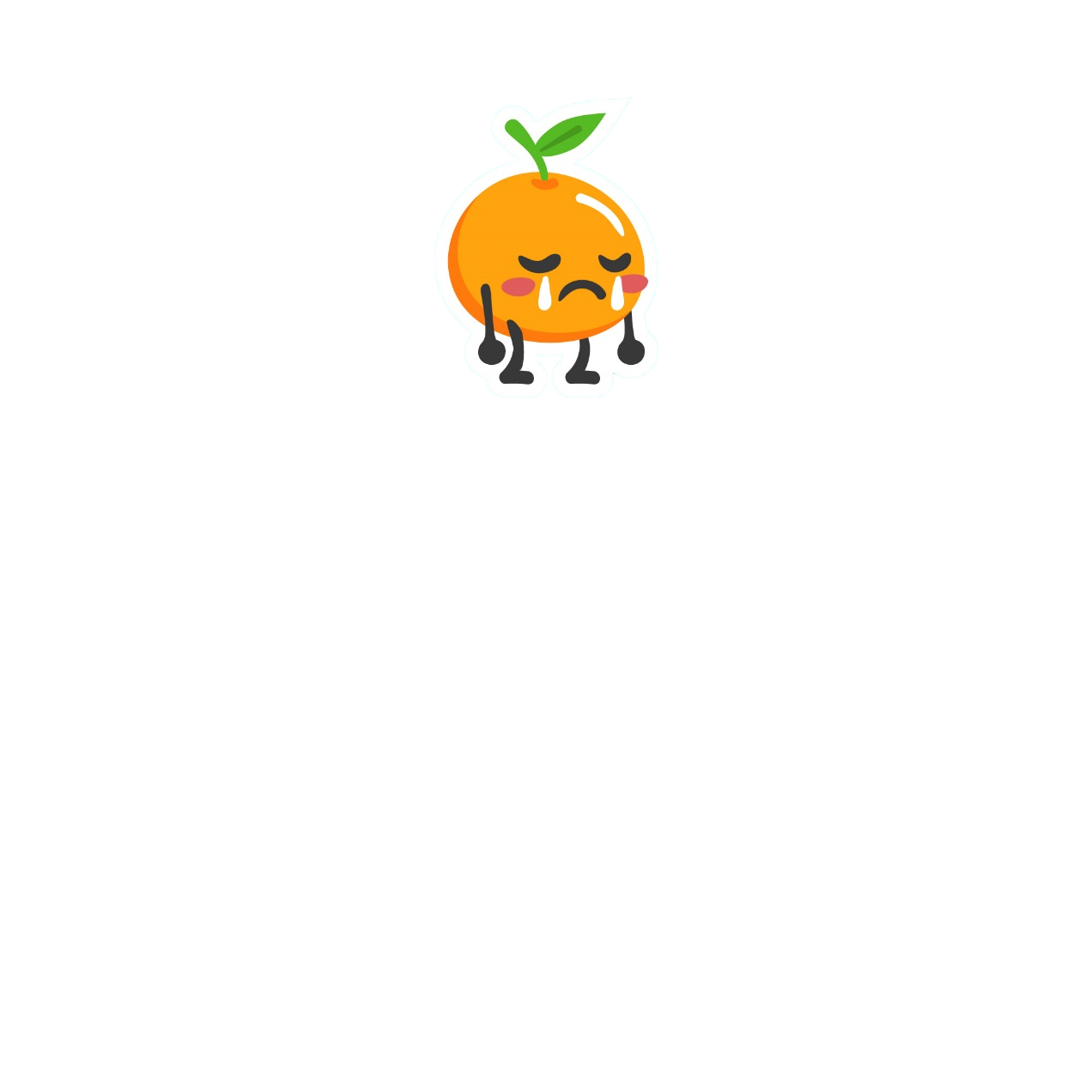 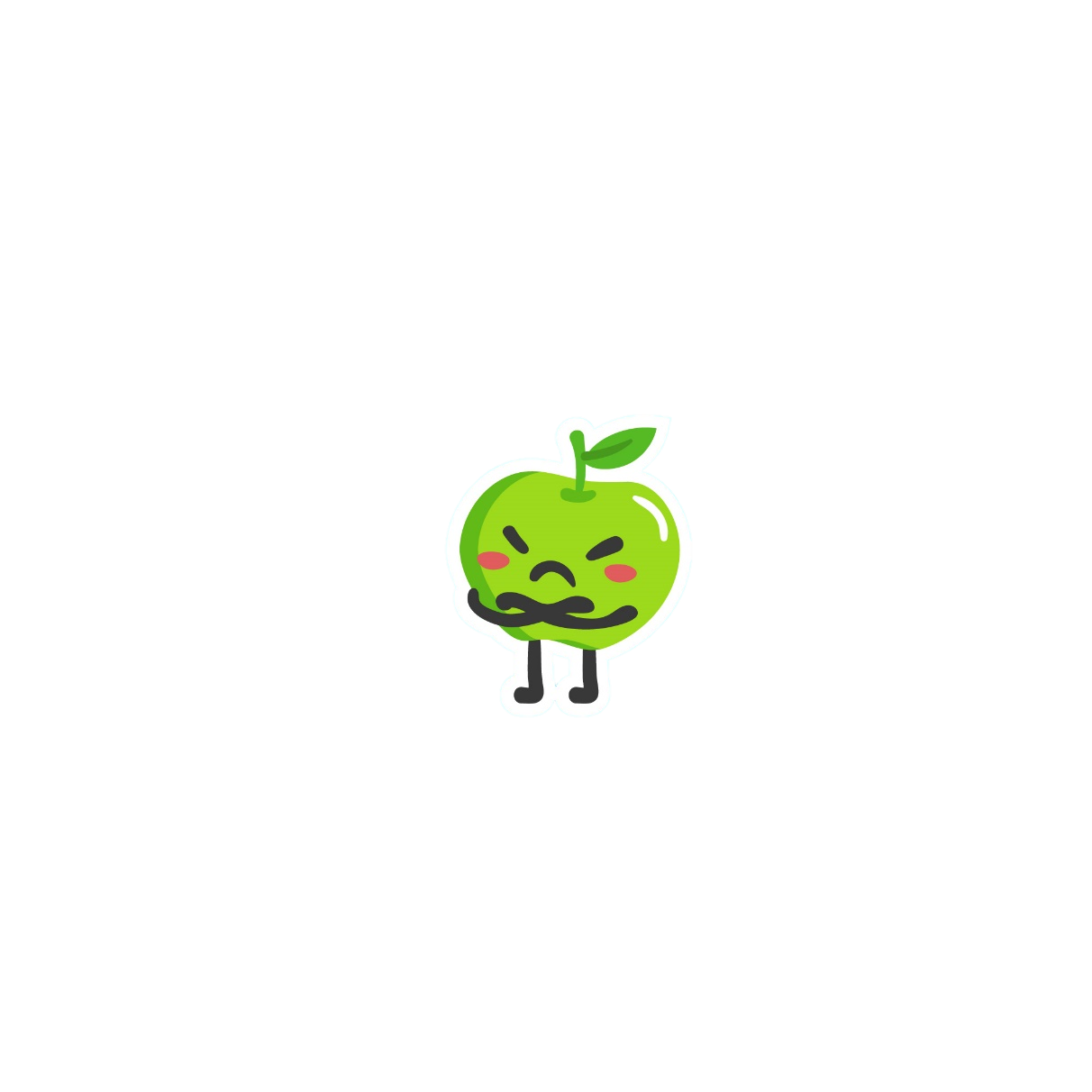 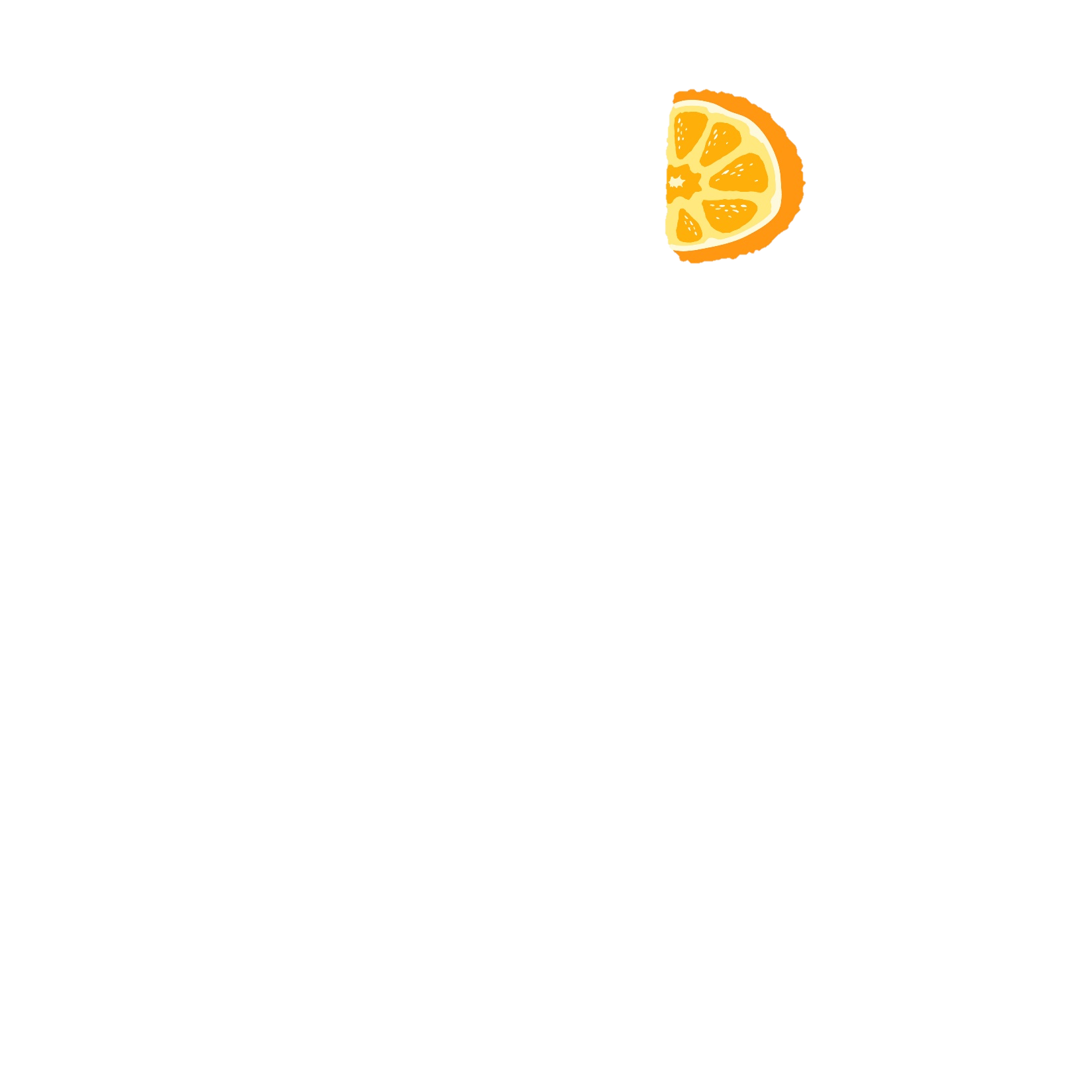 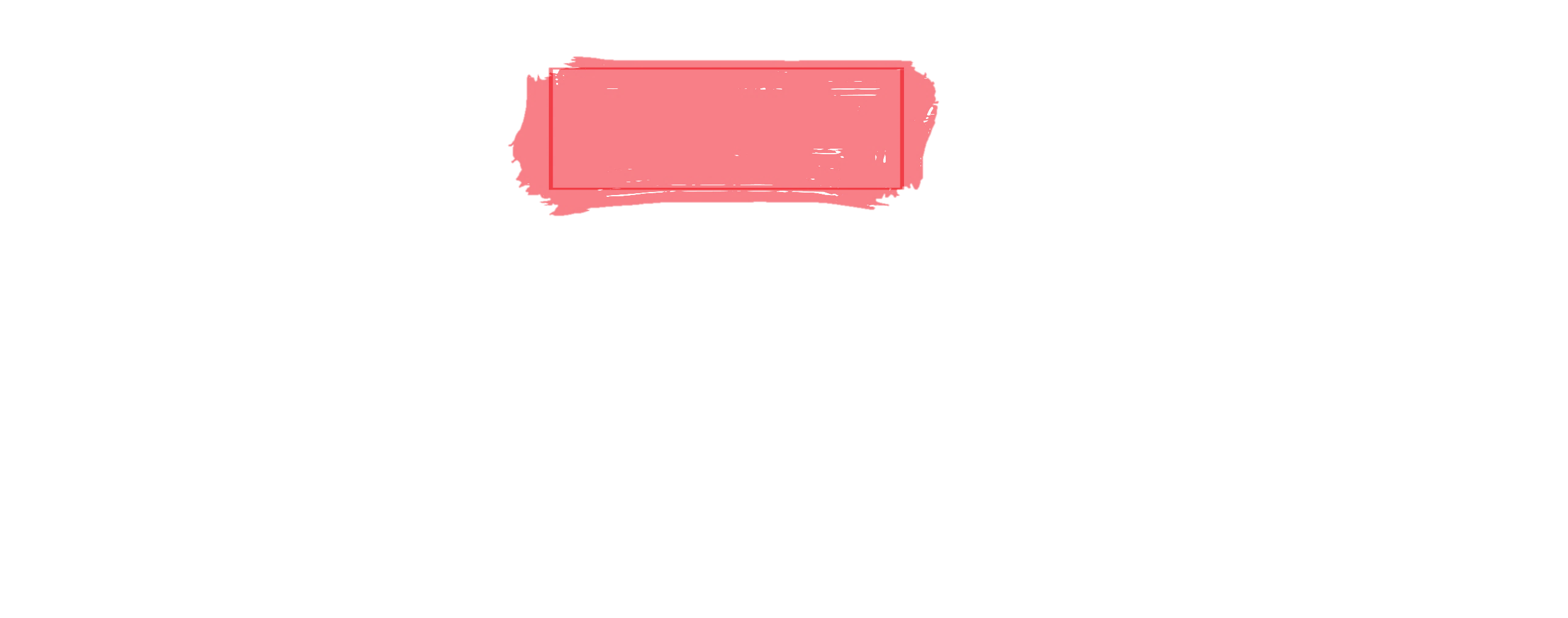 [Speaker Notes: Nhấn vào quả để quay lại câu hỏi]
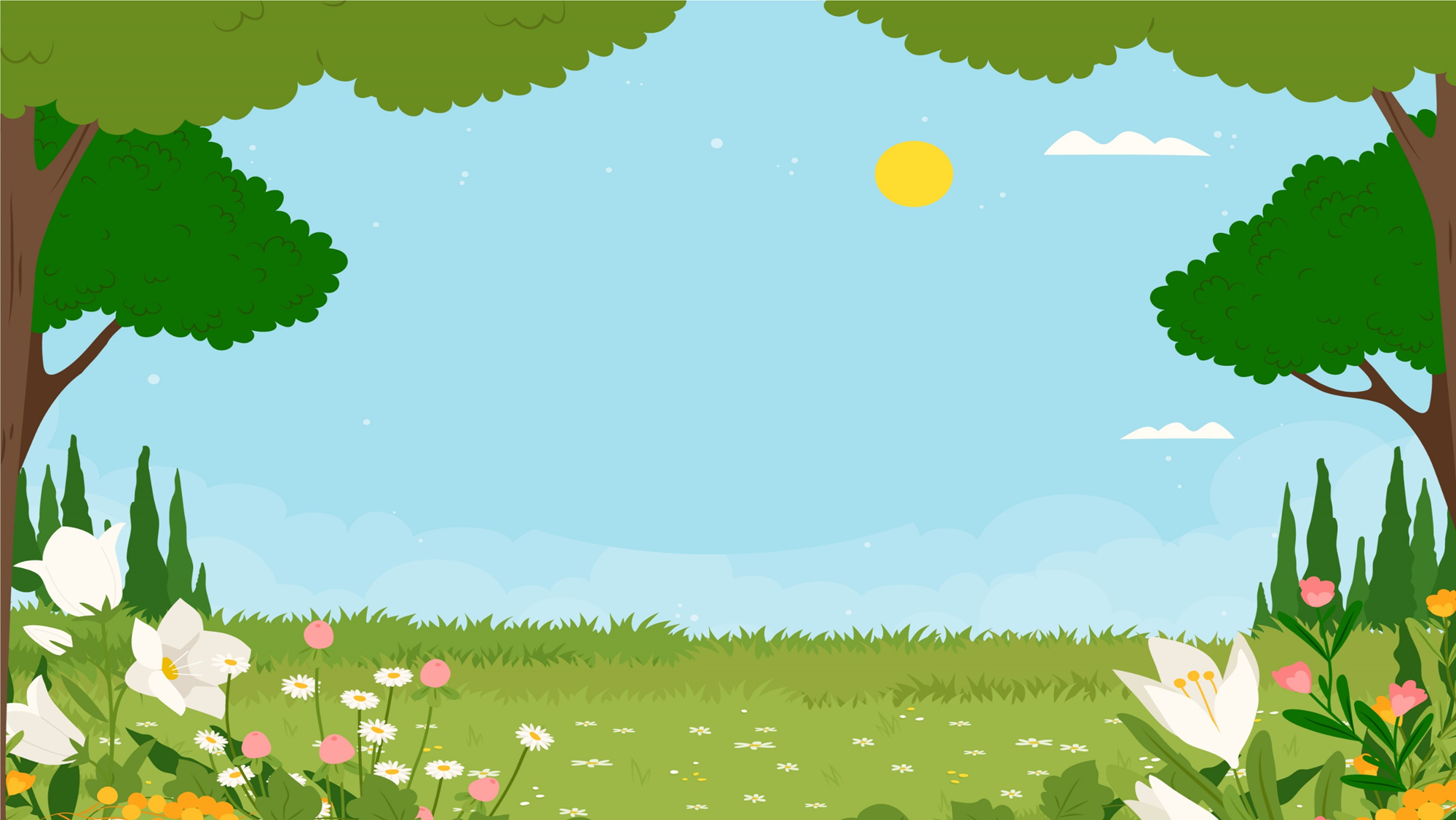 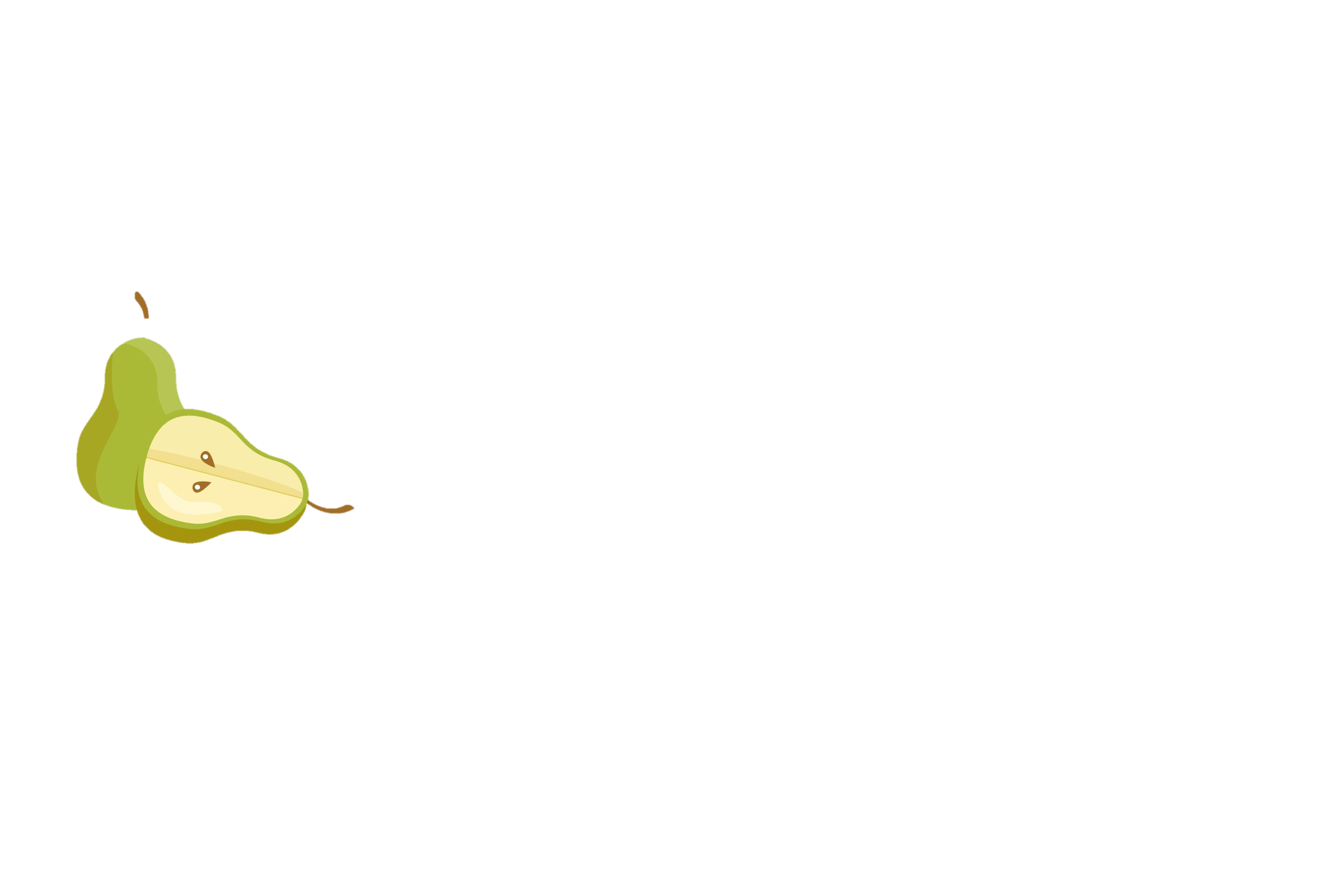 Câu 4: Lớp 5A có 17 học sinh nam và 18 học sinh nữ. Tỉ số của số bạn nam và số bạn nữ là:
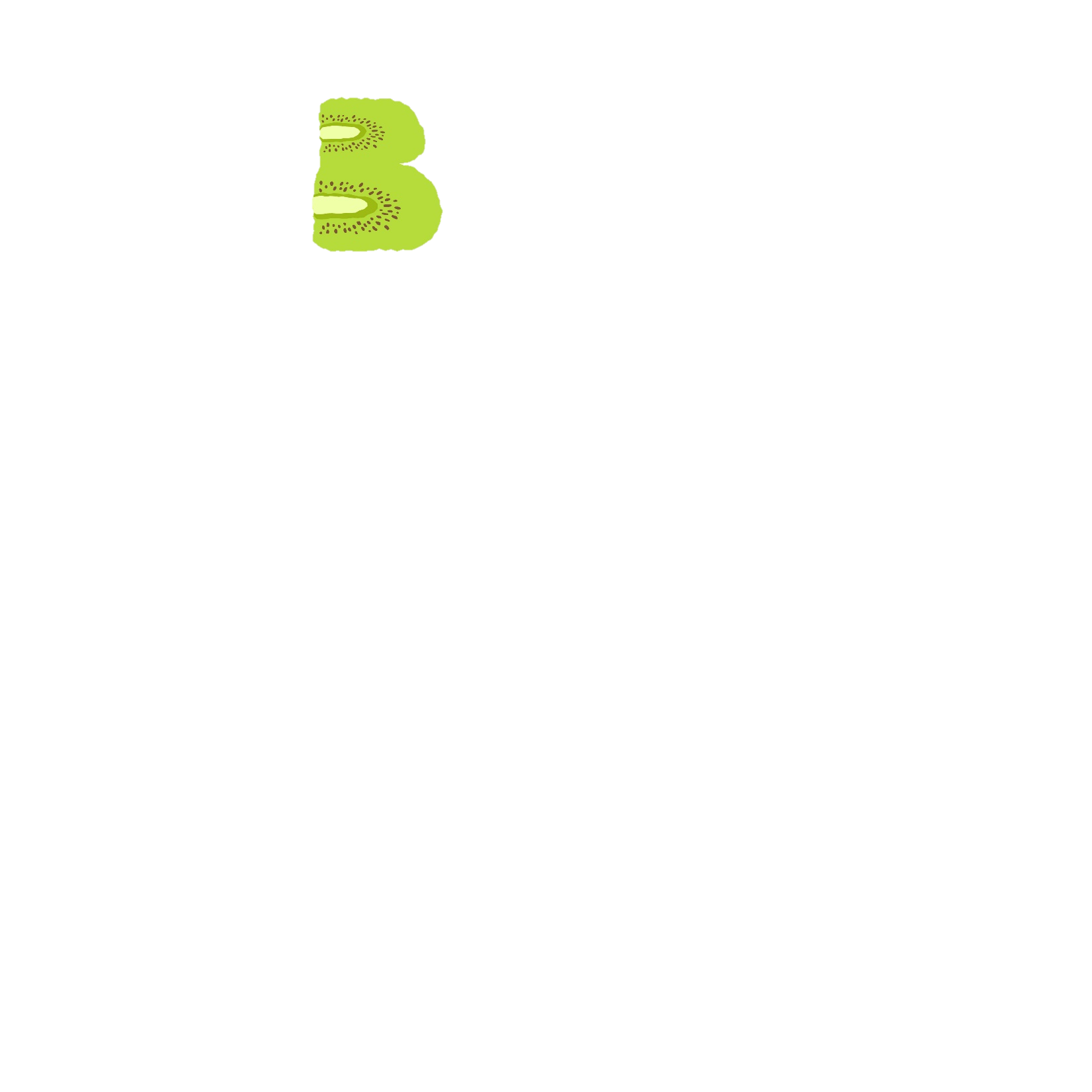 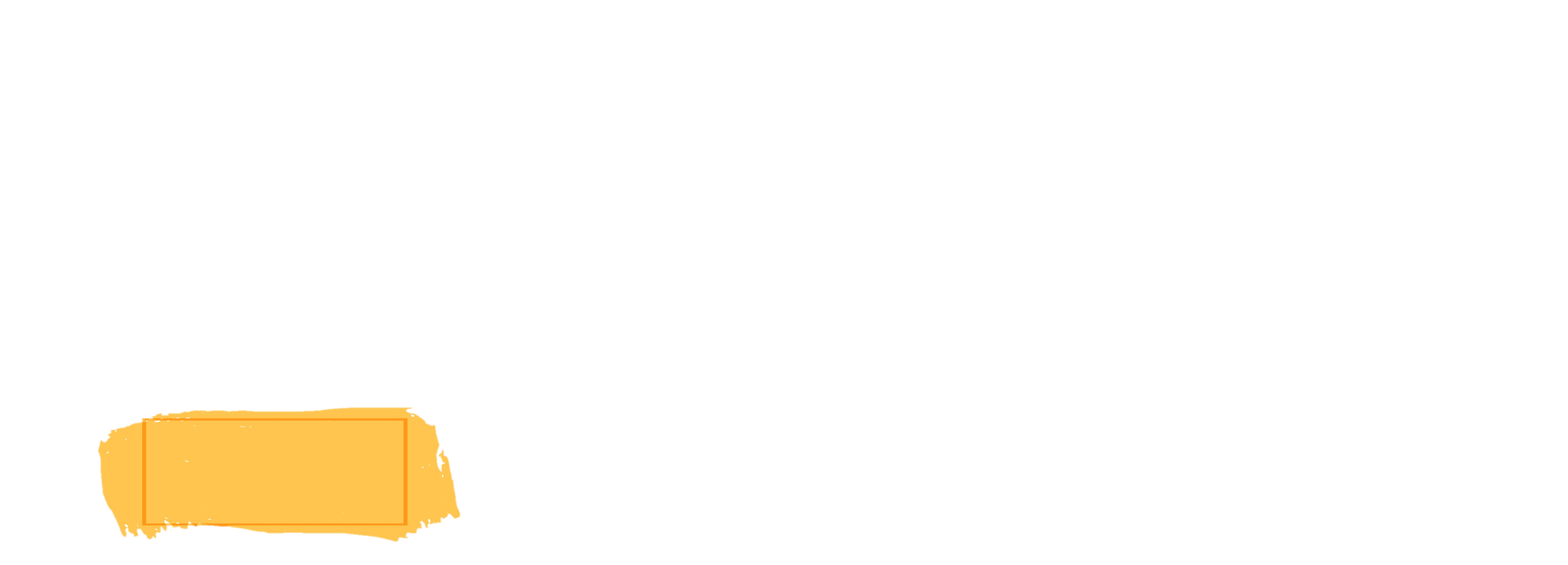 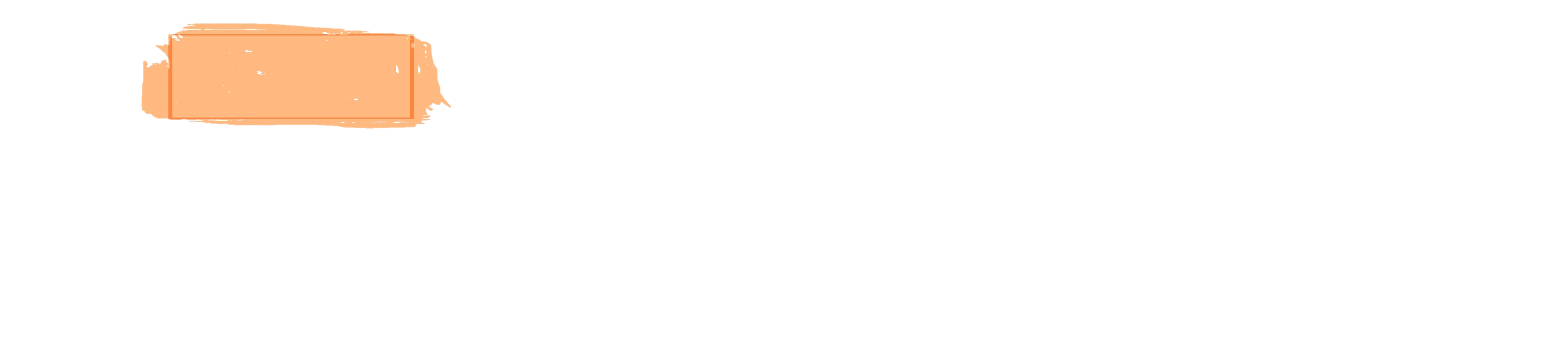 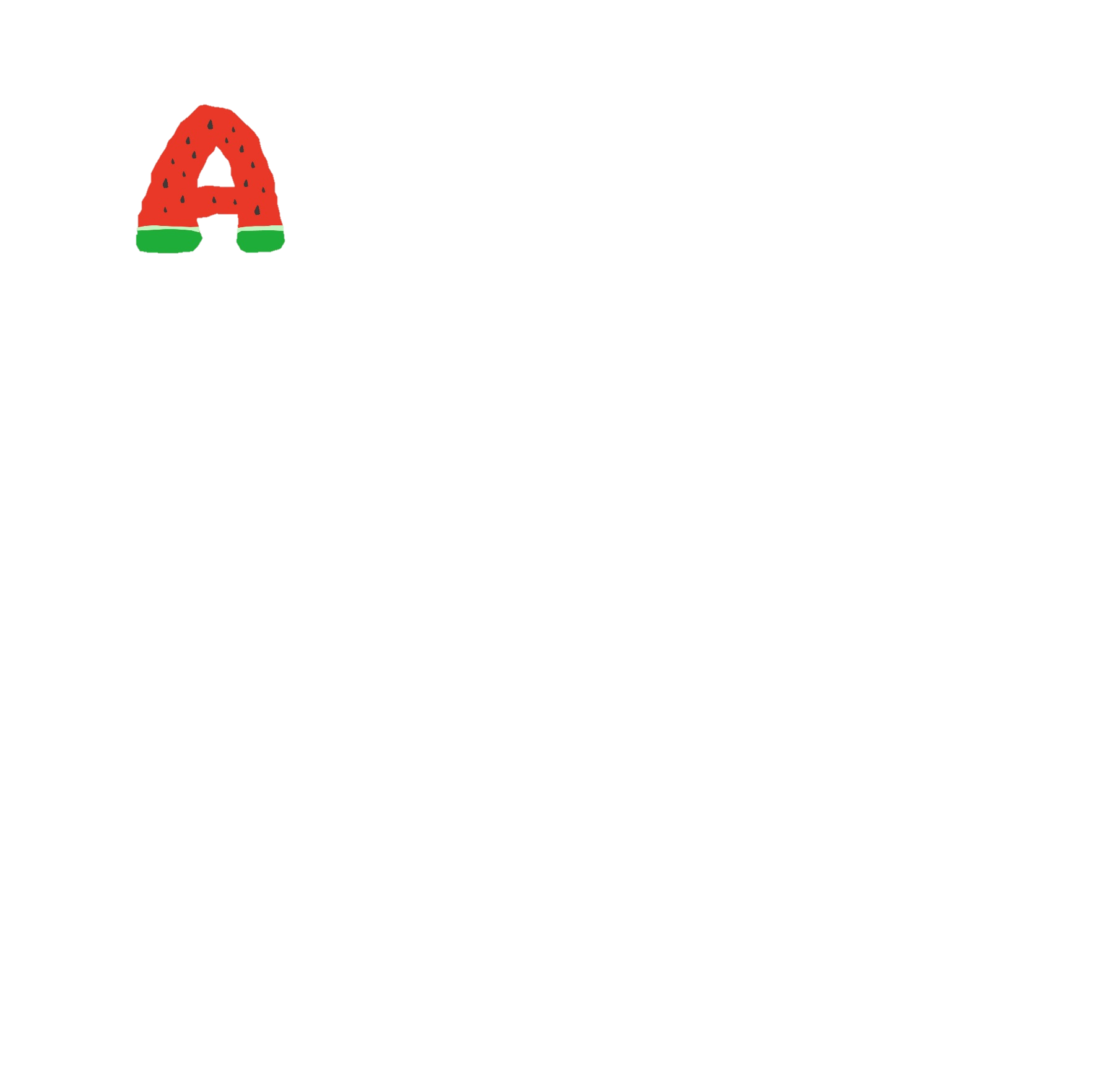 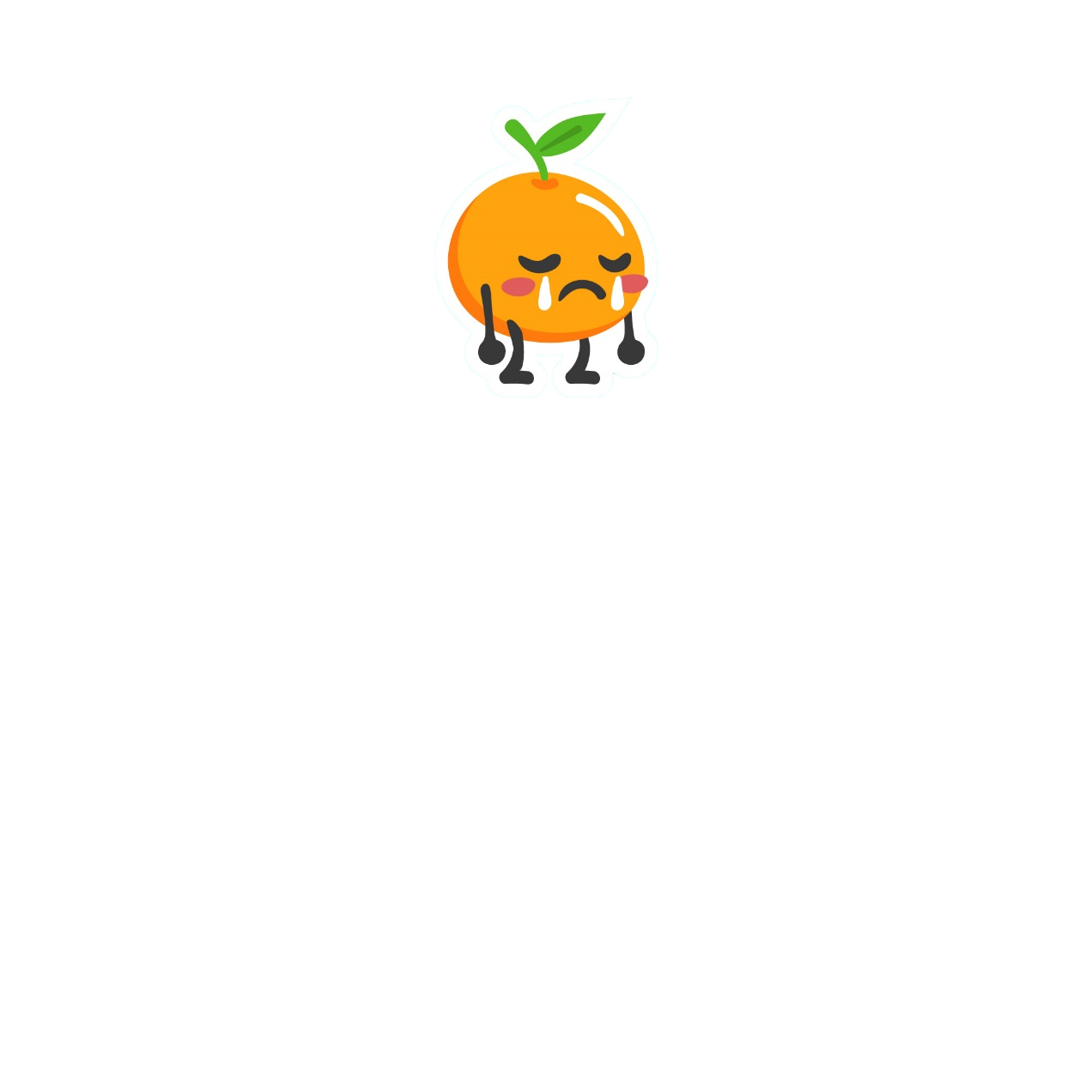 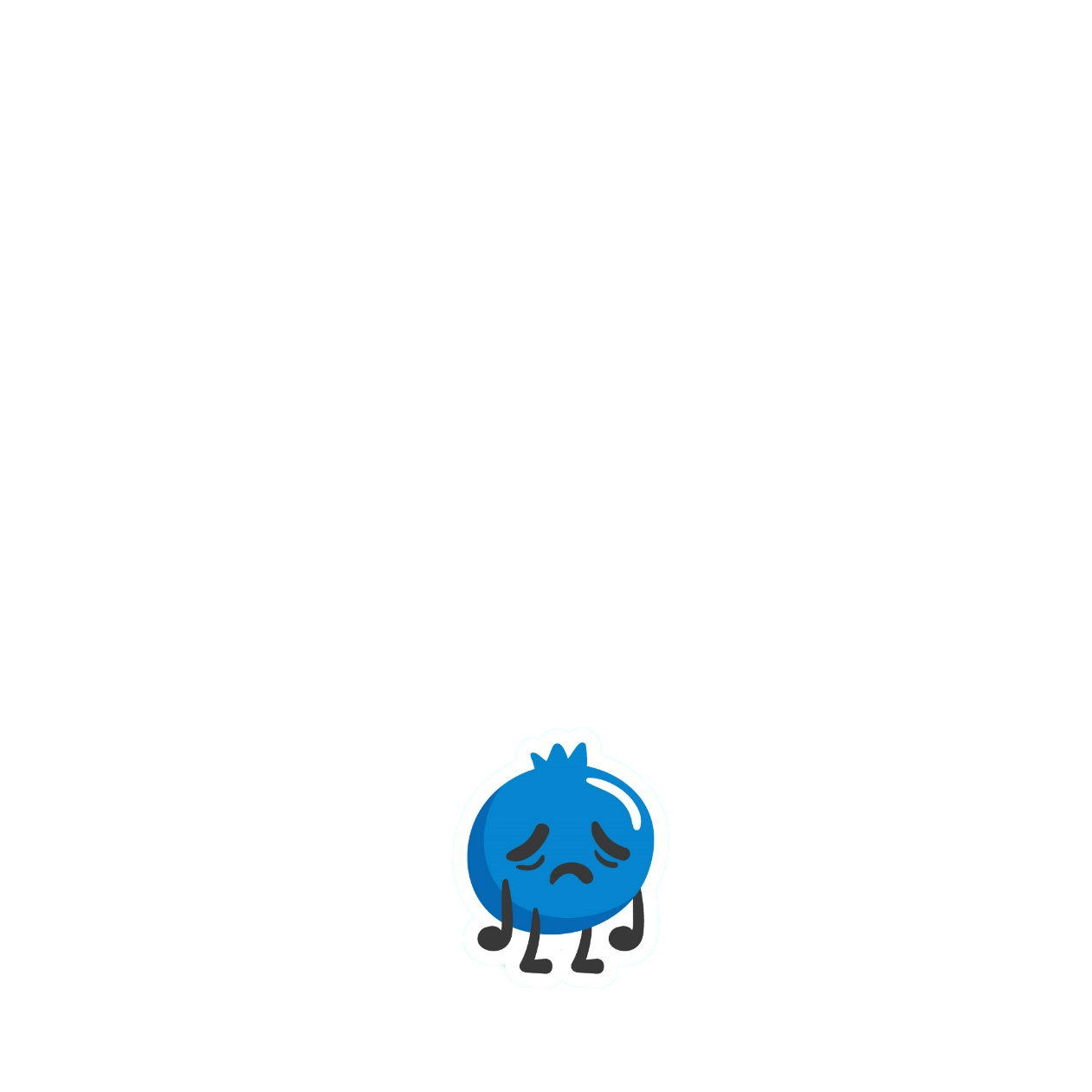 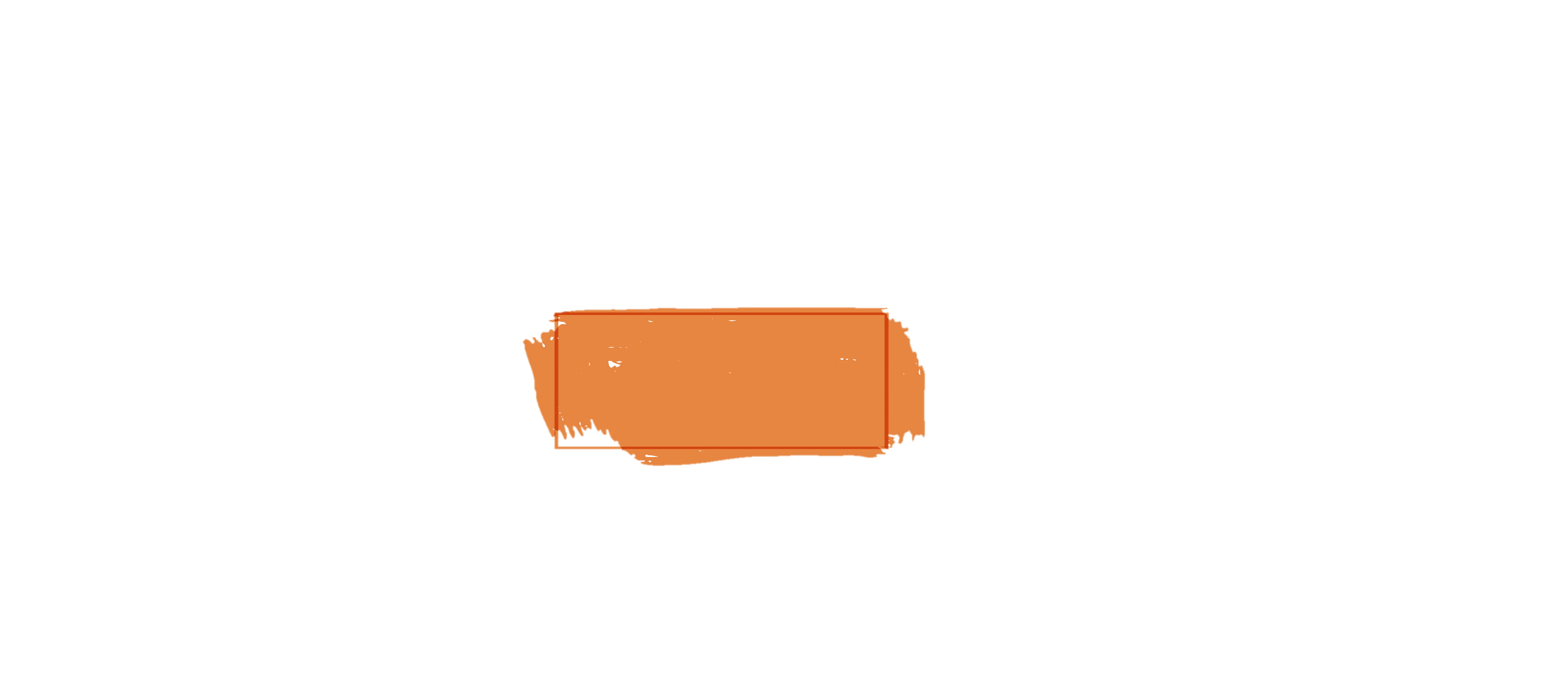 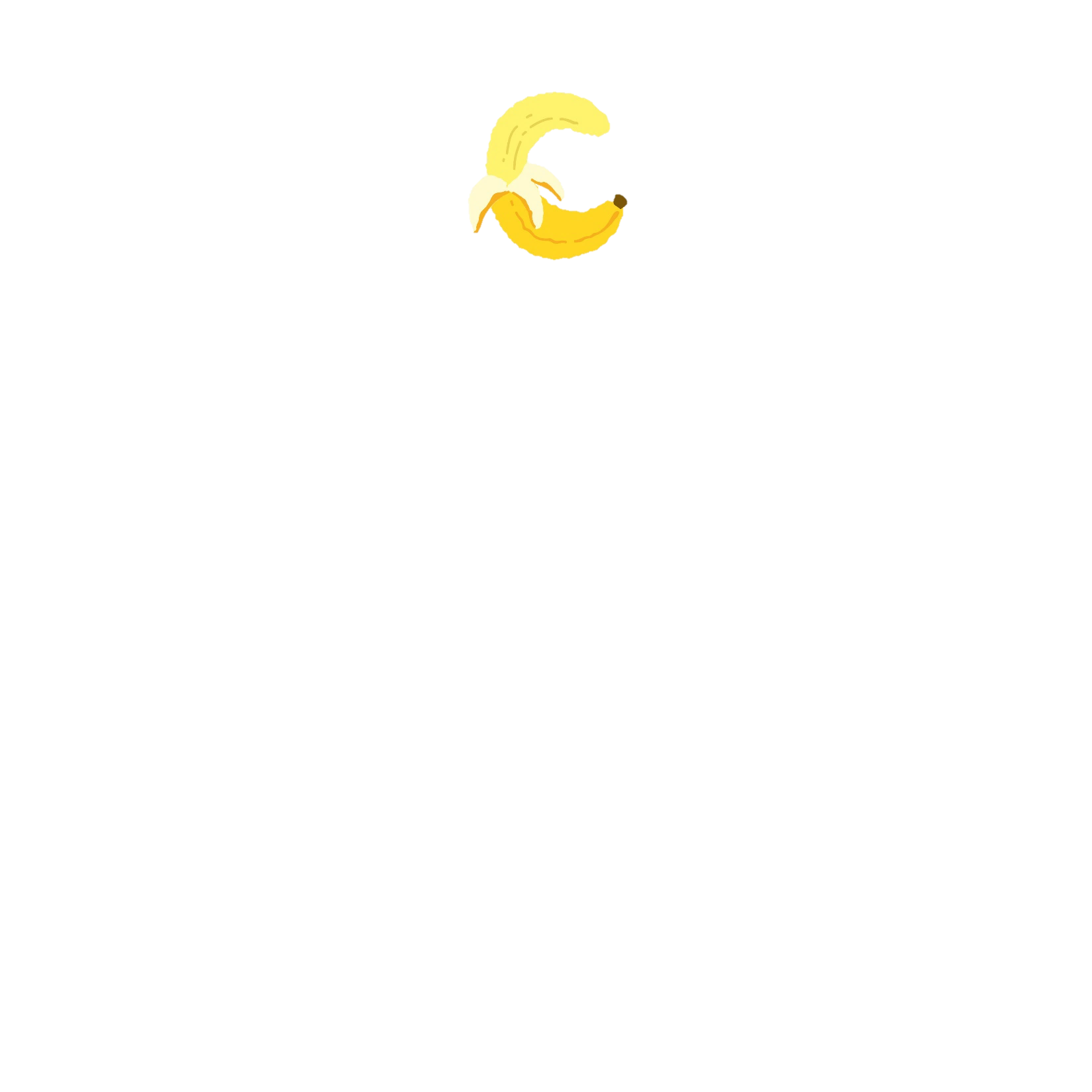 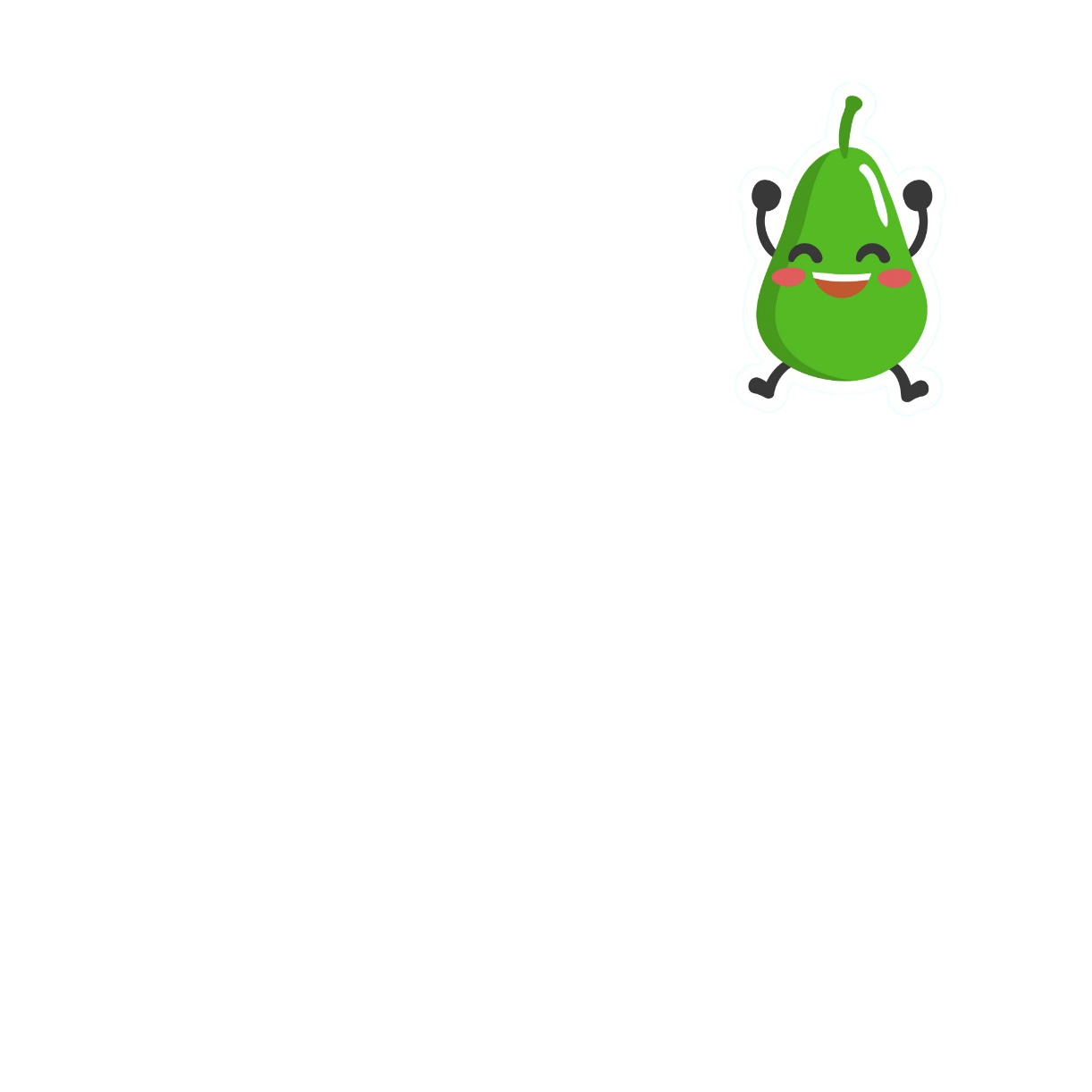 [Speaker Notes: Nhấn vào quả để quay lại câu hỏi]
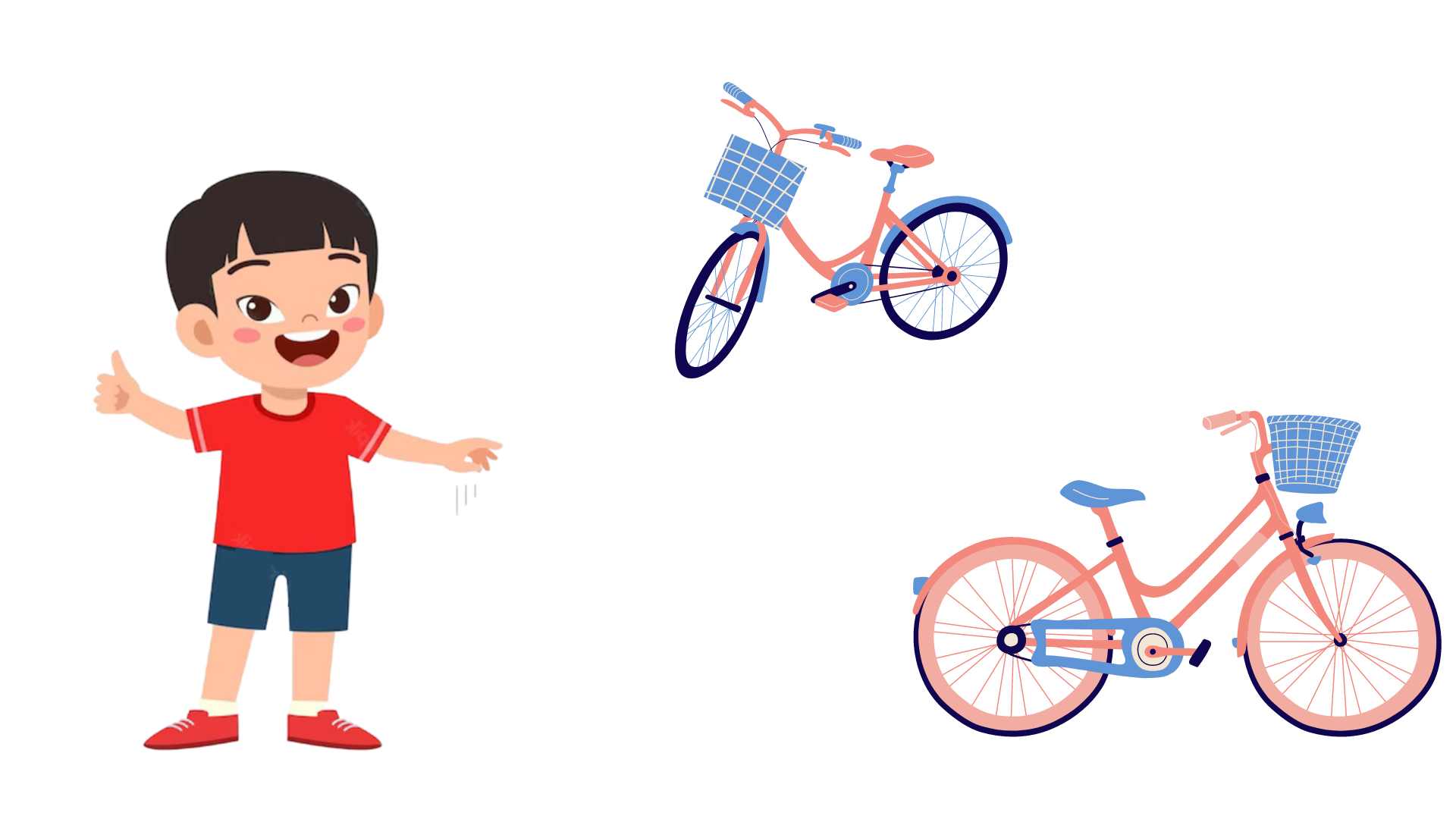 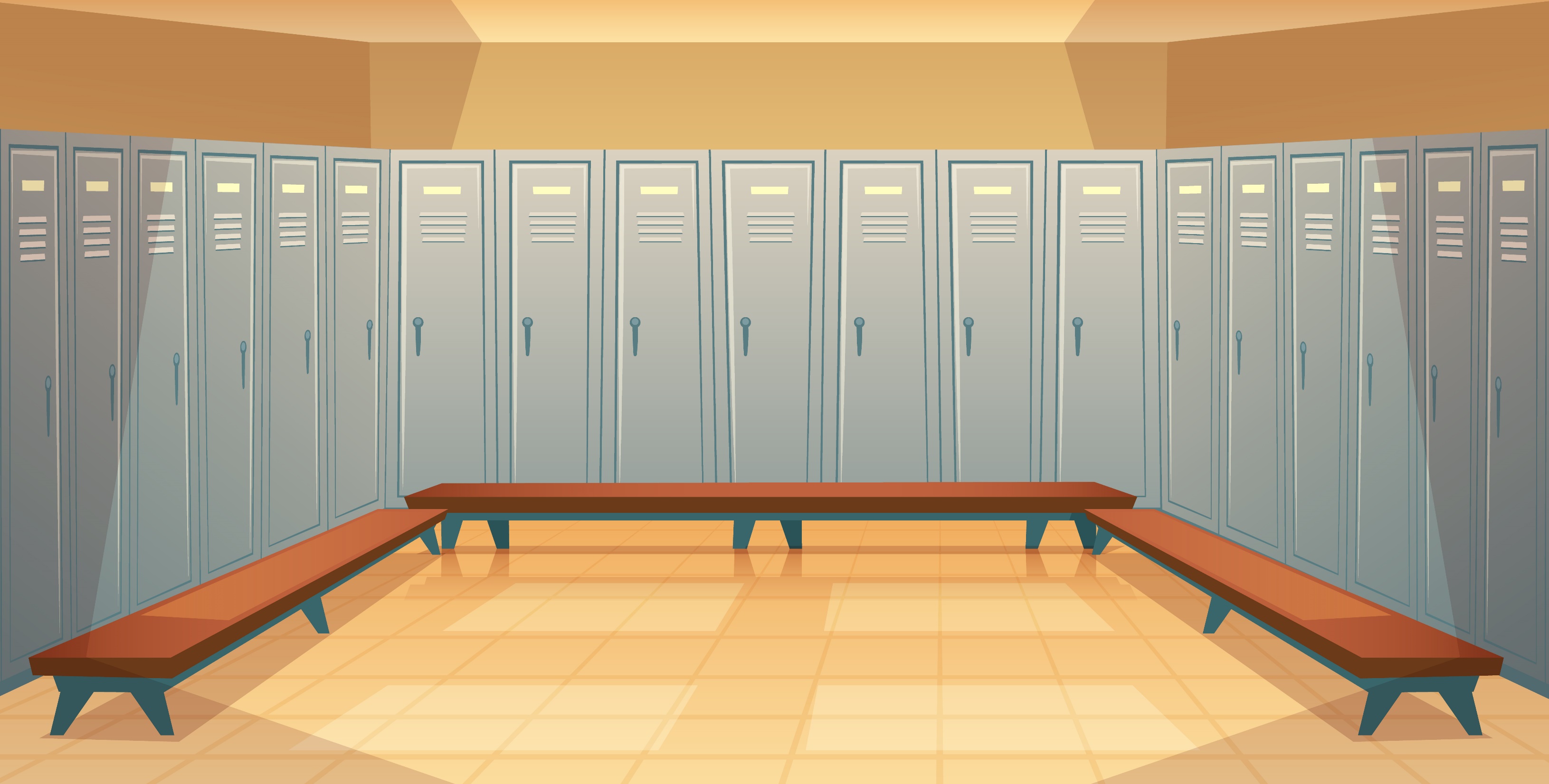 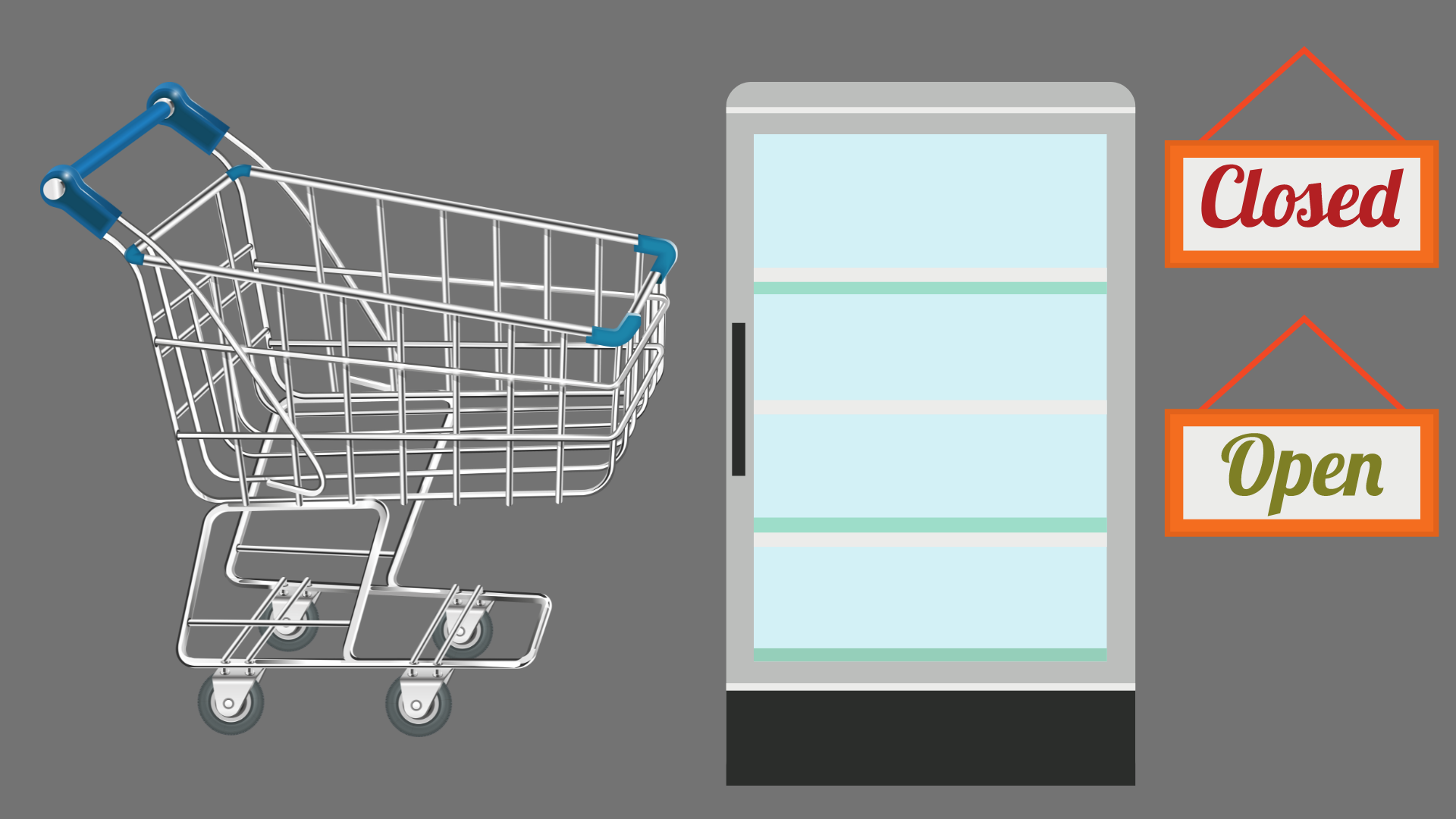 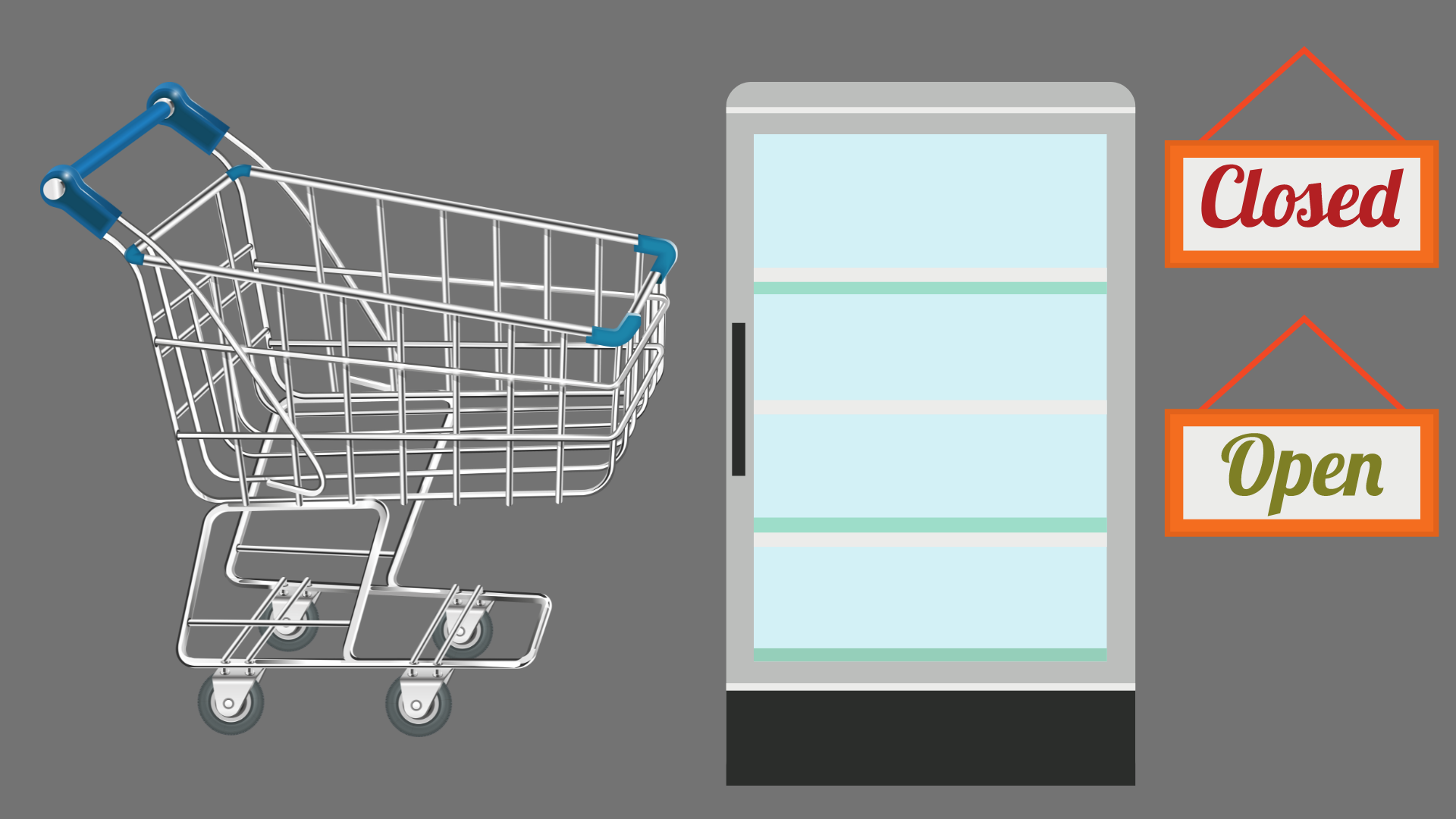 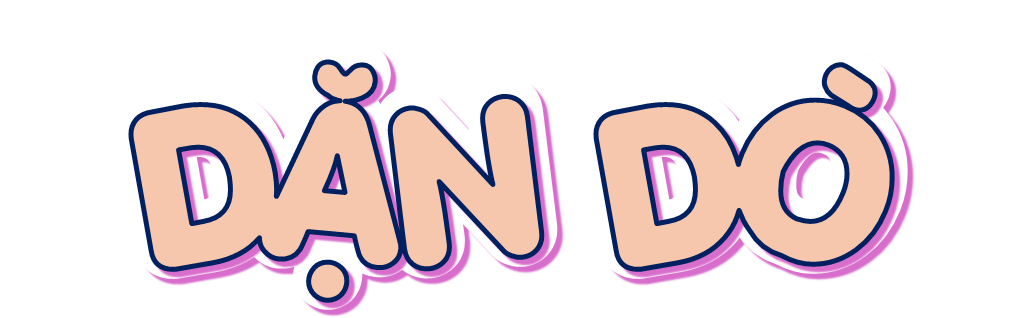 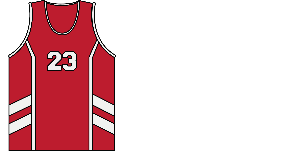 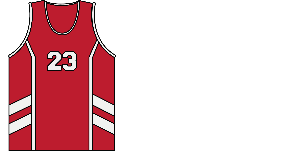 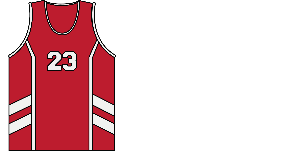 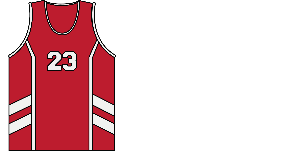 GV GHI DẶN DÒ Ở ĐÂY.
GV GHI DẶN DÒ Ở ĐÂY.
GV GHI DẶN DÒ Ở ĐÂY.
GV GHI DẶN DÒ Ở ĐÂY.
Hương Thảo – Zalo 0972115126
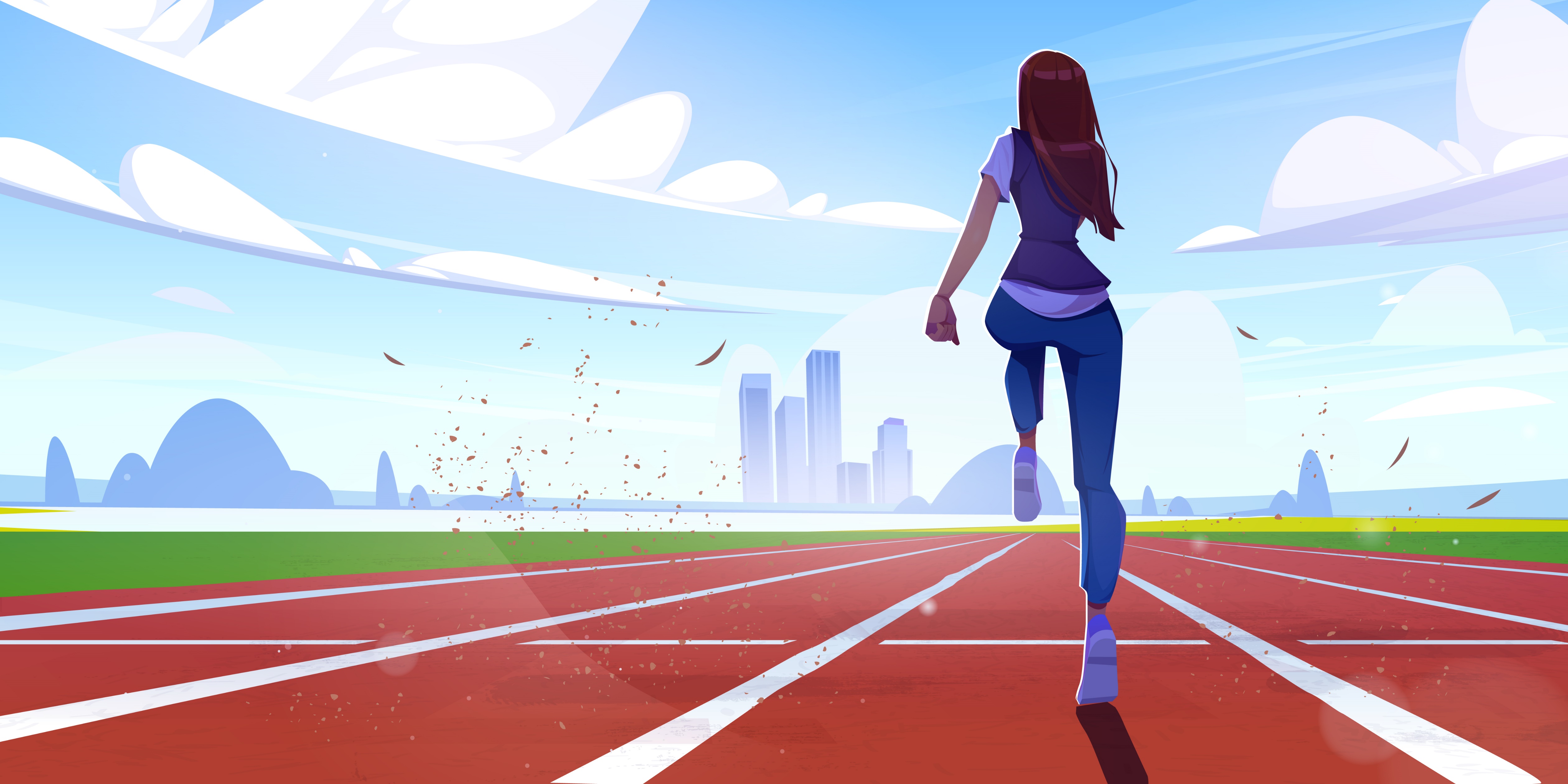 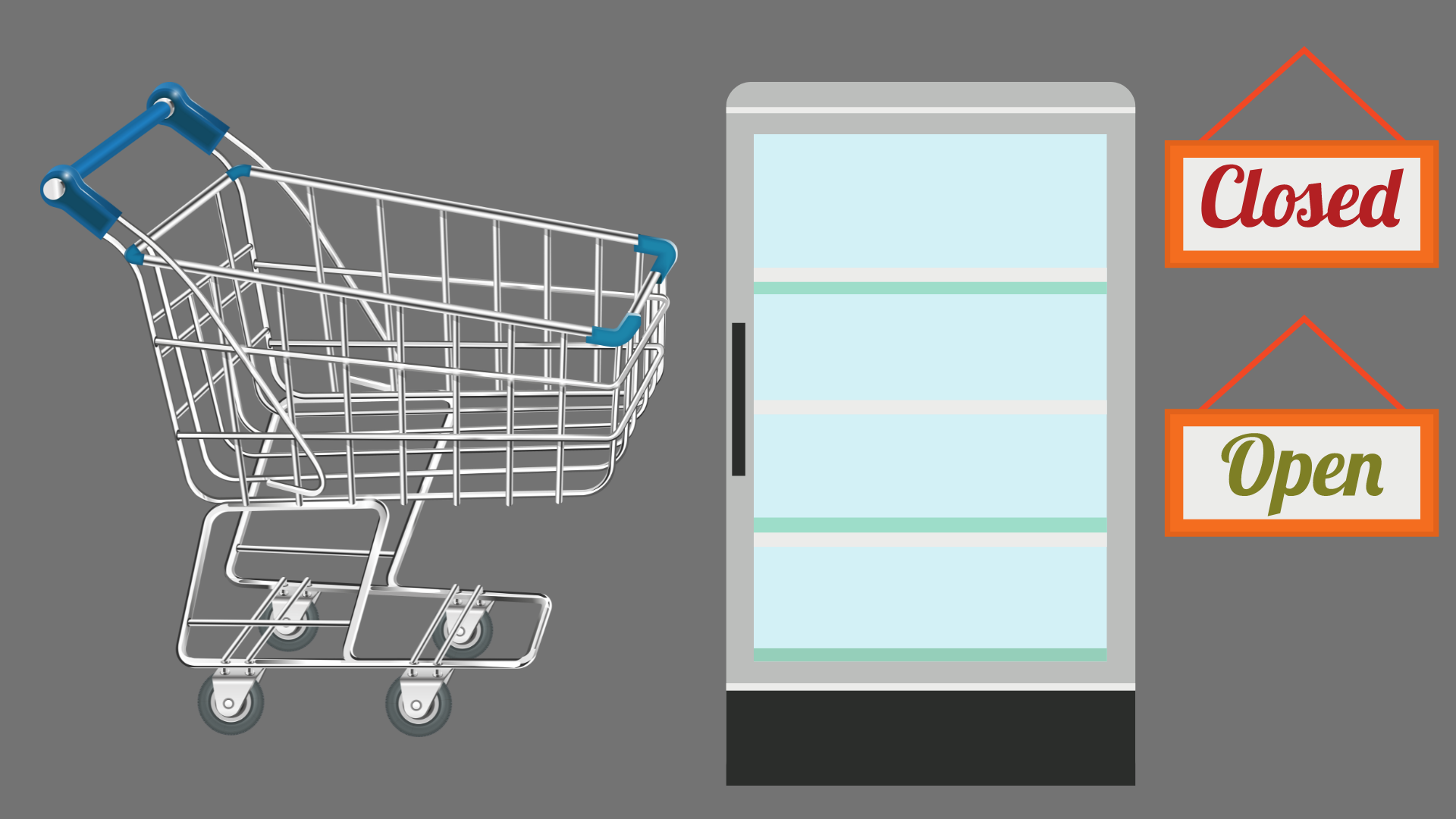 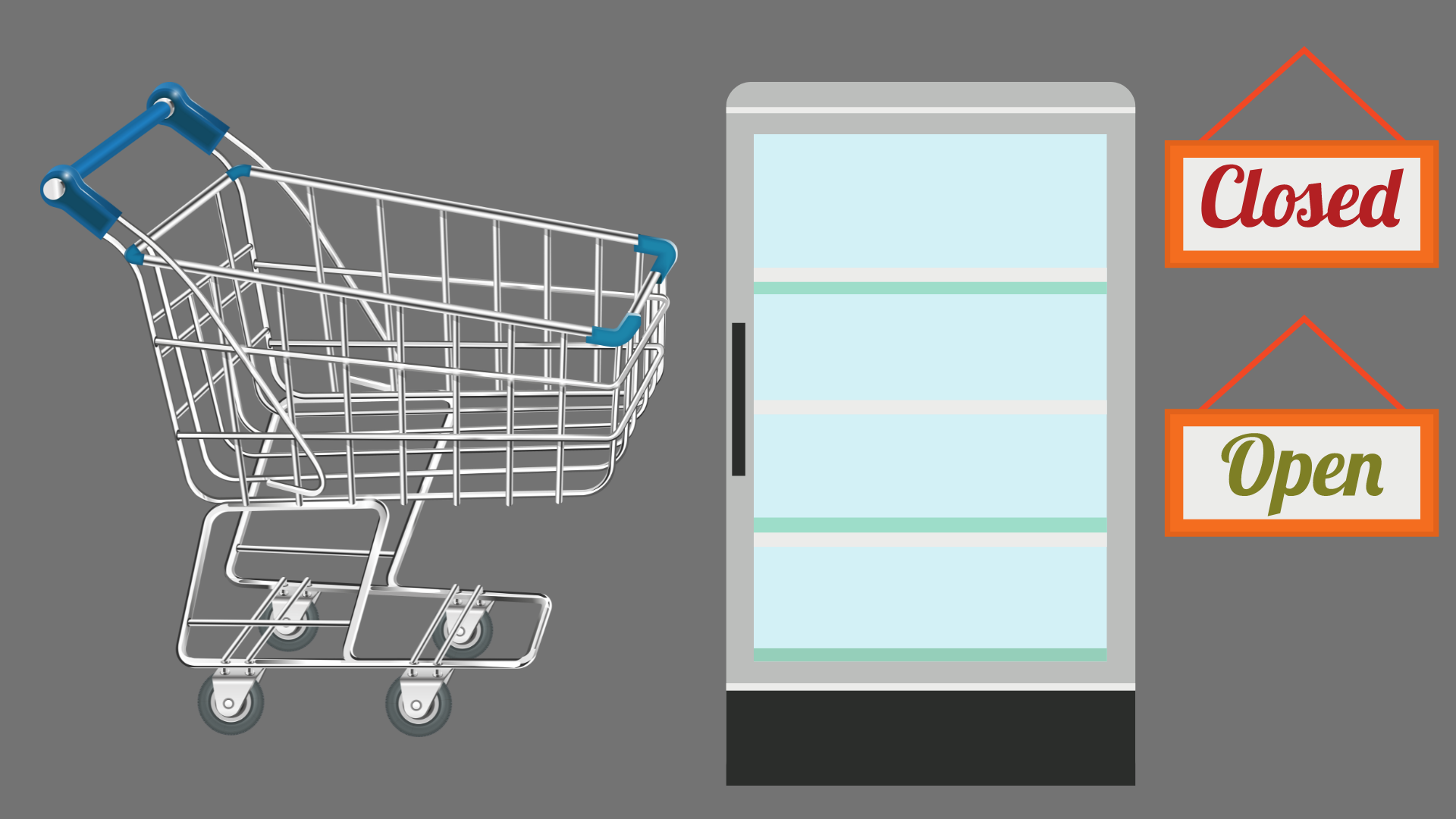 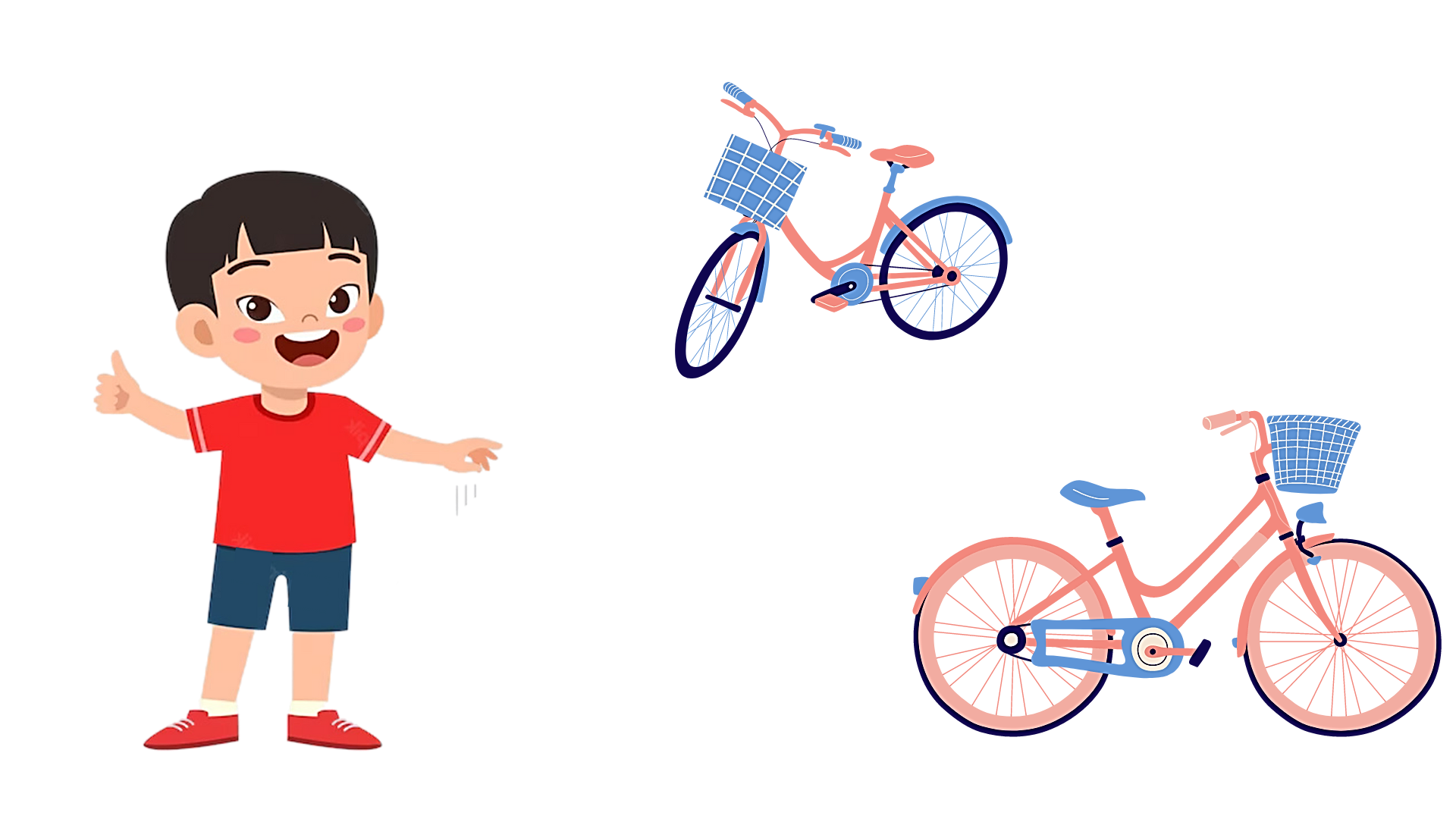 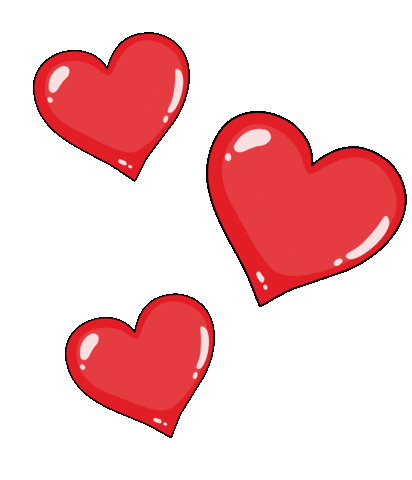 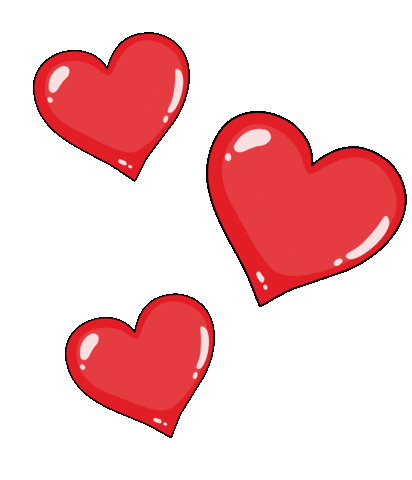 TẠM BIỆT VÀ HẸN GẶP LẠI
TẠM BIỆT VÀ HẸN GẶP LẠI
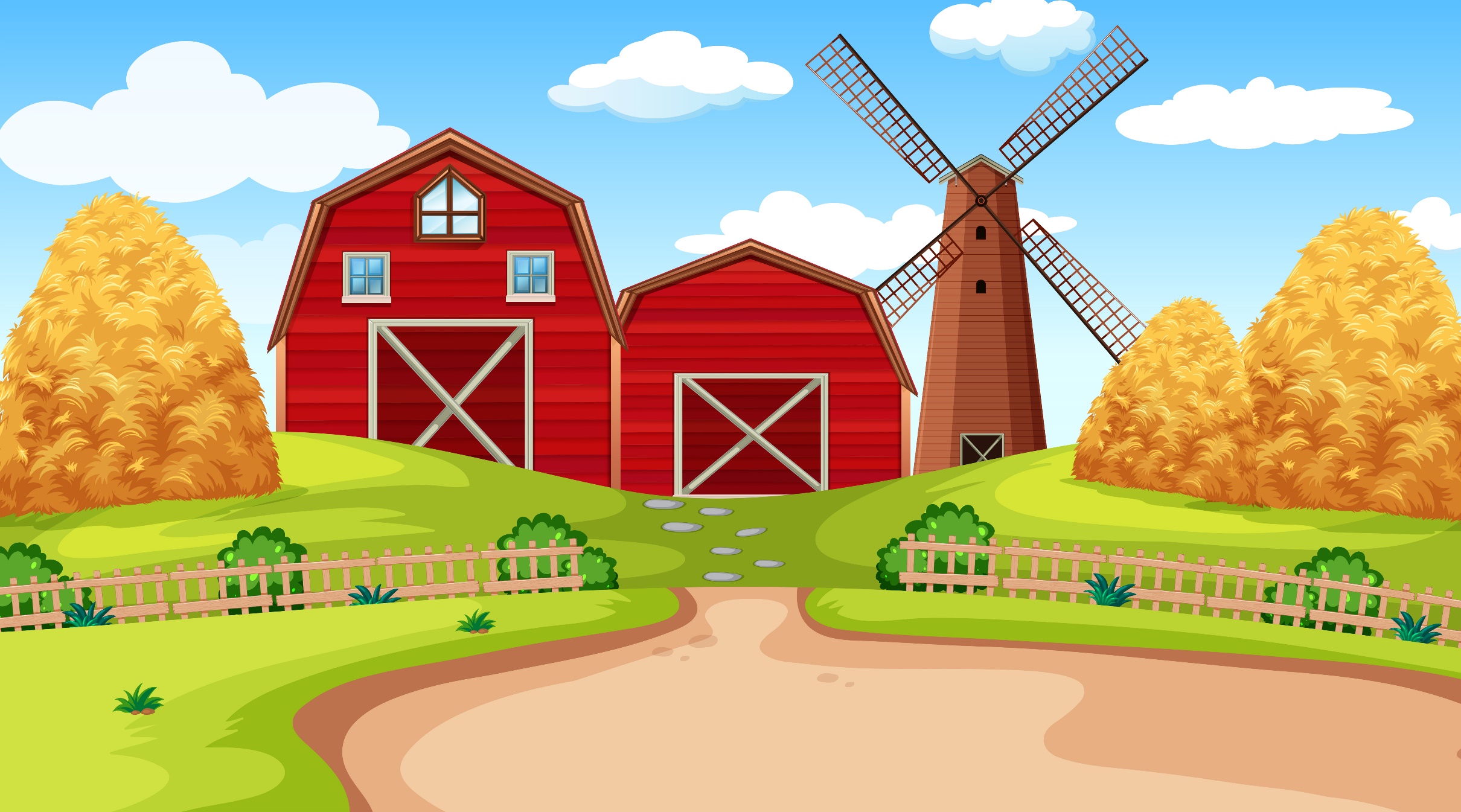 Cảm ơn quý thầy cô đã ủng hộ bài soạn điện tử 2,3,4,5 của Kênh giáo án  điện tử Hiền Trần
Mong cô thầy sử dụng bài giảng nội bộ ko gửi lên trang mạng XH hội nhóm zalo,Facebook. 
Thầy cô liên hệ 
ZALO Duy nhất  SĐT: 0353095025
Để biết thêm nhiều tài nguyên hay hãy truy cập Facebook:
NHÓM GIÁO ÁN ĐIÊN TỬ 5,9,12 ( coppy link bên dưới vào tìm kiếm fb )
https://www.facebook.com/groups/514479210372531/?ref=share_group_link
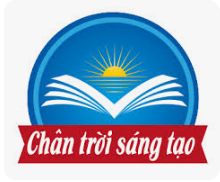 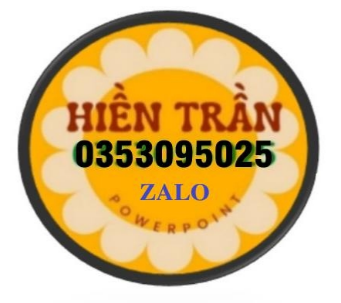 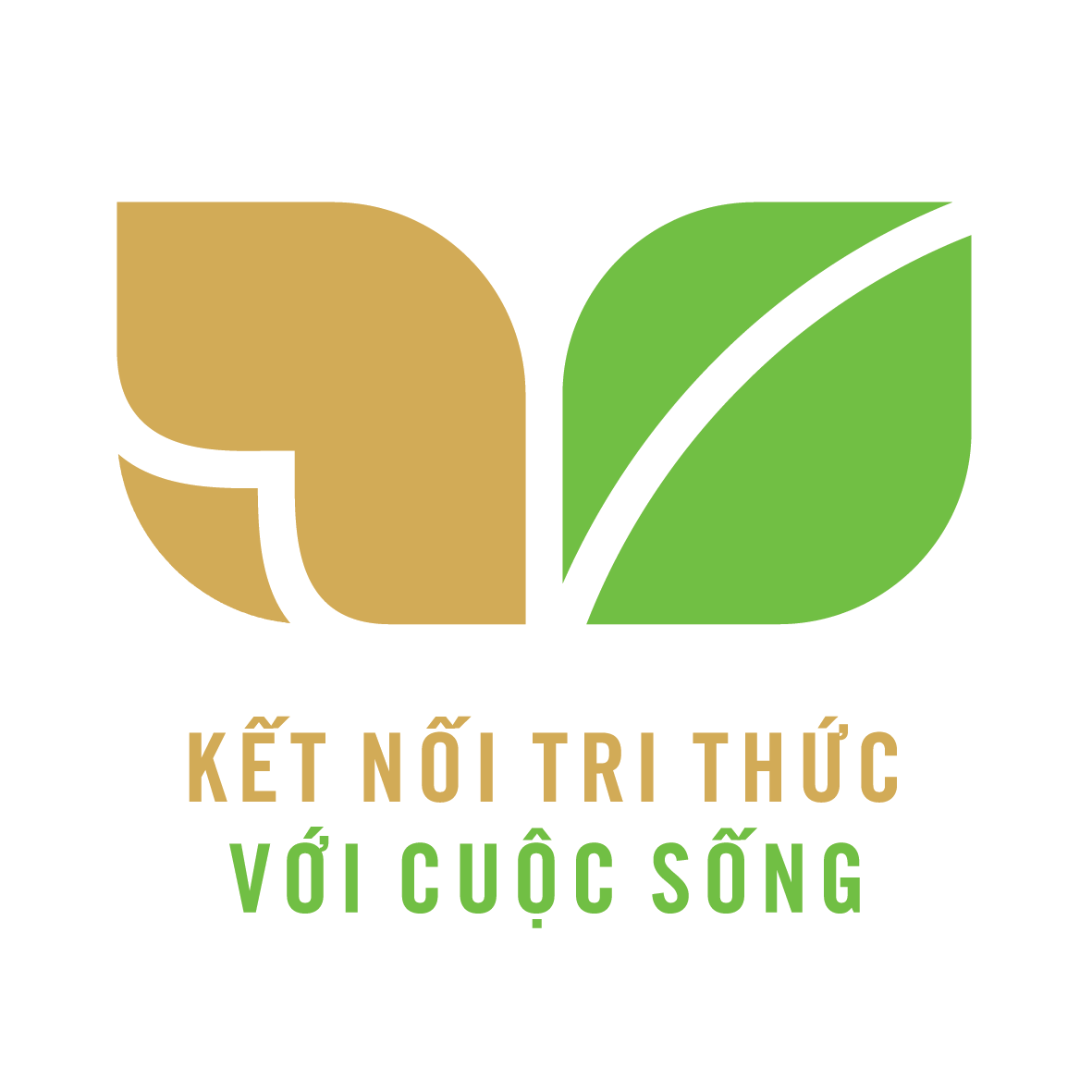 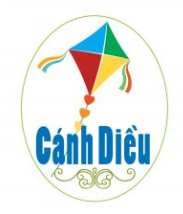